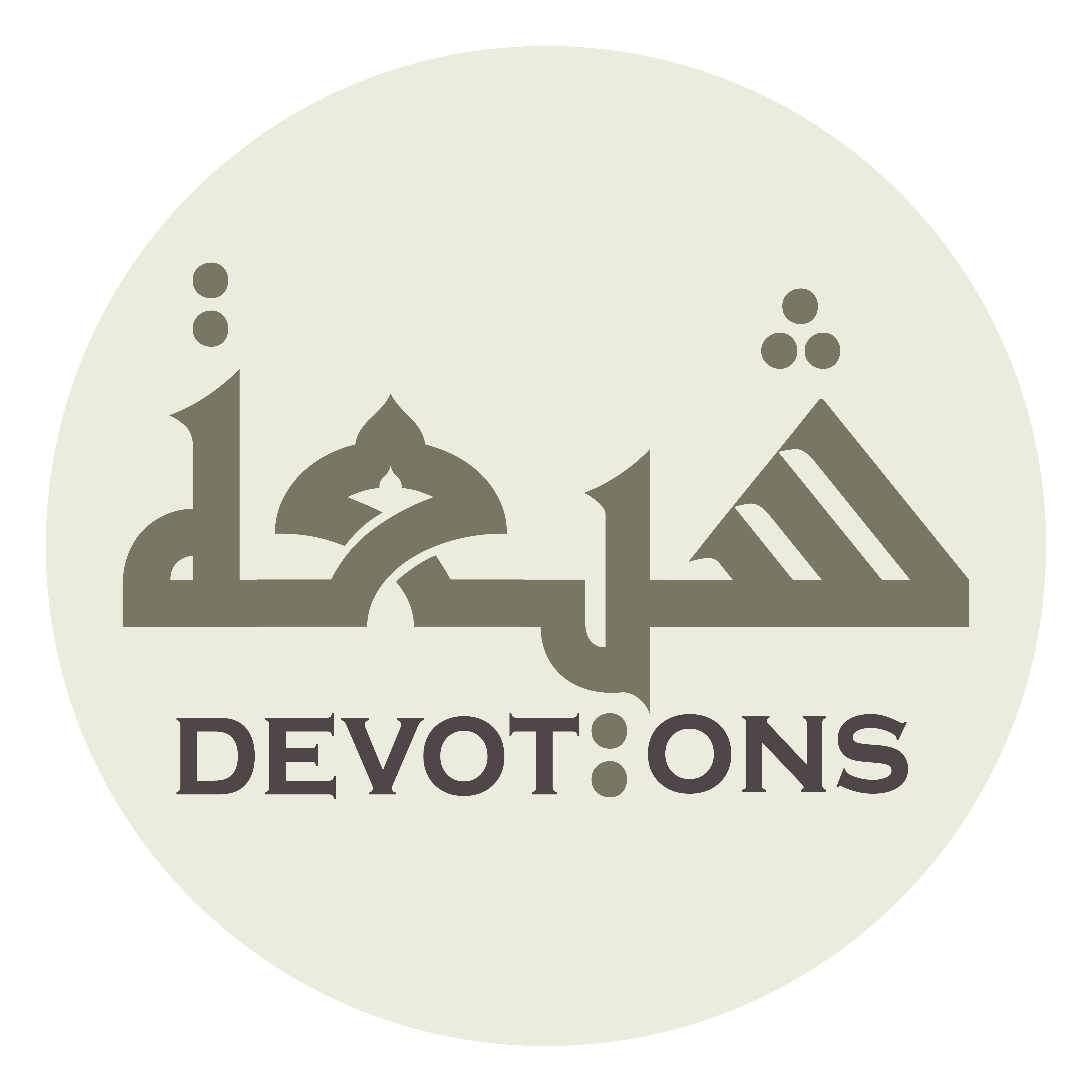 Munajat 8 - Sahifat Sajjadiyyah
سُبْحَانَكَ
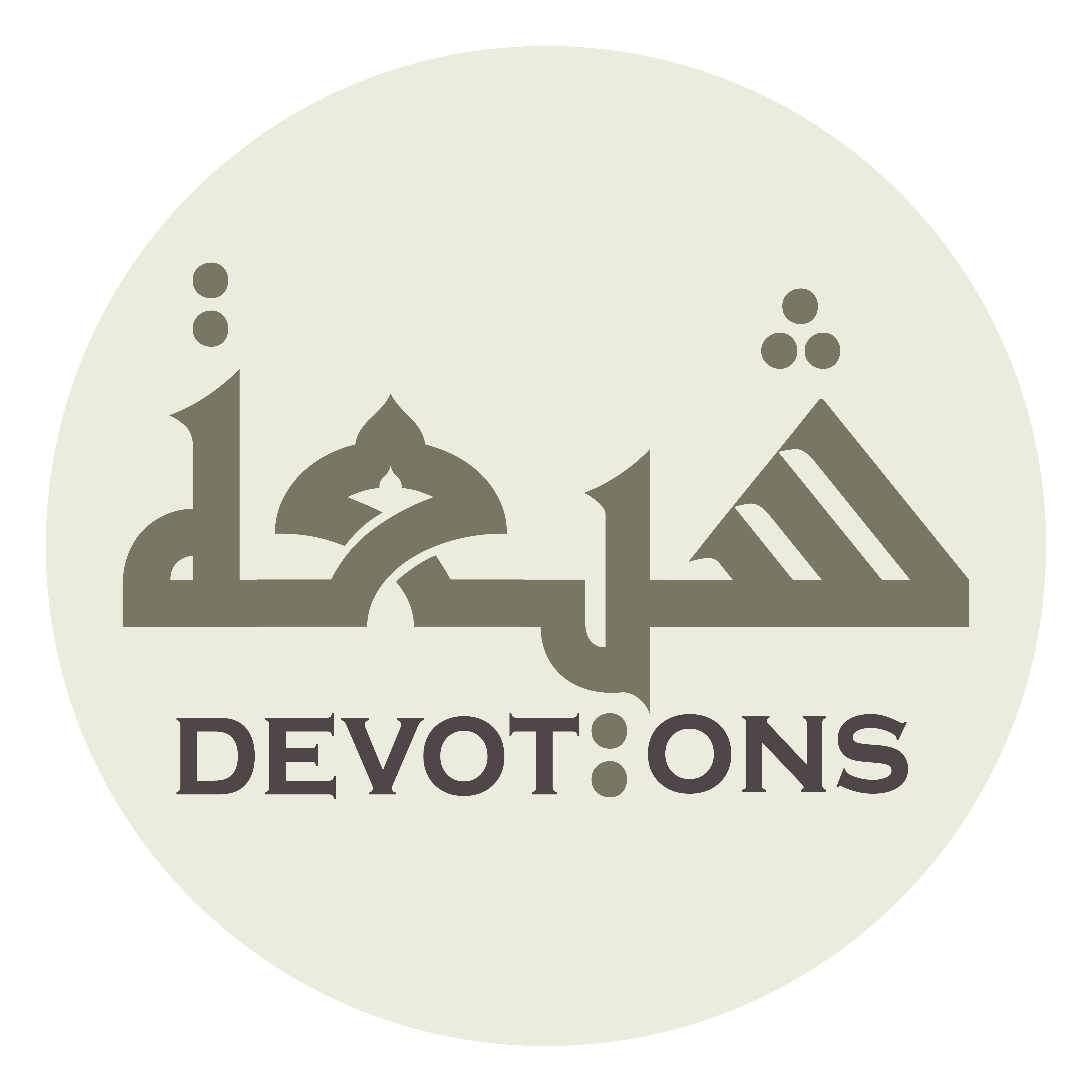 اَللَّهُمَّ صَلِّ عَلَى مُحَمَّدٍ وَ آلِ مُحَمَّدٍ

allāhumma ṣalli `alā muḥammadin wa āli muḥammad

O' Allāh send Your blessings on Muhammad and the family of Muhammad.
Munajat 8 - Sahifat Sajjadiyyah
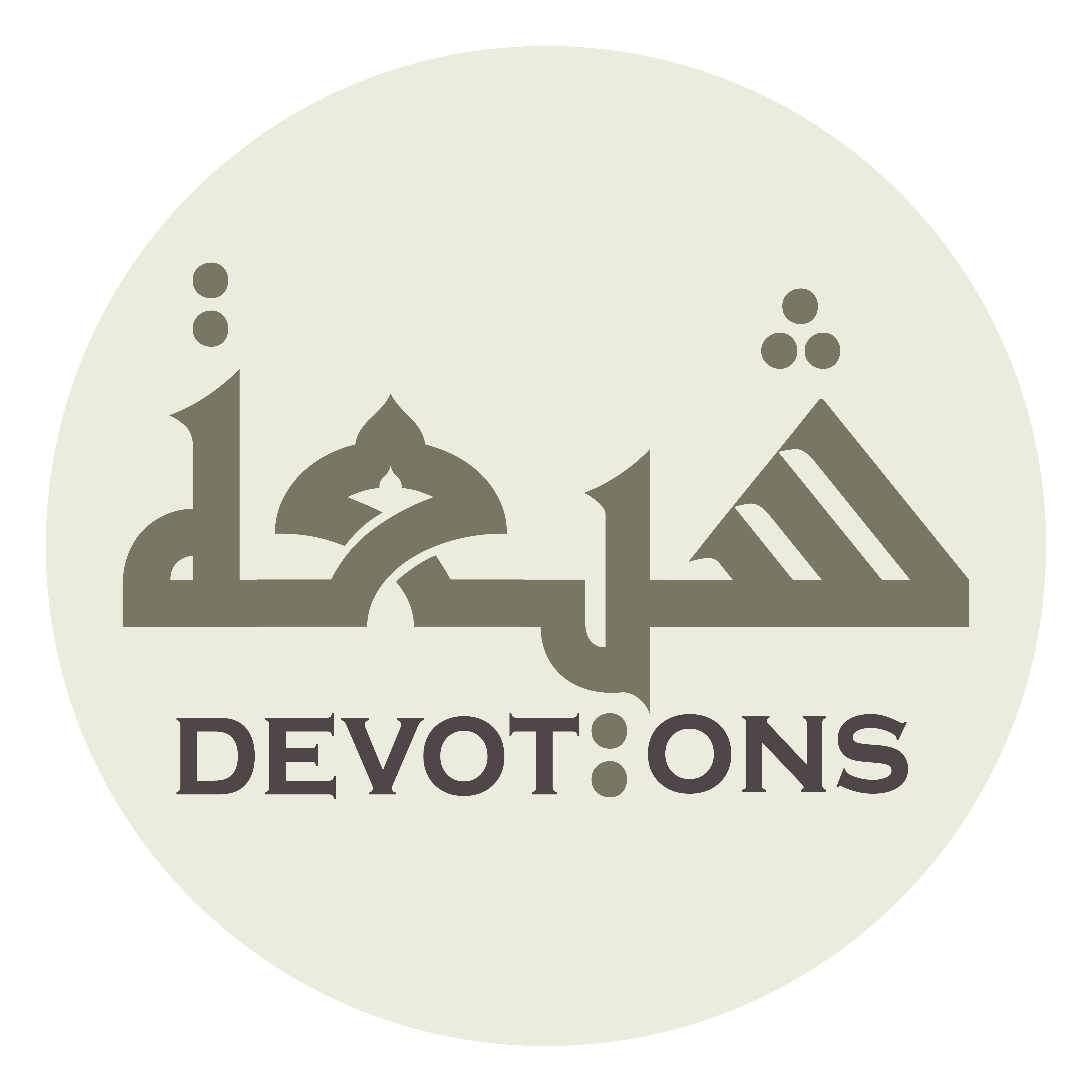 بِسْمِ اللَّـهِ الرَّحْمَـٰنِ الرَّحِيمِ

bismillāhir raḥmānir raḥīm

In the Name of Allah, the All-beneficent, the All-merciful
Munajat 8 - Sahifat Sajjadiyyah
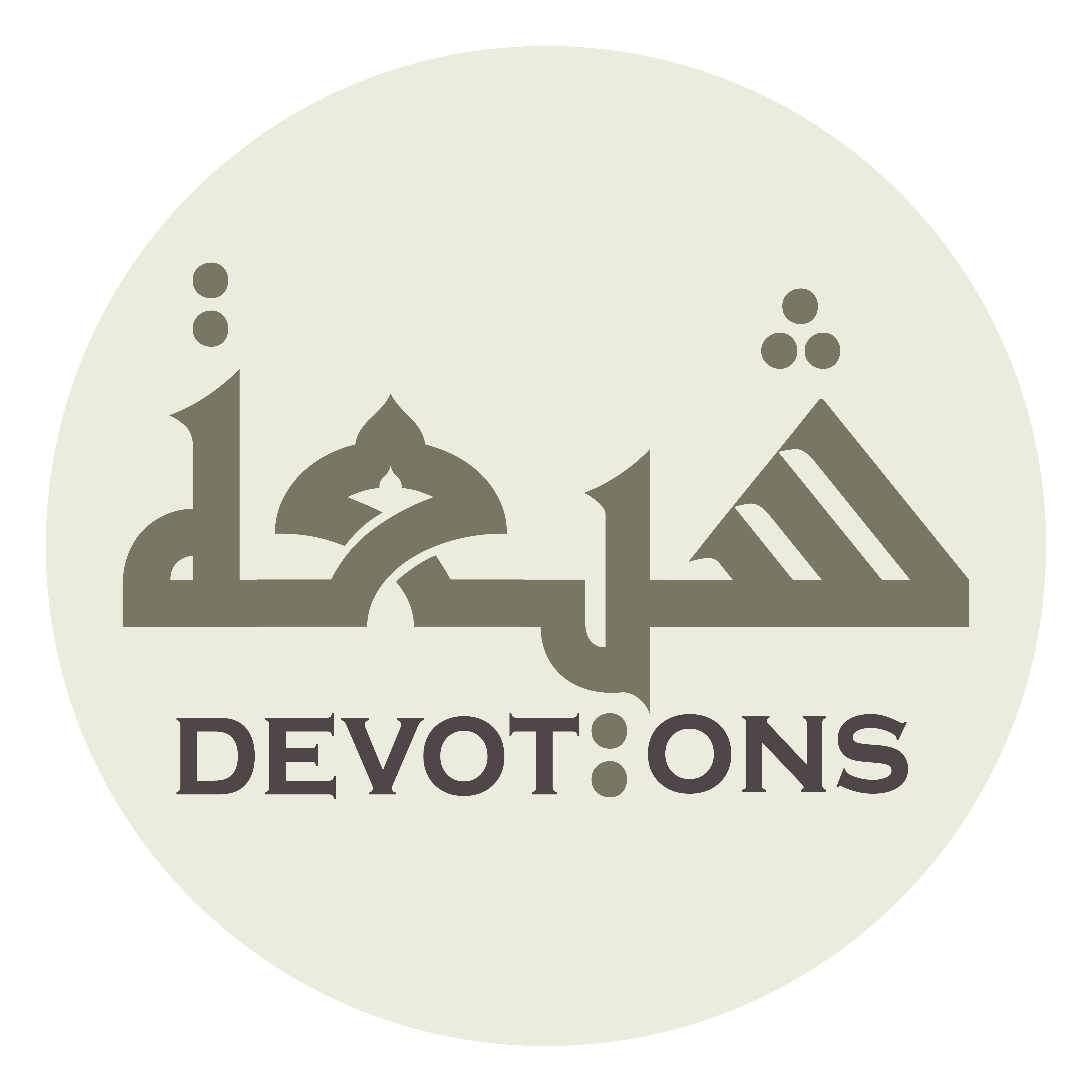 سُبْحَانَكَ

subḥānak

Glory be to You!
Munajat 8 - Sahifat Sajjadiyyah
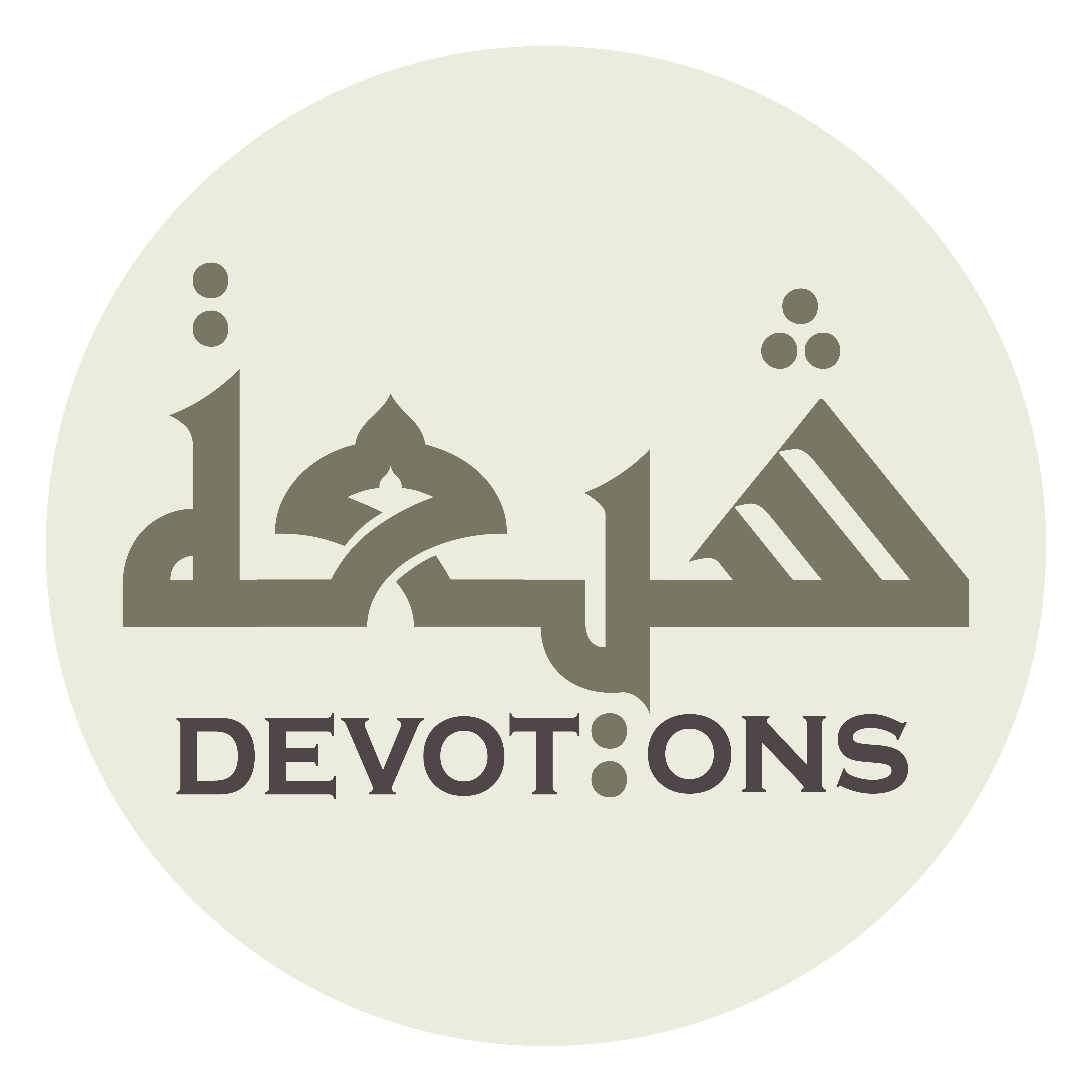 مَا أَضْيَقَ الطُّرُقَ عَلَى مَنْ لَمْ تَكُنْ دَلِيلَهُ

mā aḍyaqaṭ ṭuruqa `alā man lam takun dalīlah

How narrow are the paths for him whom You have not guided!
Munajat 8 - Sahifat Sajjadiyyah
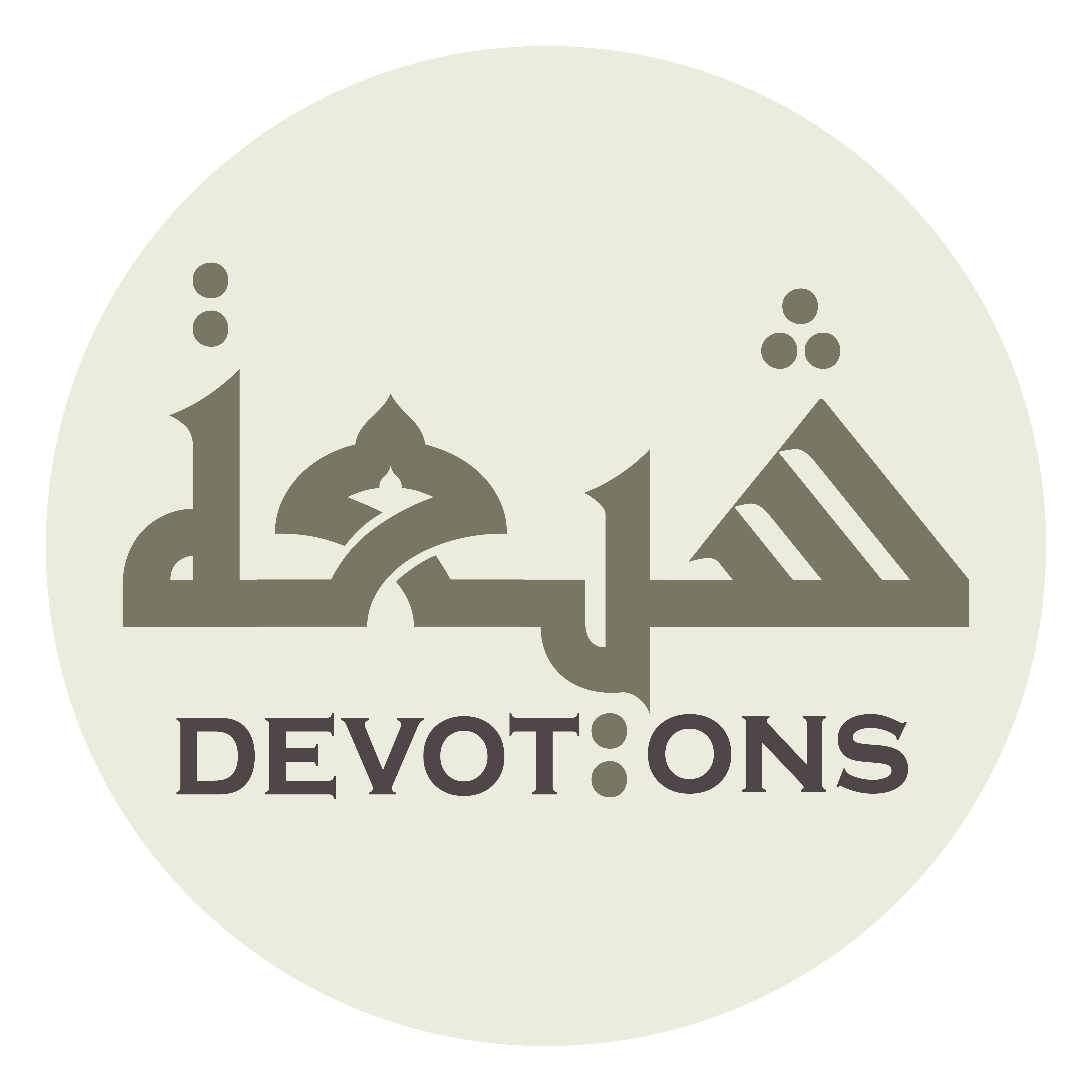 وَمَا أَوْضَحَ الْحَقَّ عِنْدَ مَنْ هَدَيْتَهُ سَبِيلَهُ

wamā awḍaḥal ḥaqqa `inda man hadaytahu sabīlah

How plain the truth for him whom You have guided on his way!
Munajat 8 - Sahifat Sajjadiyyah
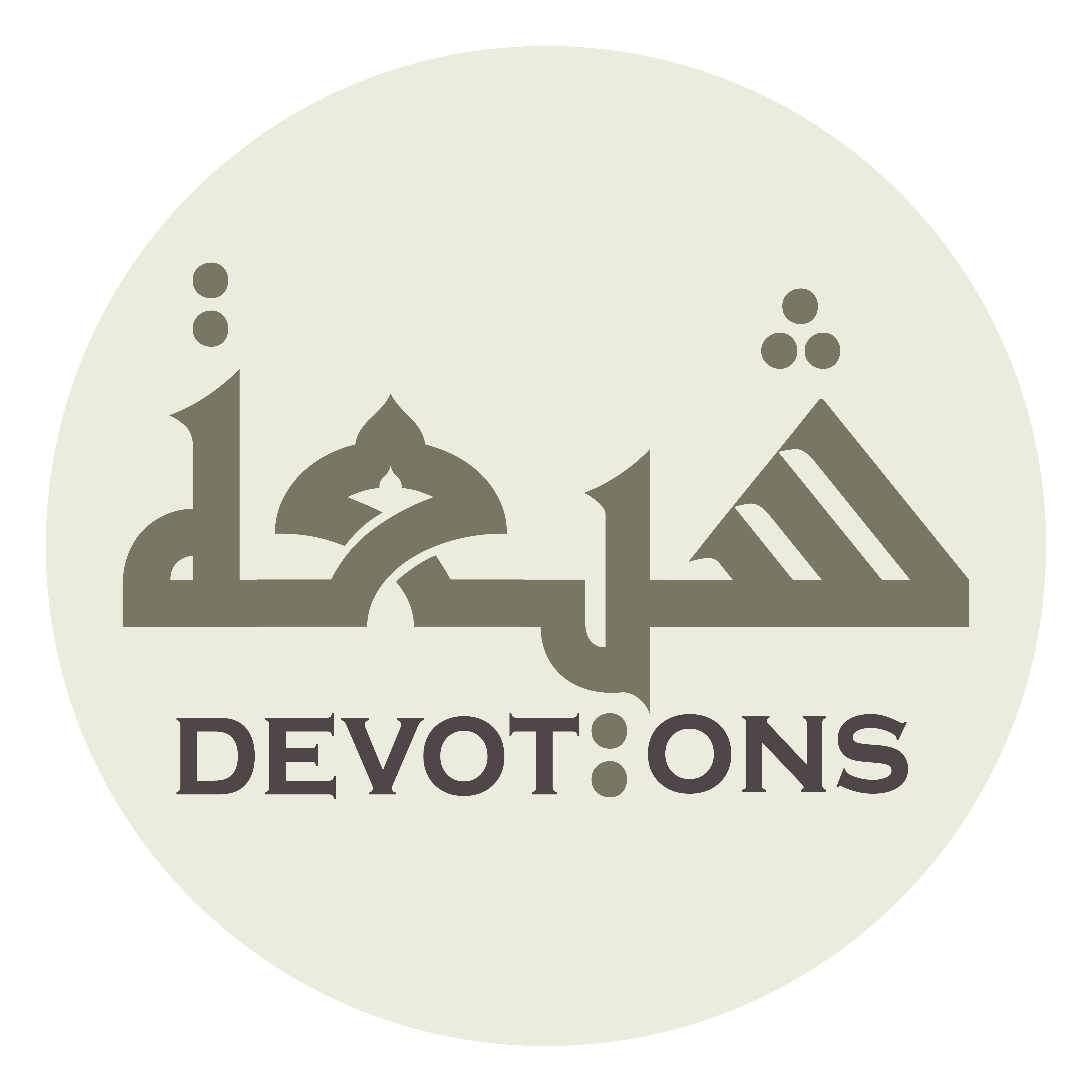 إِلٰهِيْ فَاسْلُكْ بِنَا سُبُلَ الْوُصُولِ إِلَيْكَ

ilāhī fasluk binā subulal wuṣūli ilayk

My God, so make us travel on the roads that arrive at You
Munajat 8 - Sahifat Sajjadiyyah
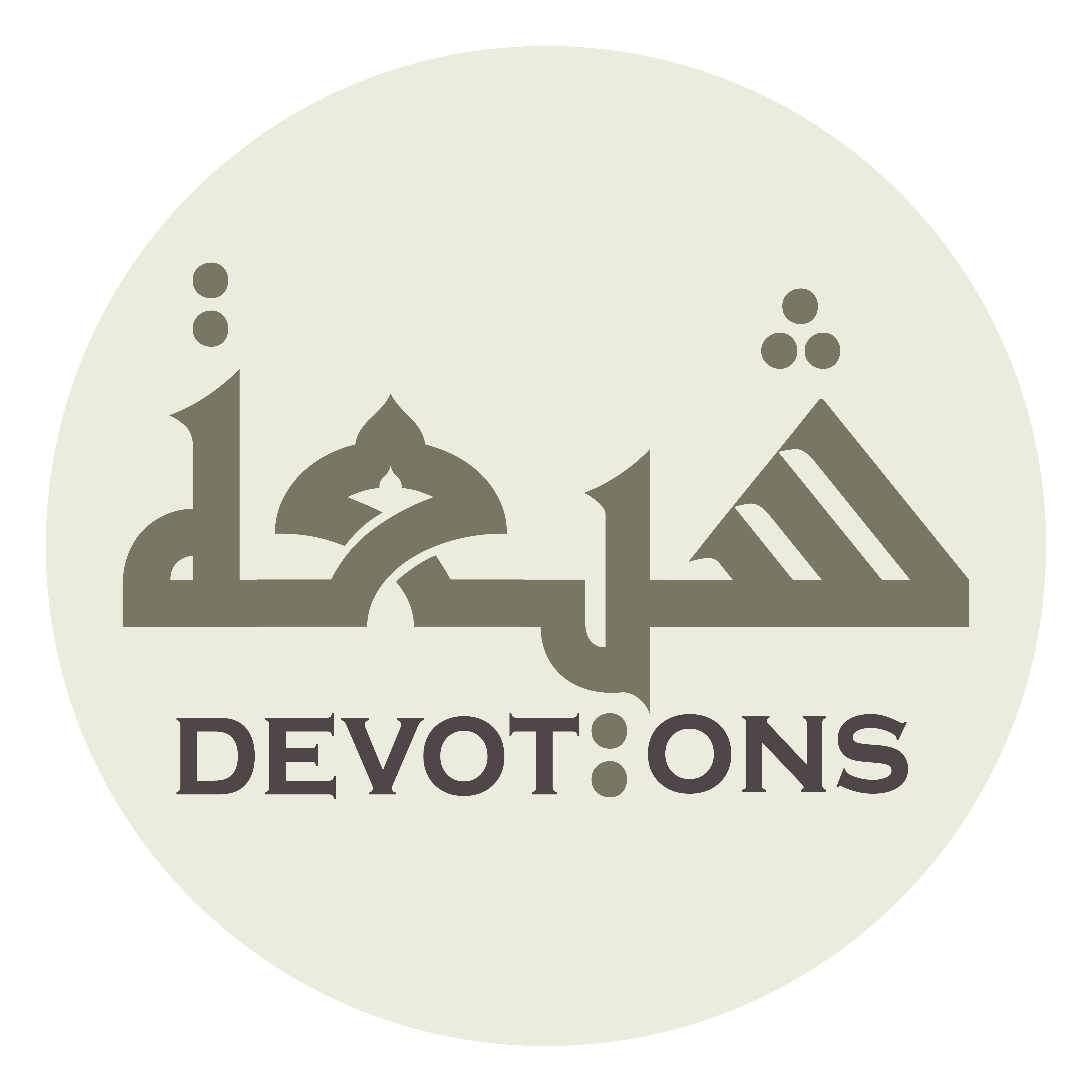 وَسَيِّرْنَا فِيْ أَقْرَبِ الطُّرُقِ لِلْوُفُودِ عَلَيْكَ

wasayyir-nā fī aqrabiṭ ṭuruqi lilwufūdi `alayk

and set us into motion on the paths nearest to reaching You!
Munajat 8 - Sahifat Sajjadiyyah
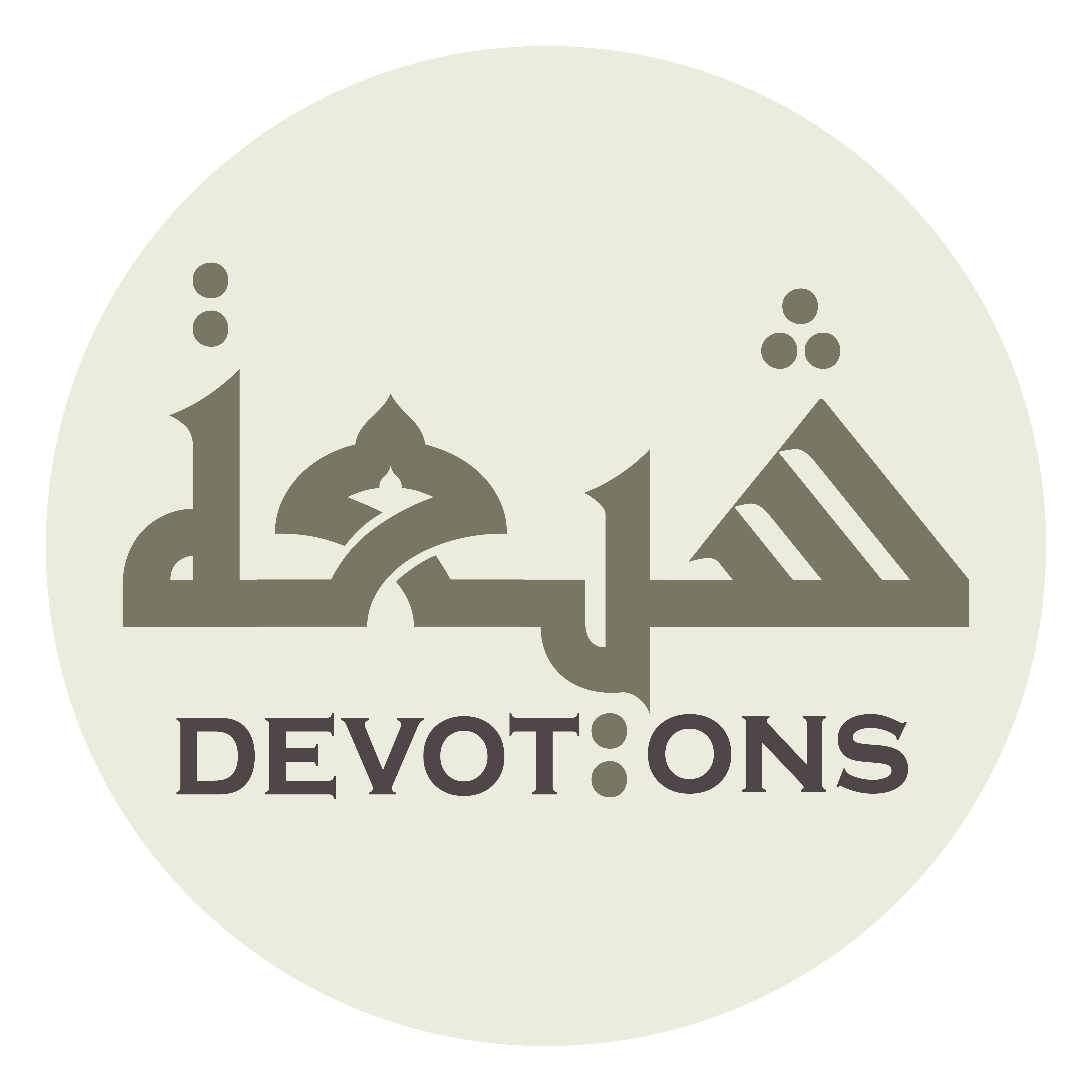 قَرِّبْ عَلَيْنَا الْبَعِيدَ

qarrib `alaynal ba`īd

Make near for us the far,
Munajat 8 - Sahifat Sajjadiyyah
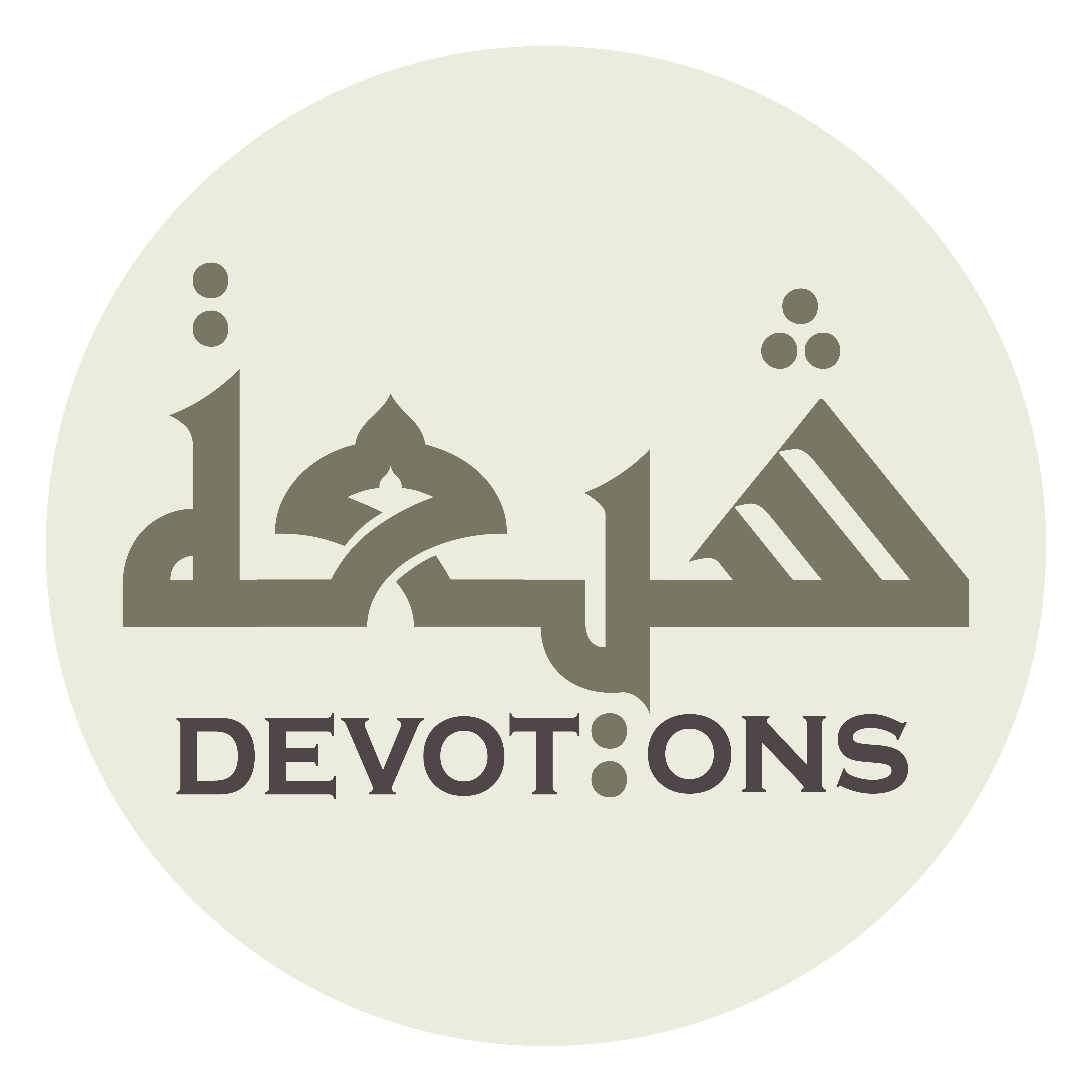 وَسَهِّلْ عَلَيْنَا الْعَسِيرَ الشَّدِيدَ

wasahhil `alaynal `asīrash shadīd

and make easy for us the hard and difficult!
Munajat 8 - Sahifat Sajjadiyyah
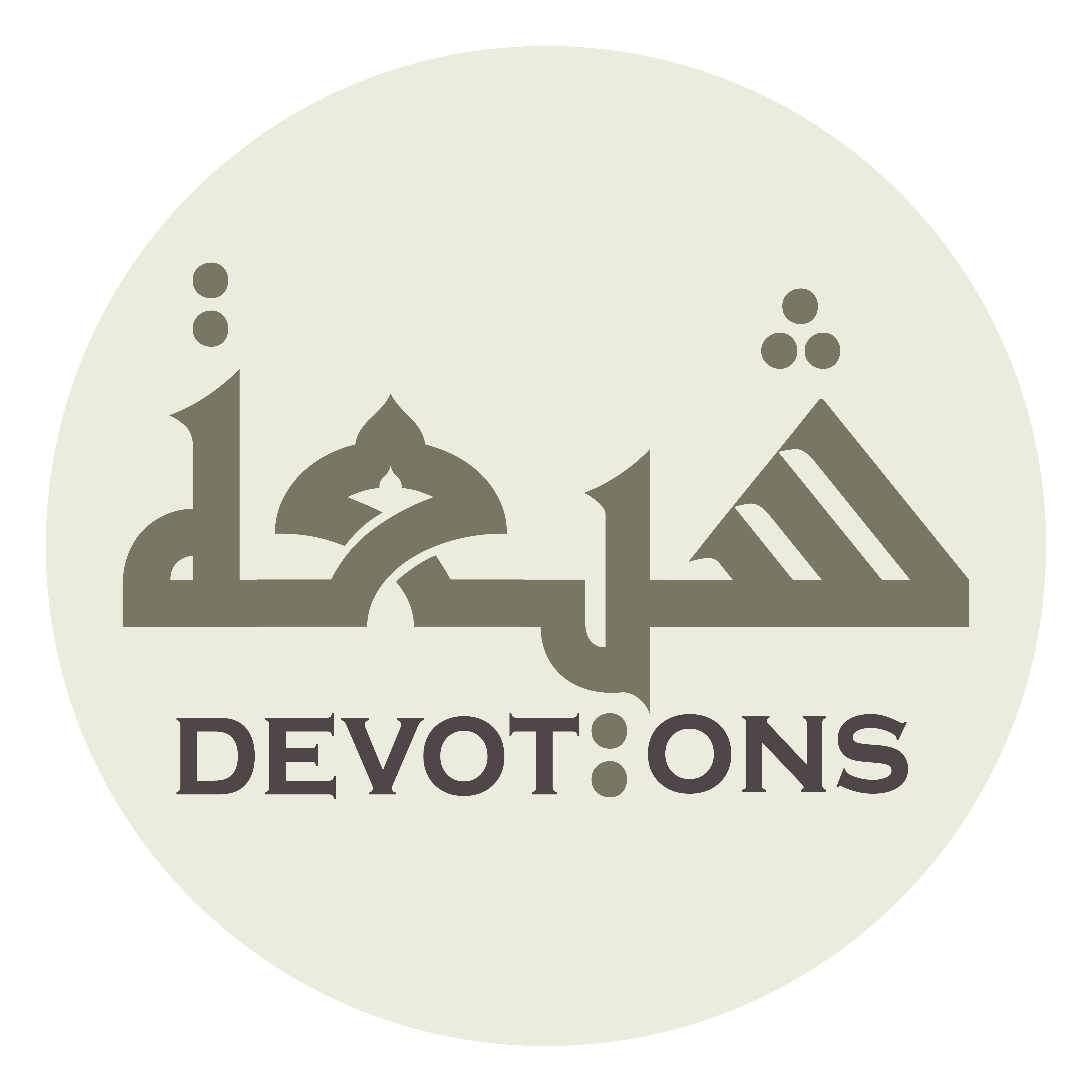 وَأَلْحِقْنَا بِعِبَادِكَ الَّذِيْنَ هُمْ بِالْبِدَارِ إِلَيْكَ يُسَارِعُونَ

wa-alḥiqnā bi`ibādikal ladhīna hum bil bidāri ilayka yusāri`ūn

Join us to Your servants, those who hurry to You swiftly,
Munajat 8 - Sahifat Sajjadiyyah
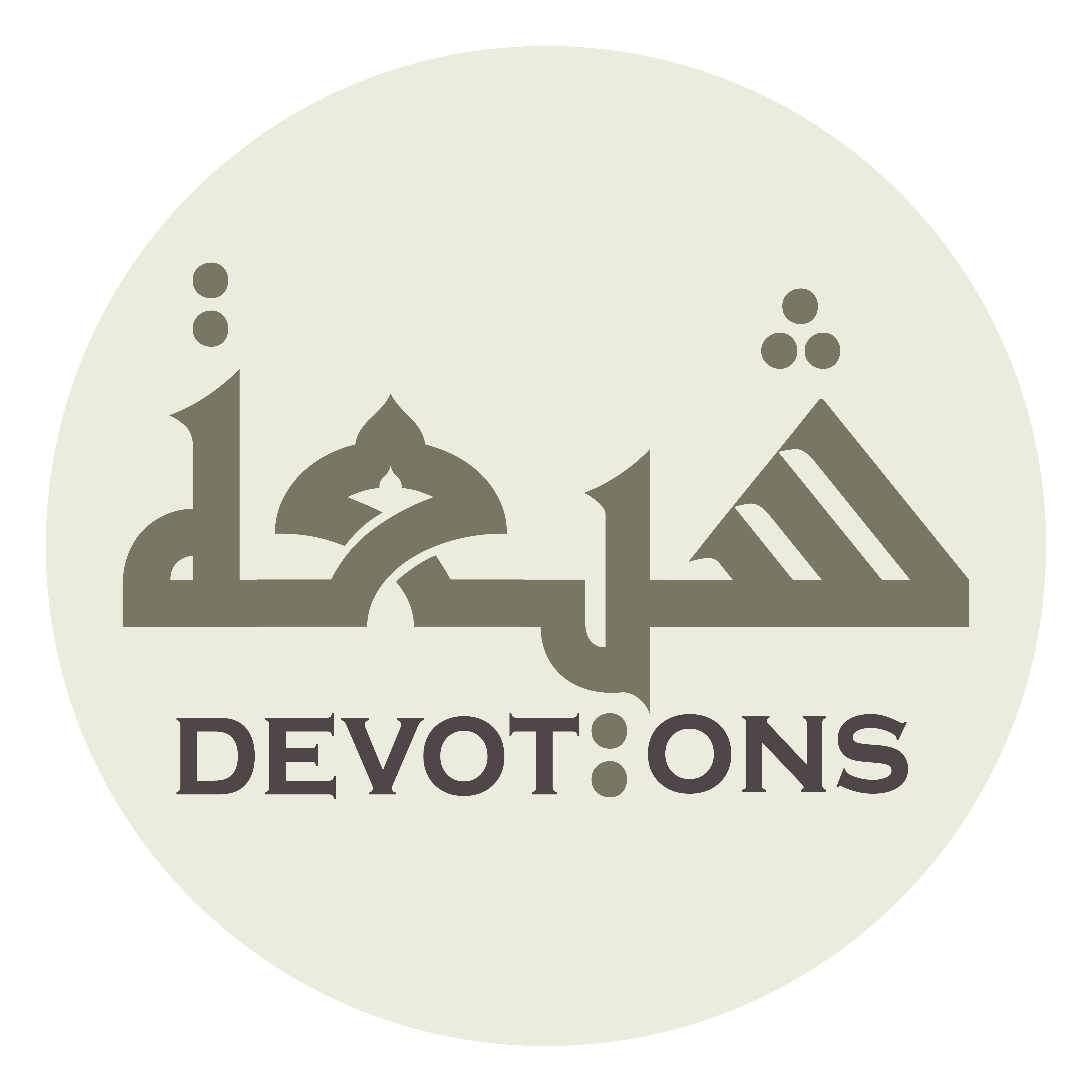 وَبَابَكَ عَلَى الدَّوَامِ يَطْرُقُونَ

wabābaka `alad dawāmi yaṭruqūn

knock constantly at Your door,
Munajat 8 - Sahifat Sajjadiyyah
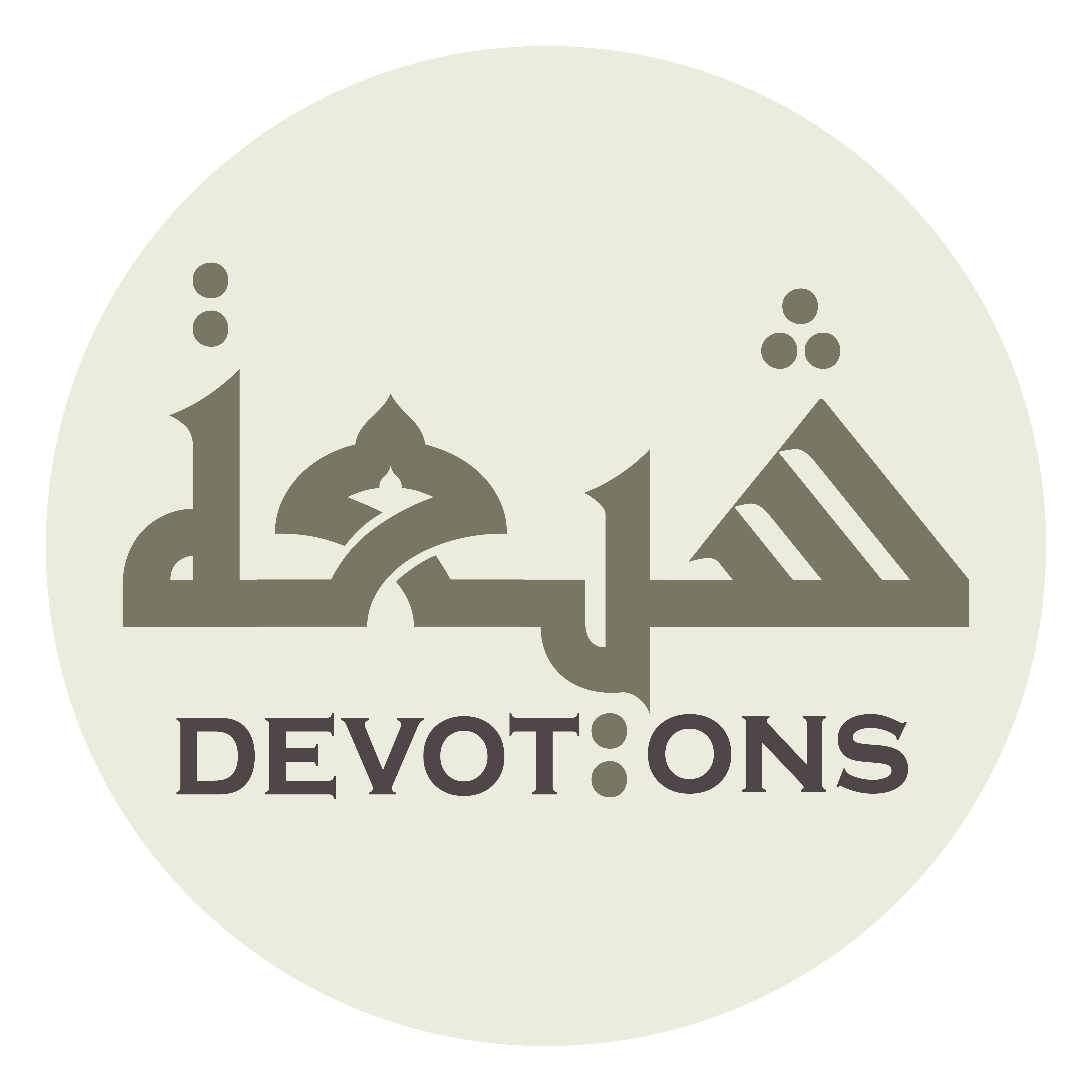 وَإِيَّاكَ فِيْ اللَّيْلِ وَالنَّهَارِ يَعبُدُونَ

wa-iyyāka fil layli wan nahāri ya`budūn

and worship You by night and by day,
Munajat 8 - Sahifat Sajjadiyyah
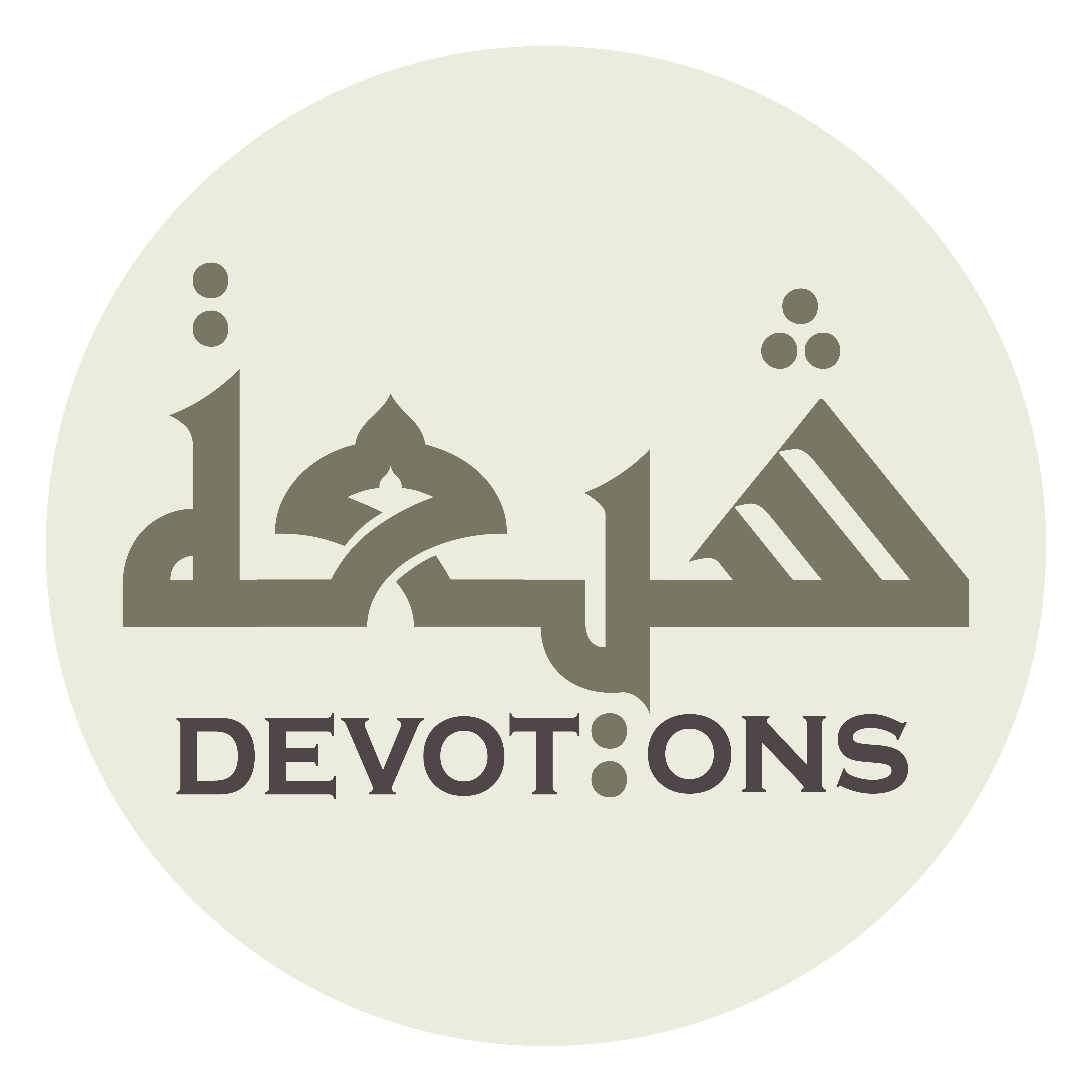 وَهُمْ مِنْ هَيْبَتِكَ مُشْفِقُونَ

wahum min haybatika mushfiqūn

while they remain apprehensive in awe of You!
Munajat 8 - Sahifat Sajjadiyyah
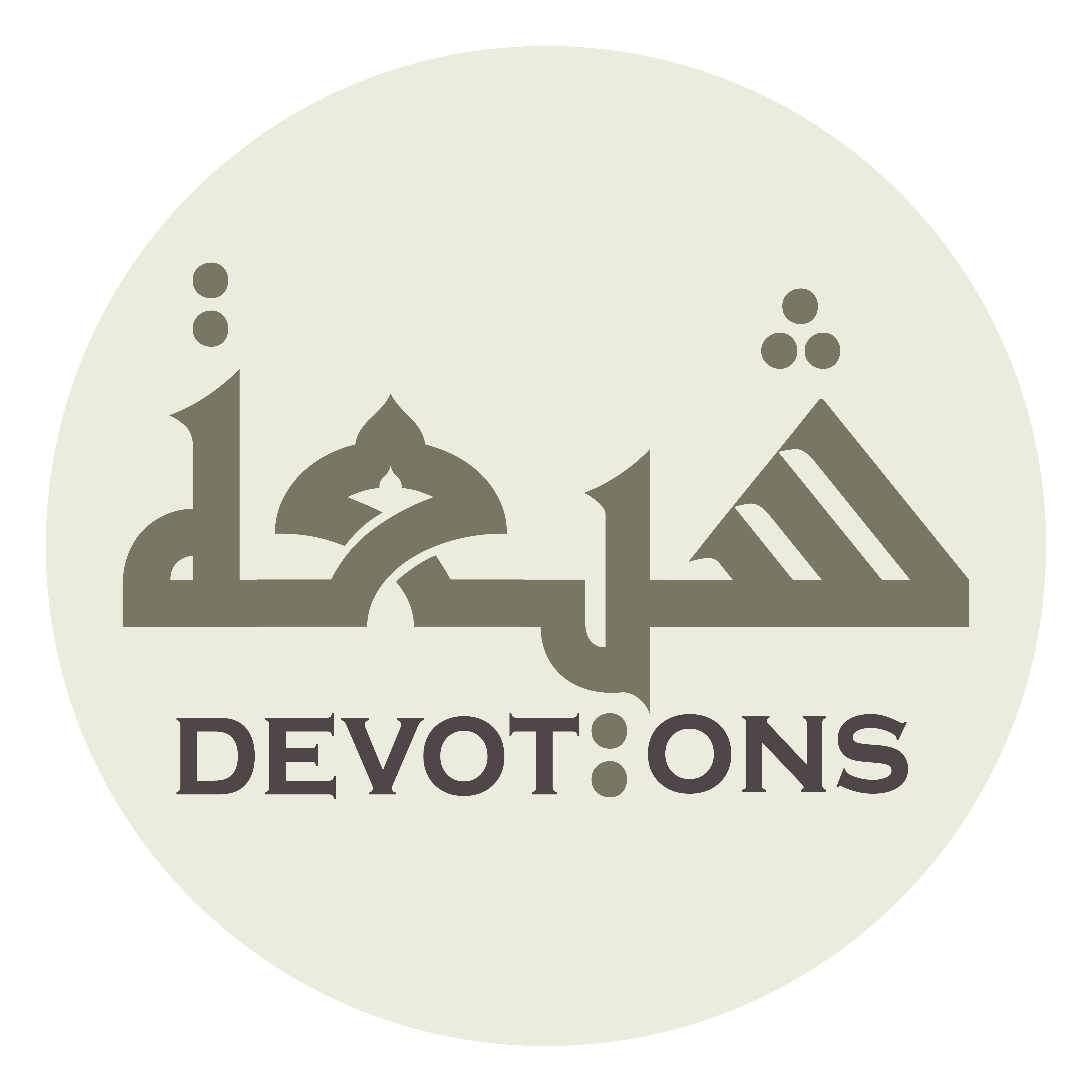 اَلَّذِيْنَ صَفَّيْتَ لَهُمُ الْمَشَارِبَ

al ladhīna ṣaffayta lahumul mashārib

You have purified their drinking places,
Munajat 8 - Sahifat Sajjadiyyah
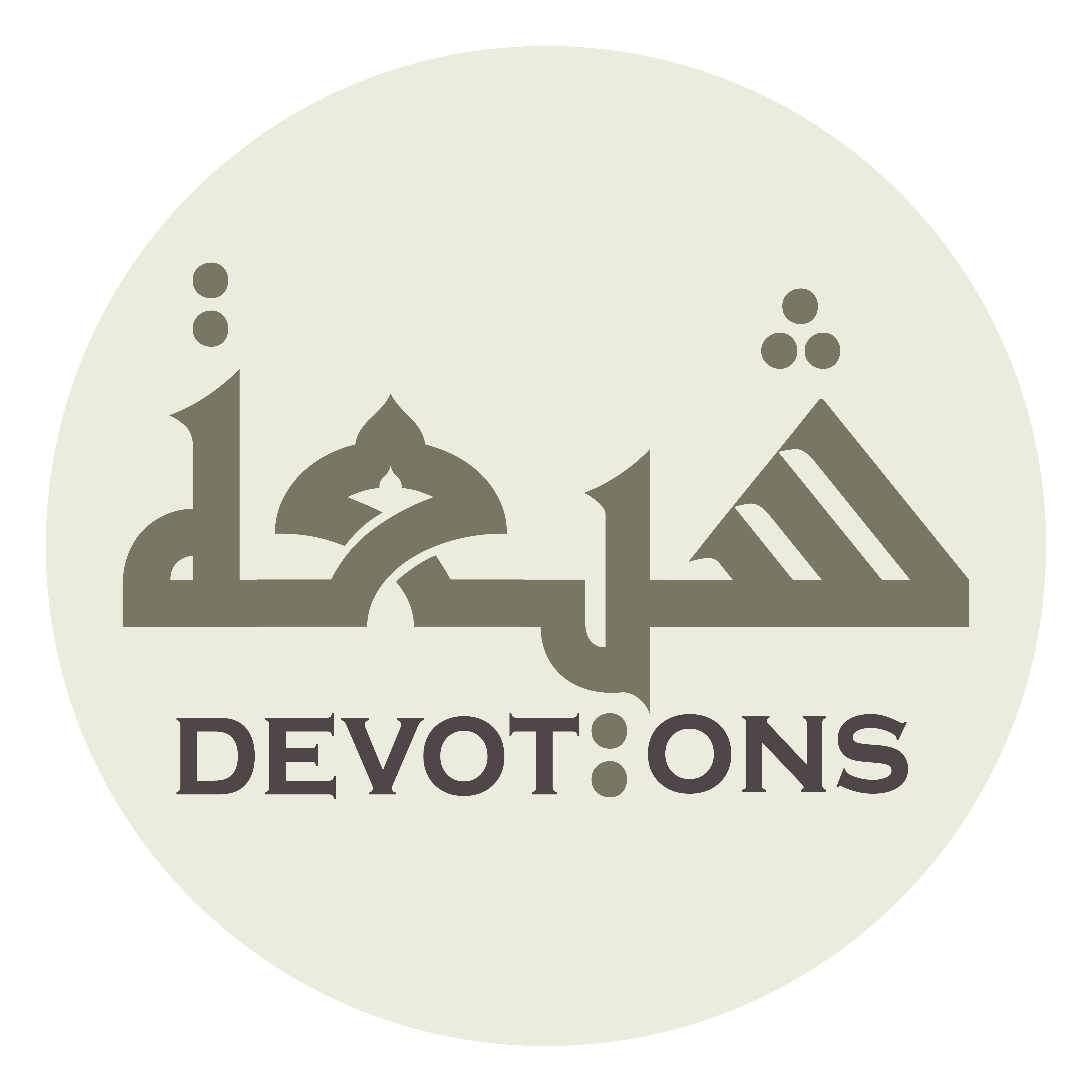 وَبَلَّغْتَهُمُ الرَّغَائِبَ

waballaghtahumur raghā-ib

taken them to the objects of their desire,
Munajat 8 - Sahifat Sajjadiyyah
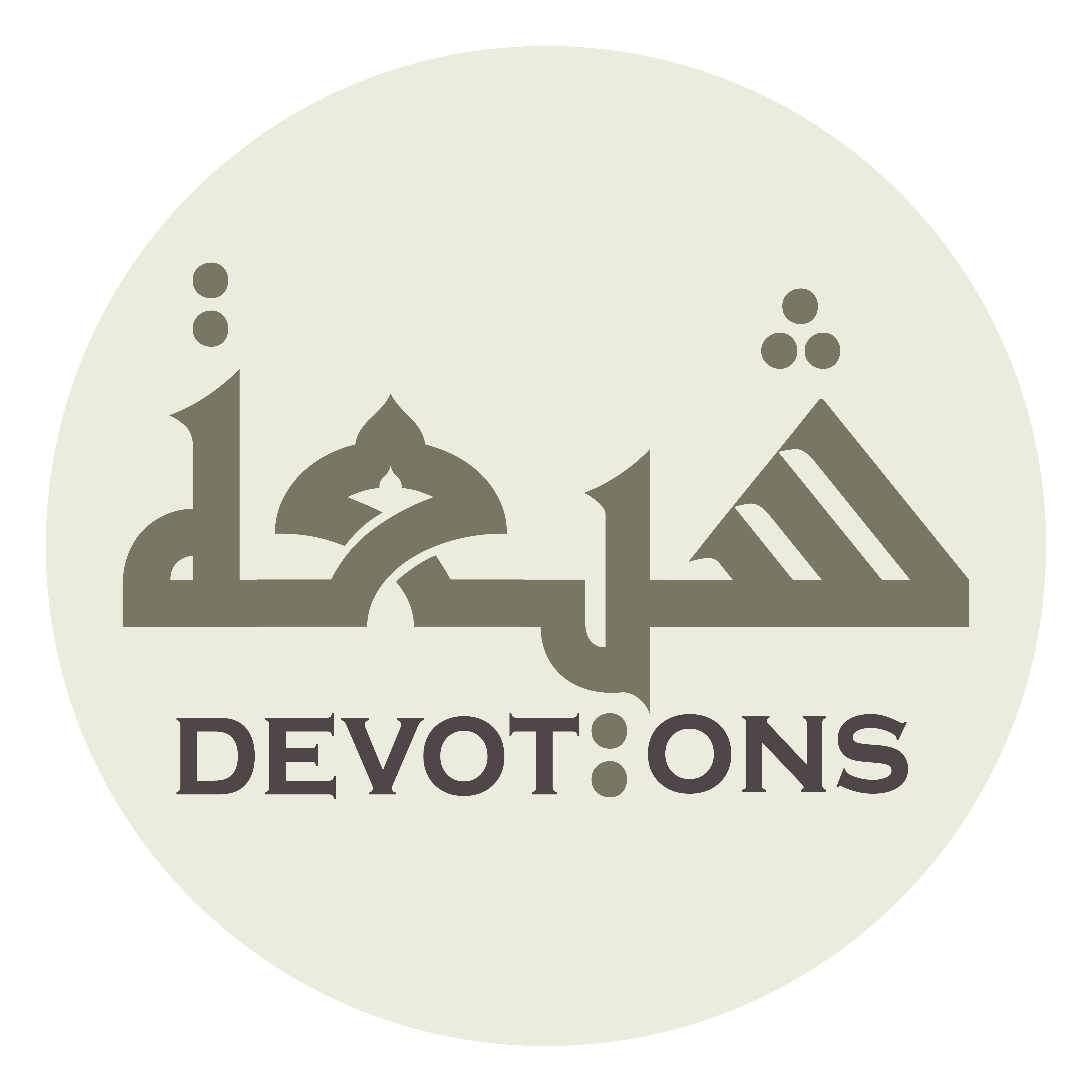 وَأَنْجَحْتَ لَهُمُ الْمَطَالِبَ

wa-anjaḥta lahumul maṭālib

granted their requests,
Munajat 8 - Sahifat Sajjadiyyah
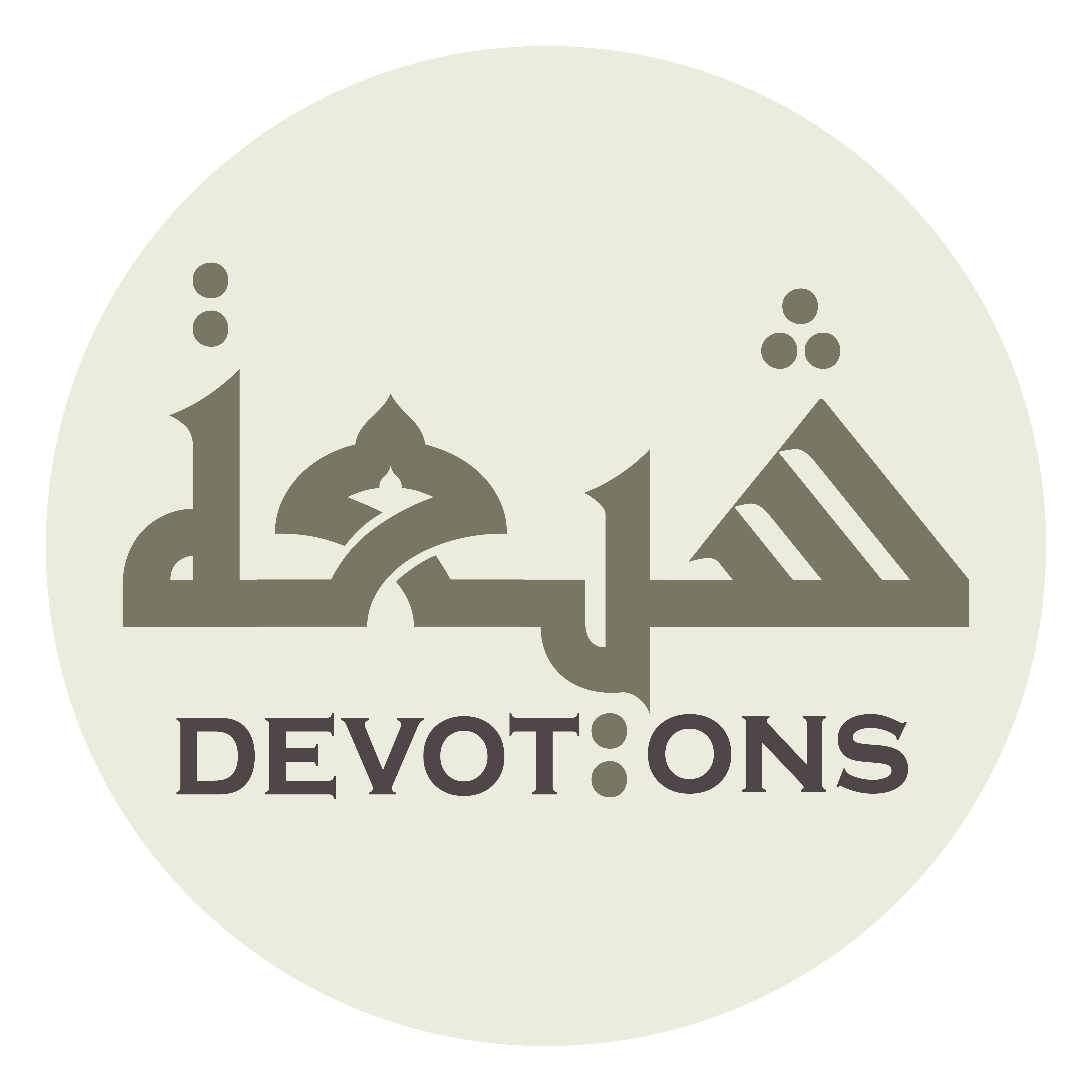 وَقَضَيْتَ لَهُمْ مِنْ فَضْلِكَ الْمَأٰرِبَ

waqaḍayta lahum min faḍlikal ma-ārib

accomplished their wishes through Your bounty,
Munajat 8 - Sahifat Sajjadiyyah
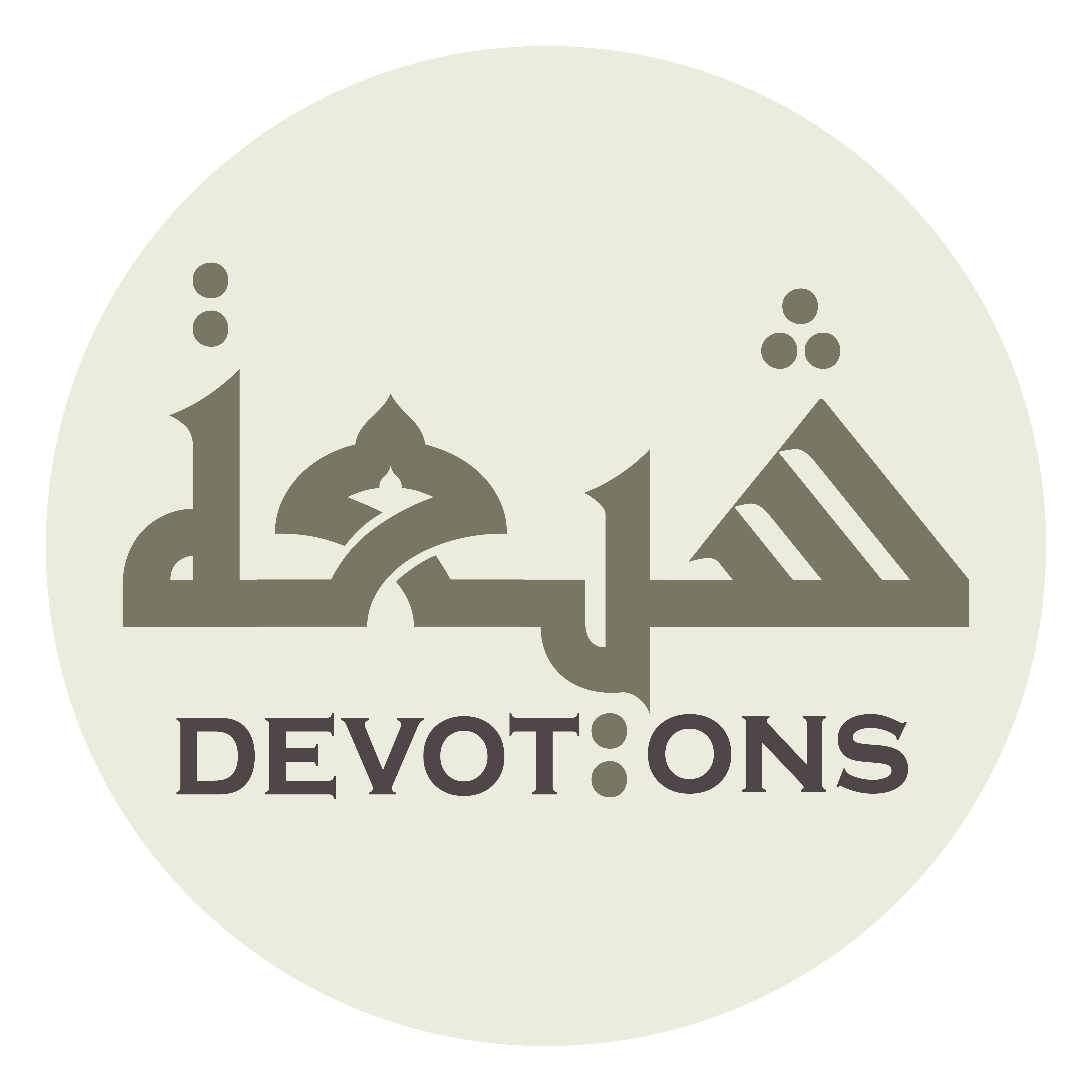 وَمَلَأْتَ لَهُمْ ضَمَائِرَهُمْ مِنْ حُبِّكَ

wamala-ta lahum ḍamā-irahum min ḥubbik

filled their minds with Your love,
Munajat 8 - Sahifat Sajjadiyyah
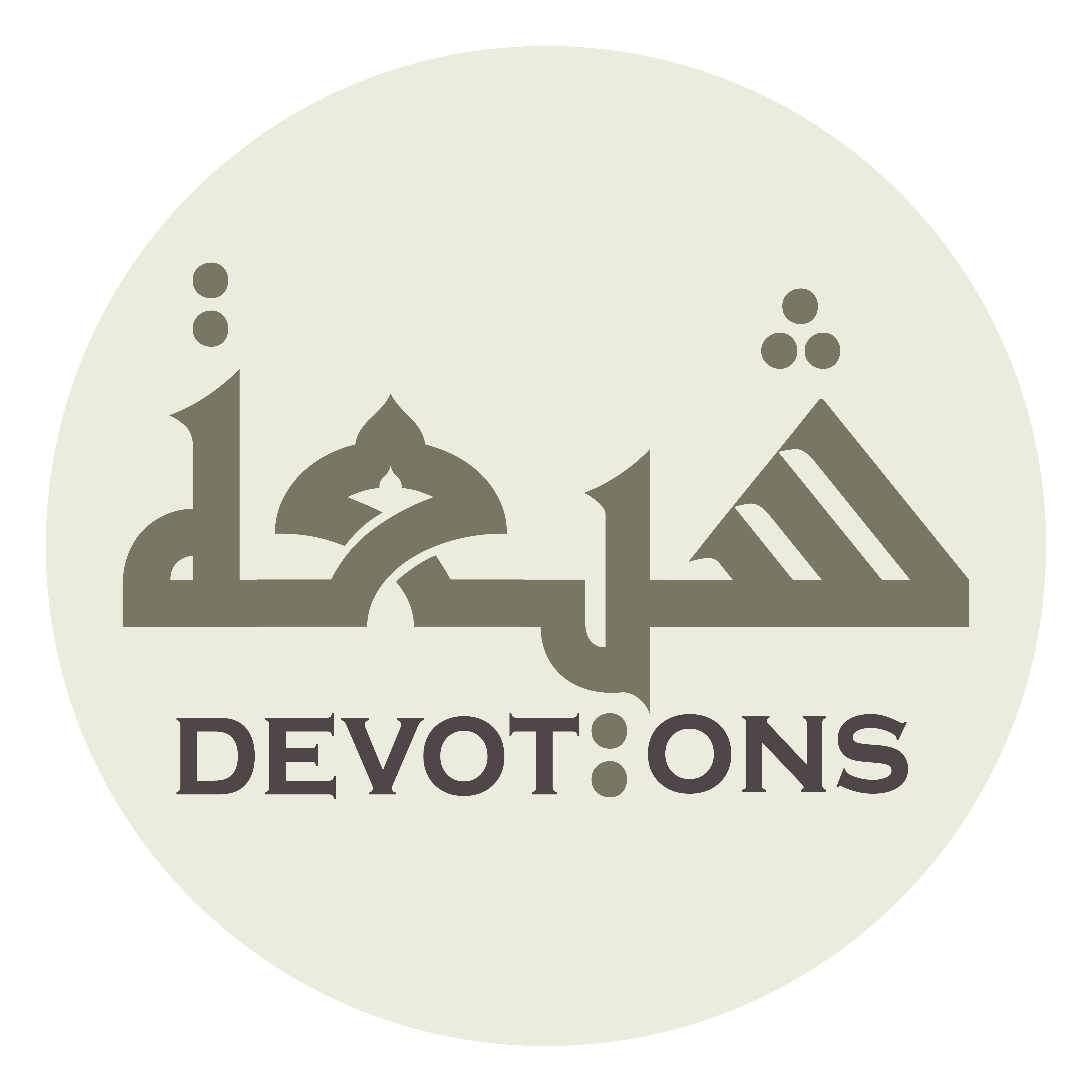 وَرَوَّيْتَهُمْ مِنْ صَاْفِيْ شِرْبِكَ

warawwaytahum min ṣafī shir-bik

and quenched their thirst with Your pure drink.
Munajat 8 - Sahifat Sajjadiyyah
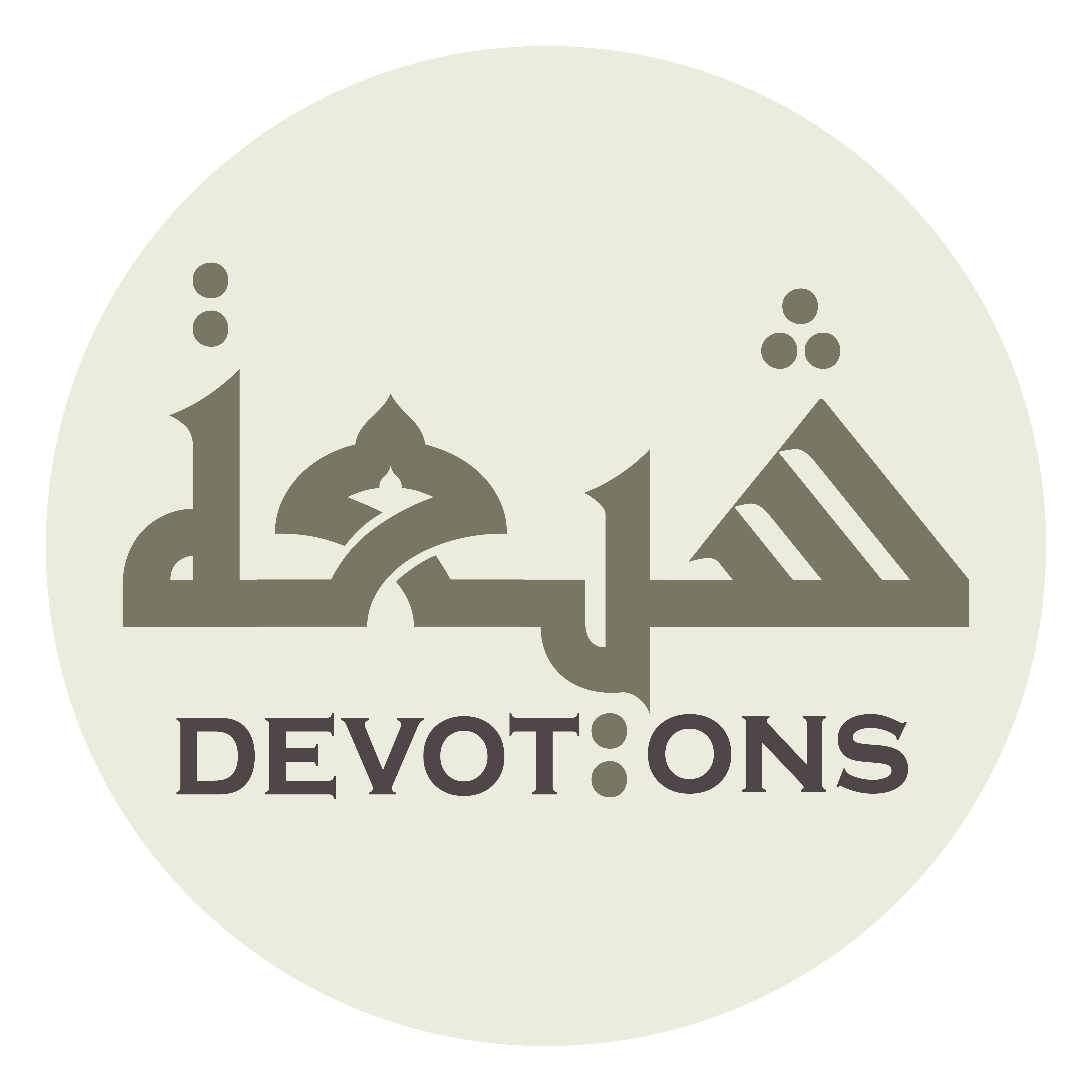 فَبِكَ إِلَى لَذِيذِ مُنَاجَاتِكَ وَصَلُوْا

fabika ilā ladhīdhi munājātika waṣalū

Through You have they reached the pleasure of whispered prayer to You,
Munajat 8 - Sahifat Sajjadiyyah
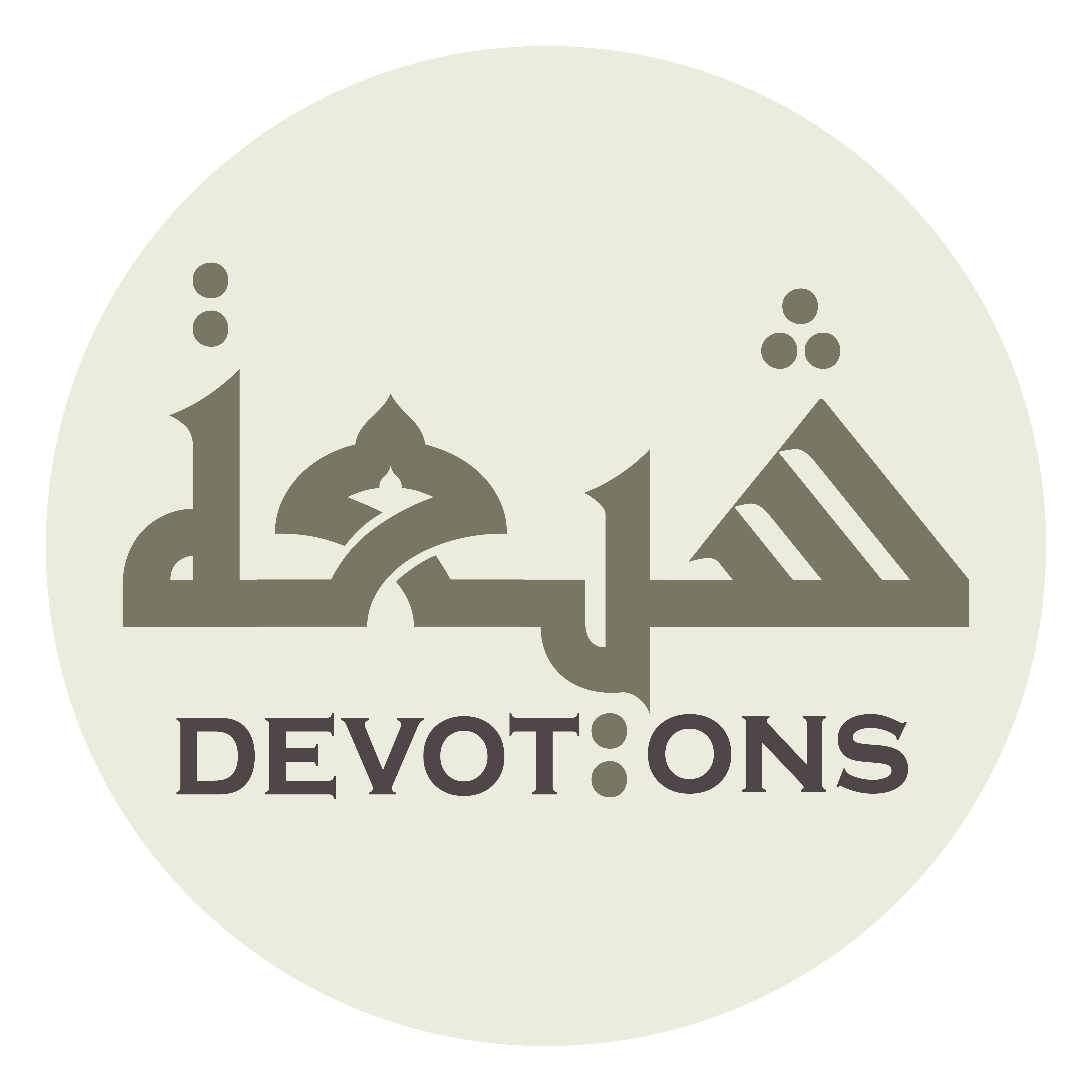 وَمِنْكَ أَقْصَىٰ مَقَاصِدِهِمْ حَصَّلُوْا

waminka aqṣā maqāṣidihim ḥaṣṣalū

and in You have they achieved their furthest goals.
Munajat 8 - Sahifat Sajjadiyyah
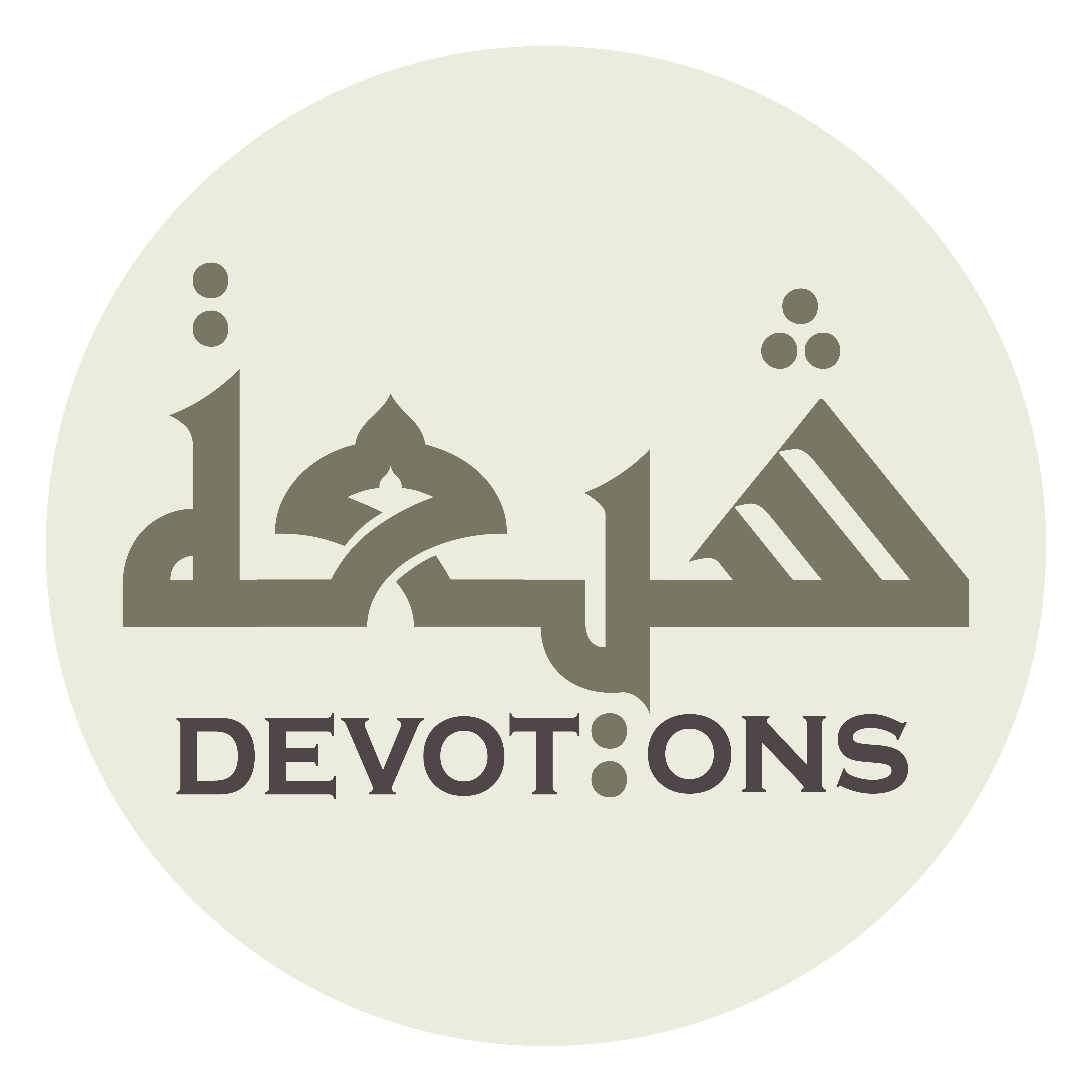 فَيَا مَنْ هُوَ عَلَى الْمُقْبِلِينَ عَلَيْهِ مُقْبِلٌ

fayā man huwa `alal muqbilīna `alayhi muqbil

O He who comes toward those who come toward Him
Munajat 8 - Sahifat Sajjadiyyah
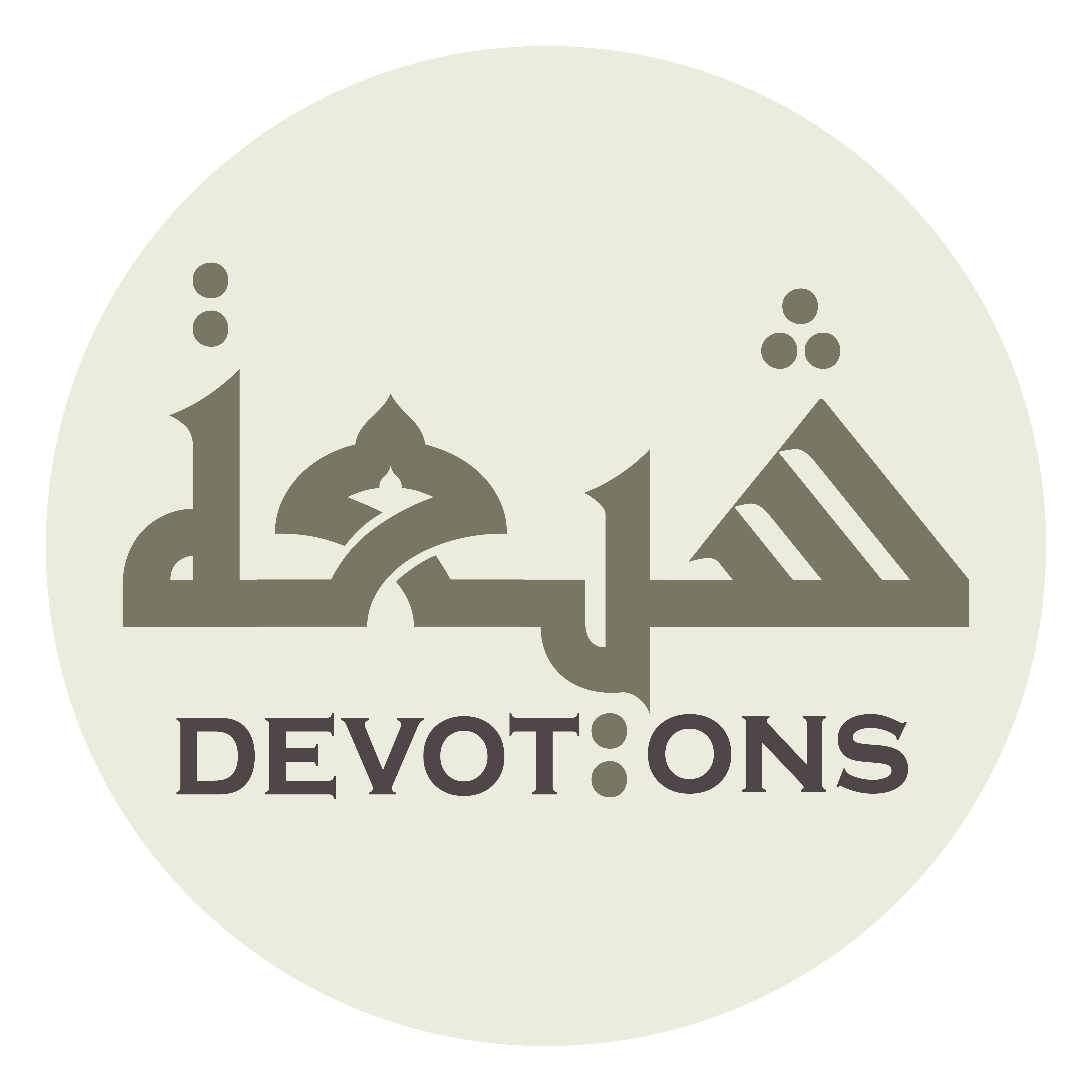 وَبِالْعَطْفِ عَلَيْهِمْ عَائِدٌ مُفْضِلٌ

wabil `aṭfi `alayhim `ā-idun mufḍil

and grants gifts and bestows bounty upon them through tenderness!
Munajat 8 - Sahifat Sajjadiyyah
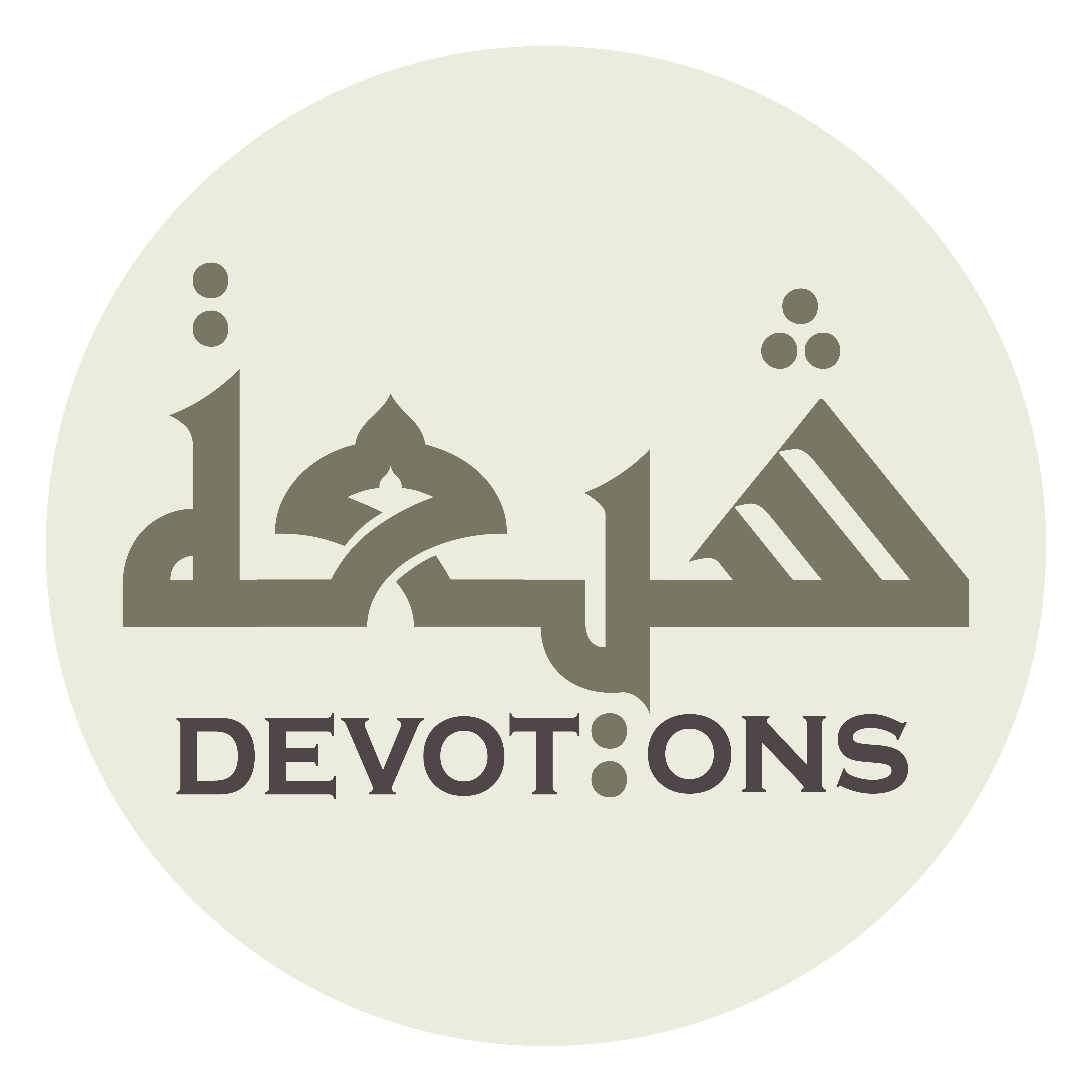 وَبِالْغَافِلِينَ عَنْ ذِكْرِهِ رَحِيمٌ رَءُوفٌ

wabil ghāfilīna `an dhikrihi raḥīmun ra-ūf

He is compassionate and clement toward those heedless of His remembrance
Munajat 8 - Sahifat Sajjadiyyah
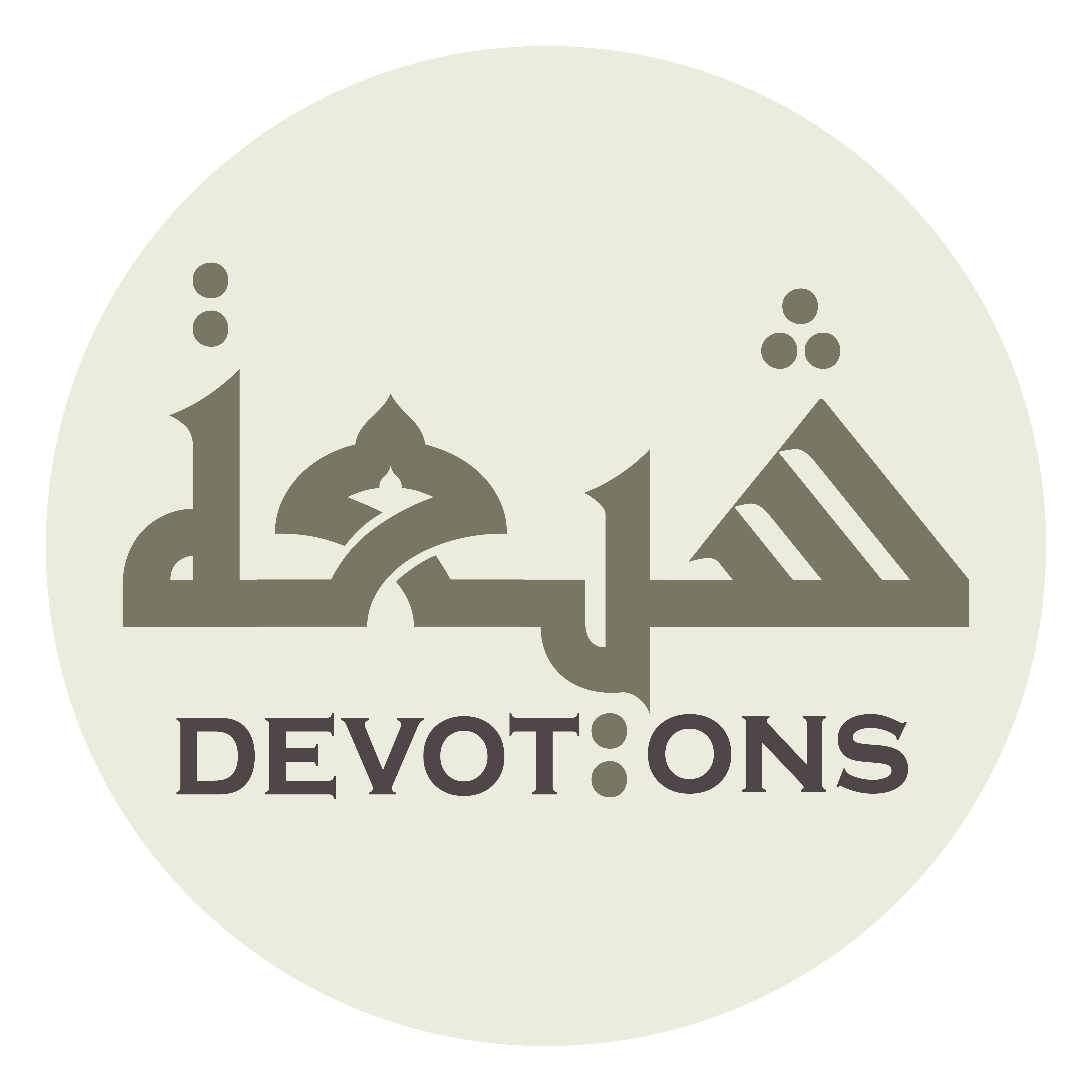 وَبِجَذْبِهِمْ إِلَى بَابِهِ وَدُودٌ عَطُوفٌ

wabijadhbihim ilā bābihi wadūdun `aṭūf

and loving and tender in drawing them to His door!
Munajat 8 - Sahifat Sajjadiyyah
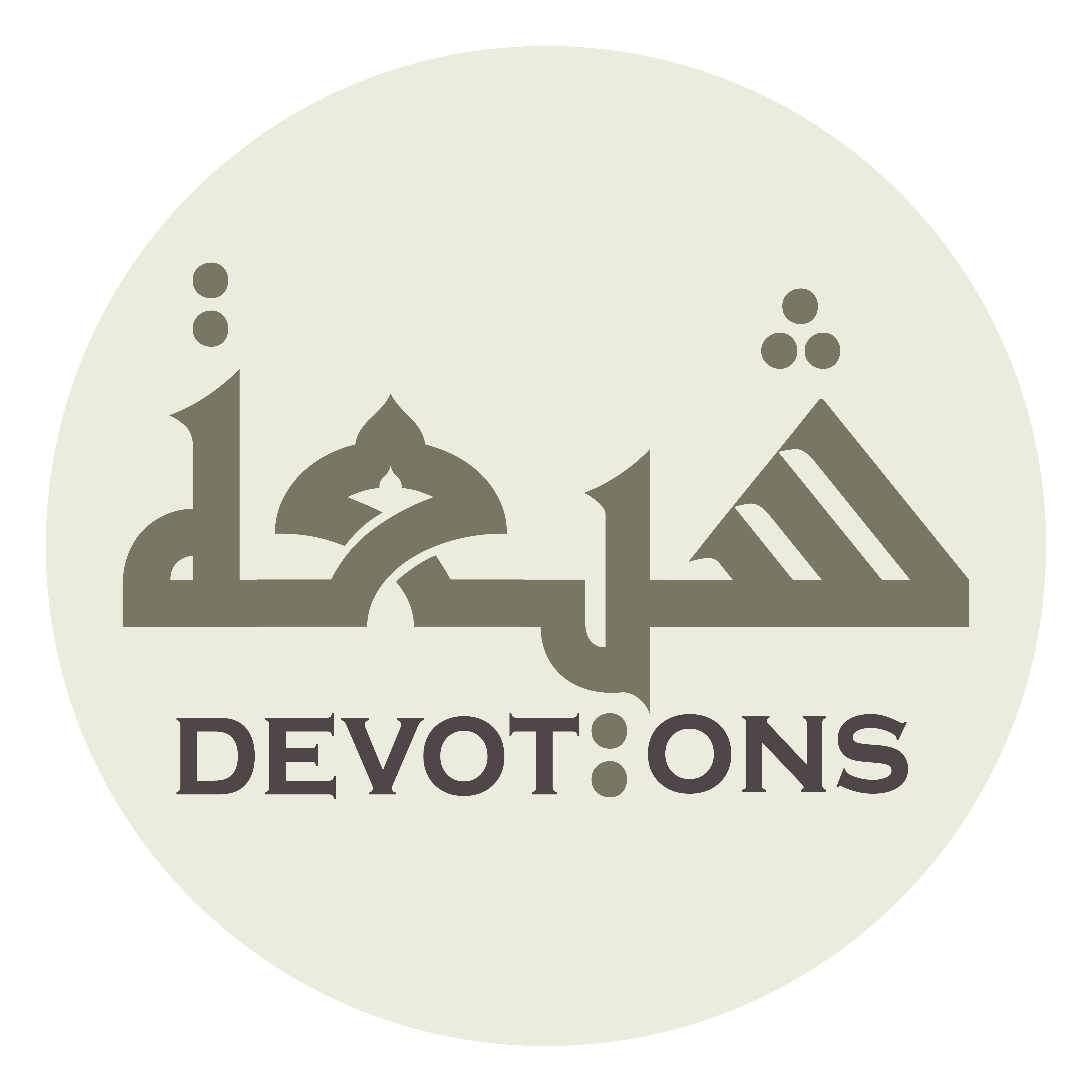 أَسْأَلُكَ أَنْ تَجْعَلَنِيْ مِنْ أَوْفَرِهِمْ مِنْكَ حَظًّا

as-aluka an taj`alanī min awfarihim minka ḥaẓẓā

I ask You to place me among those of them who have the fullest share from You,
Munajat 8 - Sahifat Sajjadiyyah
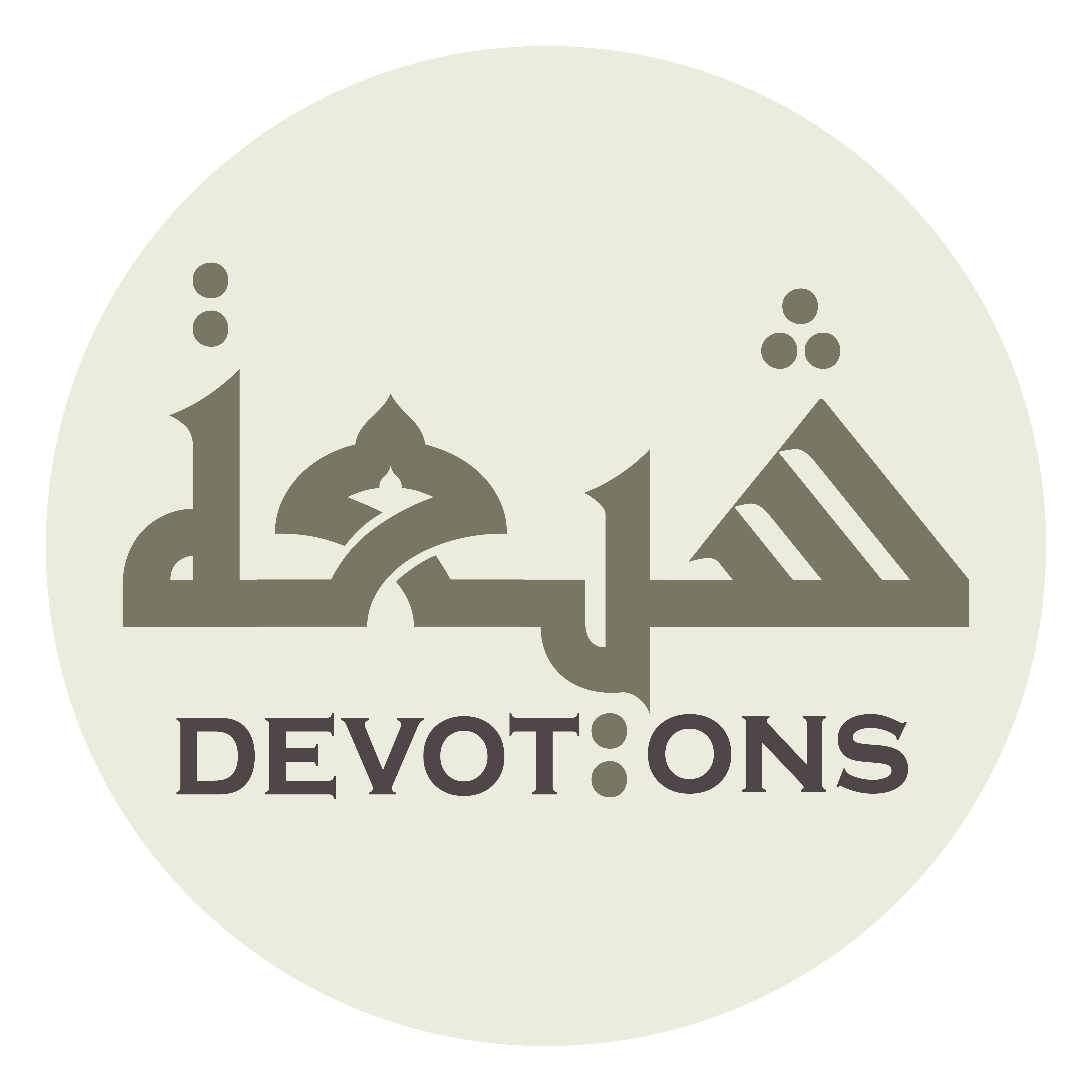 وَأَعْلاَهُمْ عِنْدَكَ مَنْزِلًا

wa-a`lāhum `indaka manzilā

the highest station with You,
Munajat 8 - Sahifat Sajjadiyyah
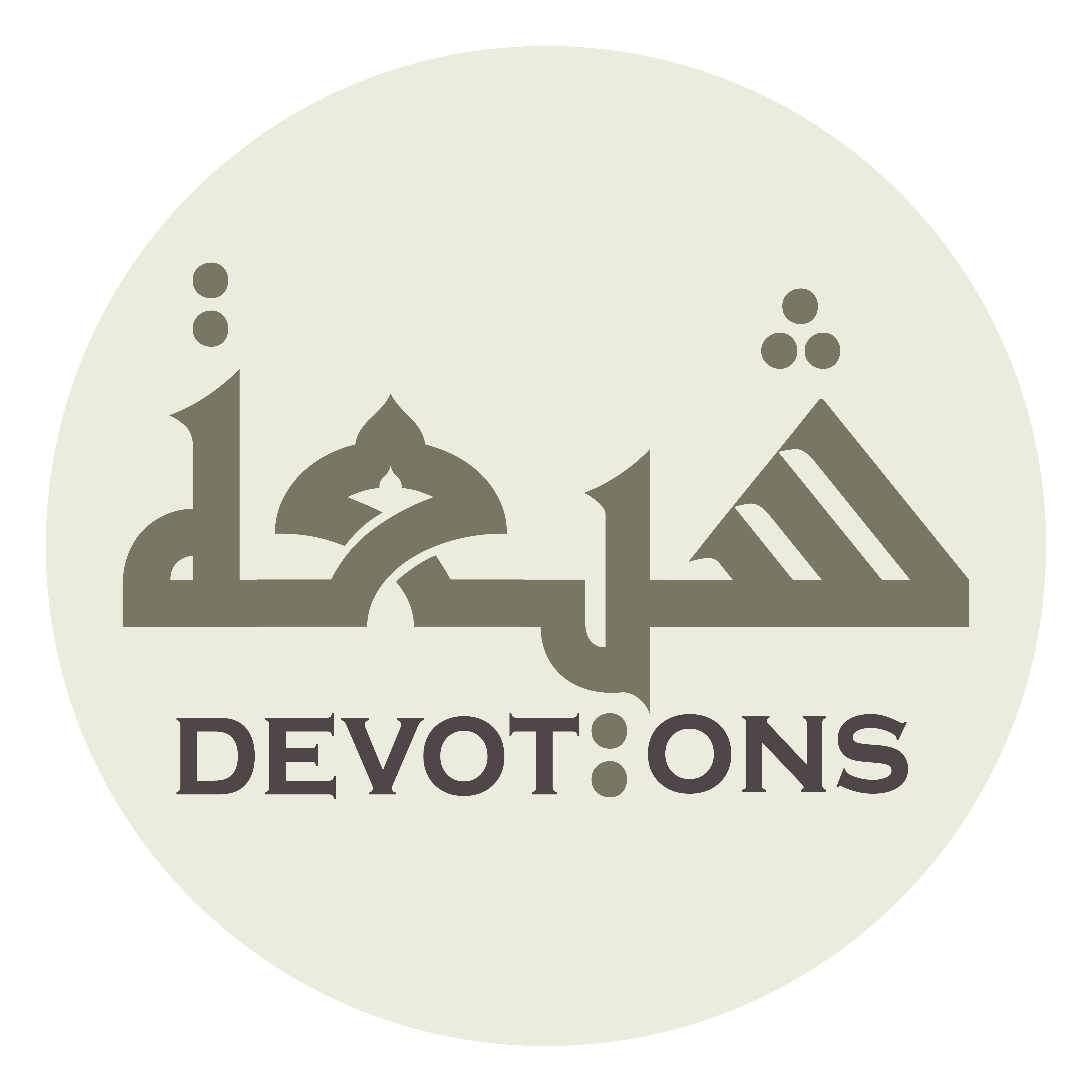 وَأَجْزَلِهِمْ مِنْ وُدِّكَ قِسْمًا

wa-ajzalihim min wuddika qismā

the most plentiful portion of Your love,
Munajat 8 - Sahifat Sajjadiyyah
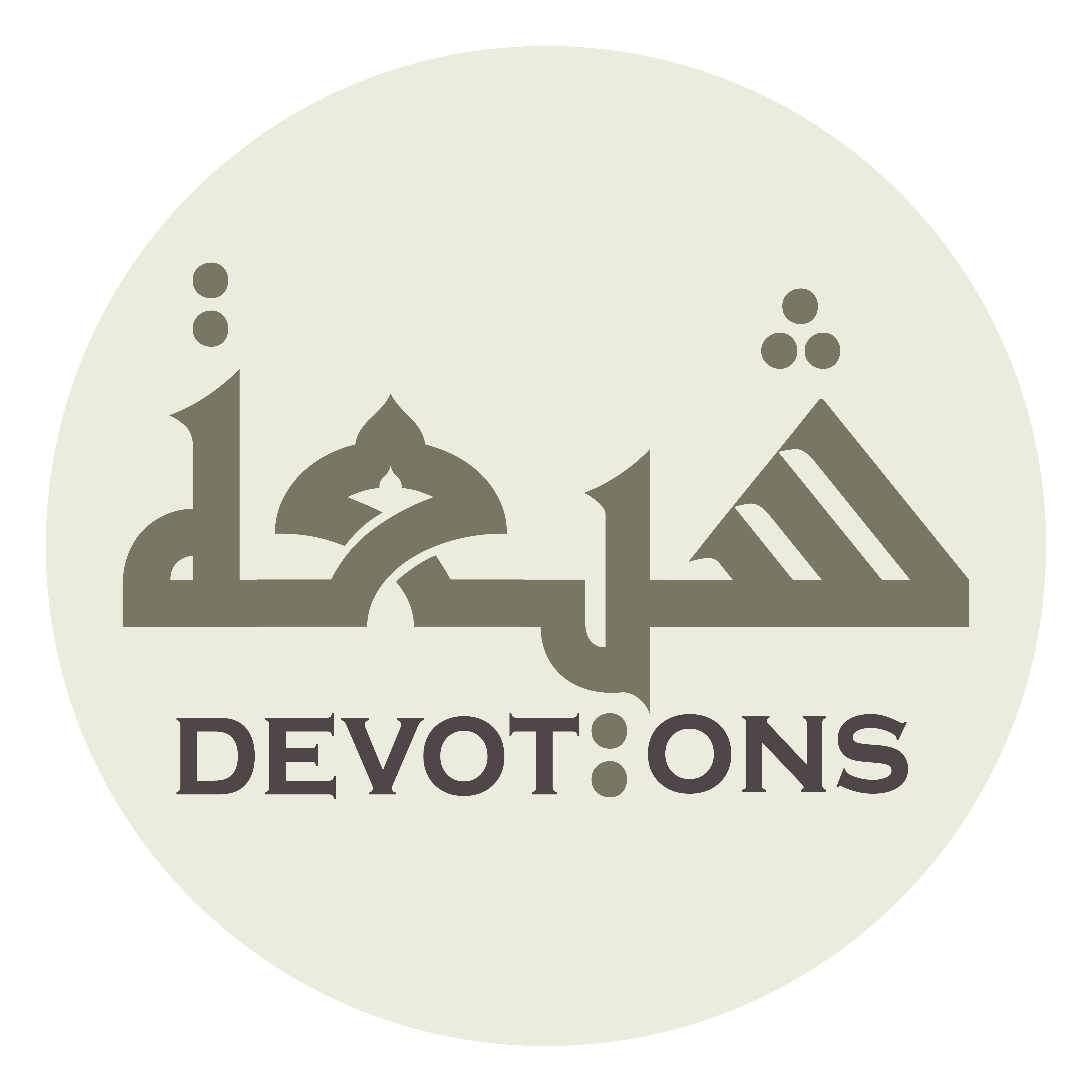 وَأَفْضَلِهِمْ فِيْ مَعْرِفَتِكَ نَصِيْبًا

wa-afḍalihim fī ma`rifatika naṣībā

and the most excellent allotment of Your knowledge,
Munajat 8 - Sahifat Sajjadiyyah
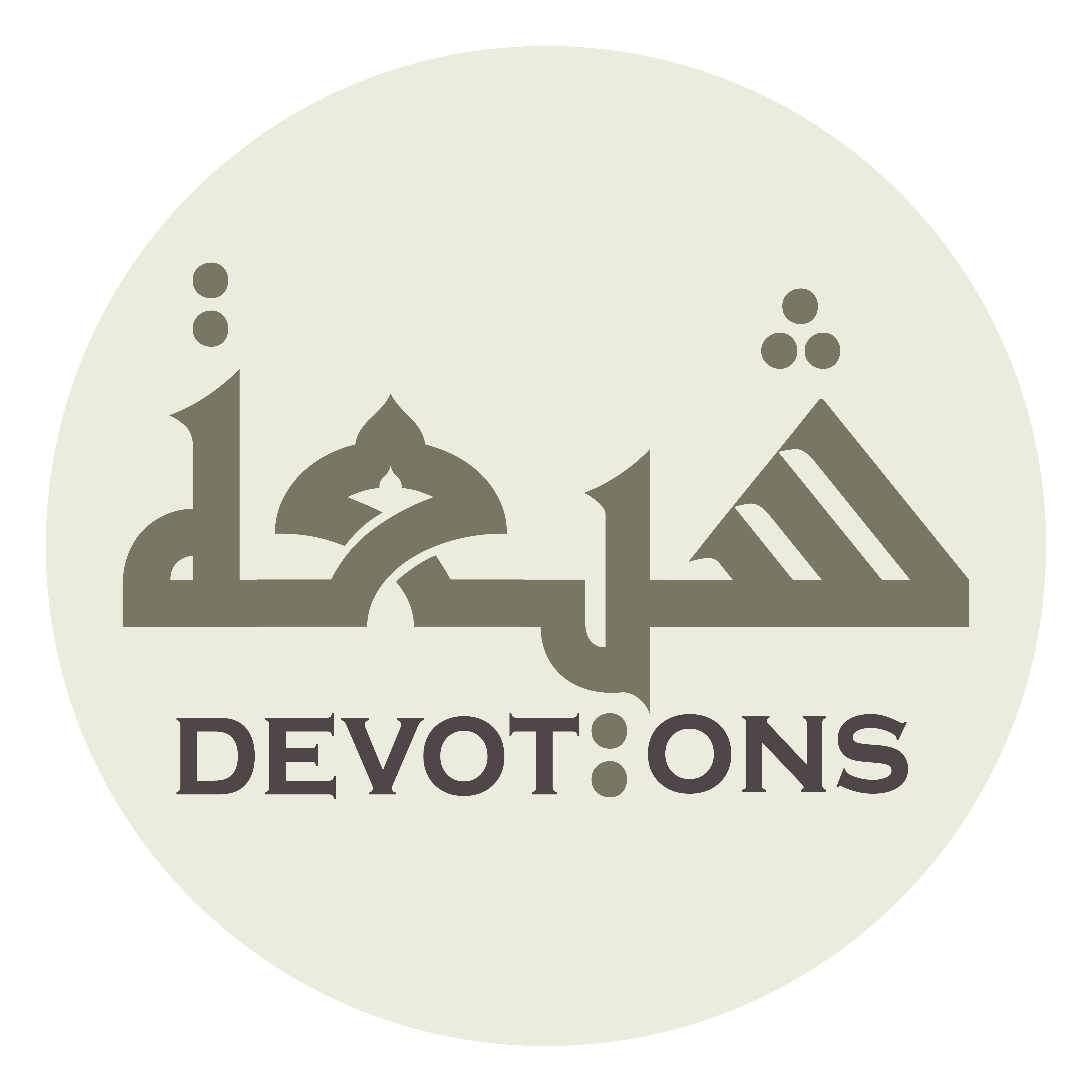 فَقَدِ انْقَطَعَتْ إِلَيْكَ هِمَّتِي

faqadinqaṭa`at ilayka himmatī

for my aspiration has been cut off from everything but You
Munajat 8 - Sahifat Sajjadiyyah
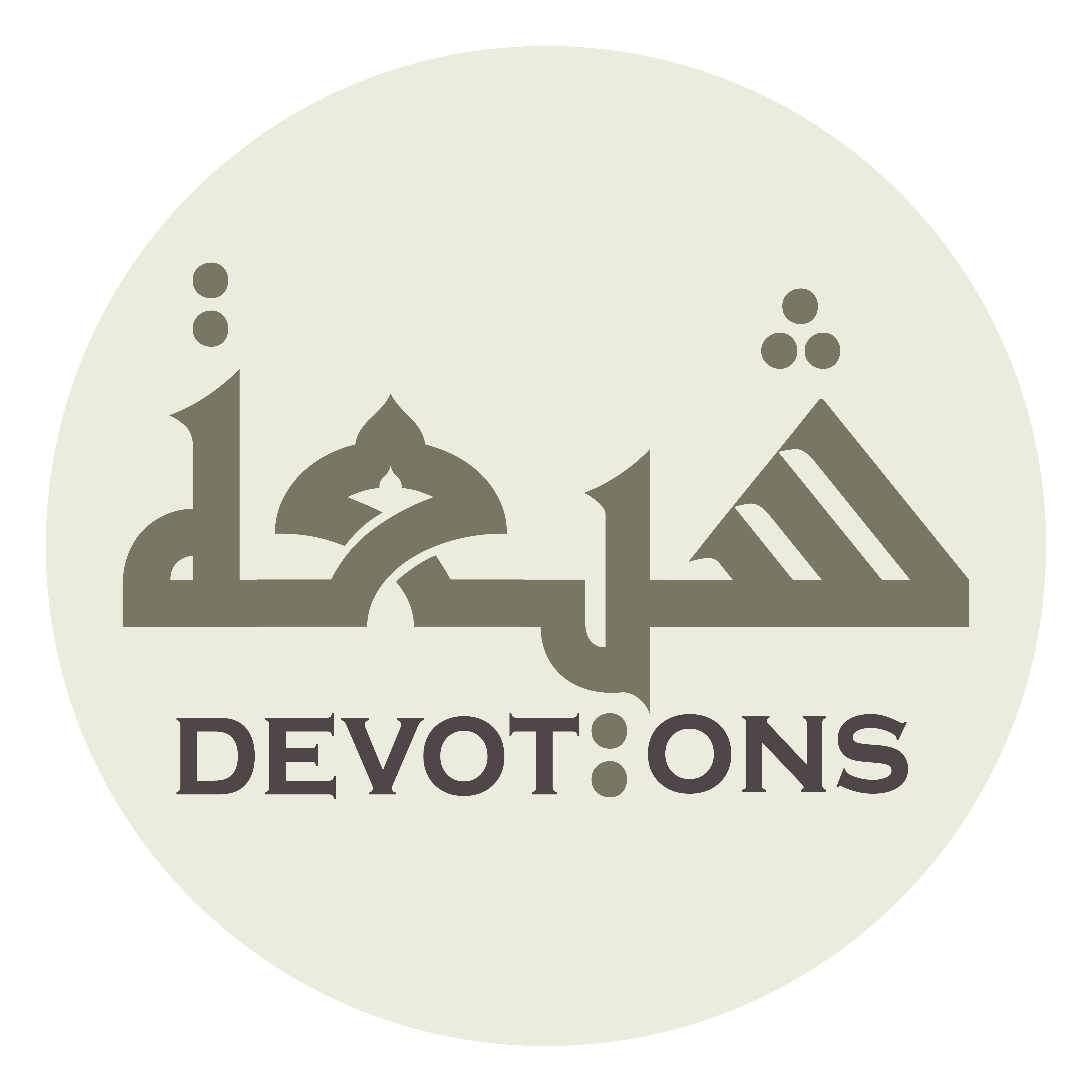 وَانْصَرَفَتْ نَحْوَكَ رَغْبَتِي

wanṣarafat naḥwaka raghbatī

and my desire has turned toward You alone.
Munajat 8 - Sahifat Sajjadiyyah
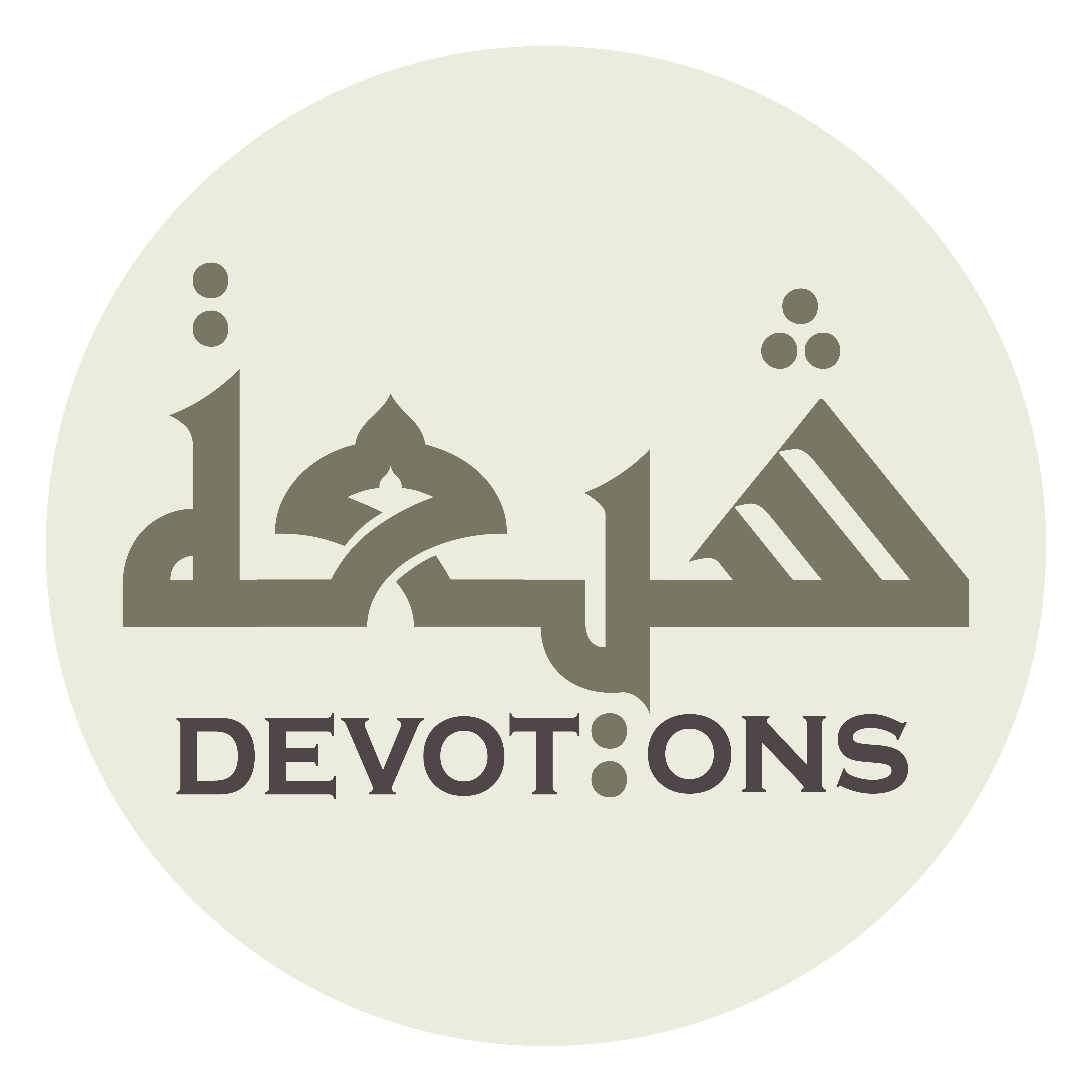 فَأَنْتَ لَا غَيْرُكَ مُرَادِي

fa-anta lā ghayruka murādī

You are my object, none other;
Munajat 8 - Sahifat Sajjadiyyah
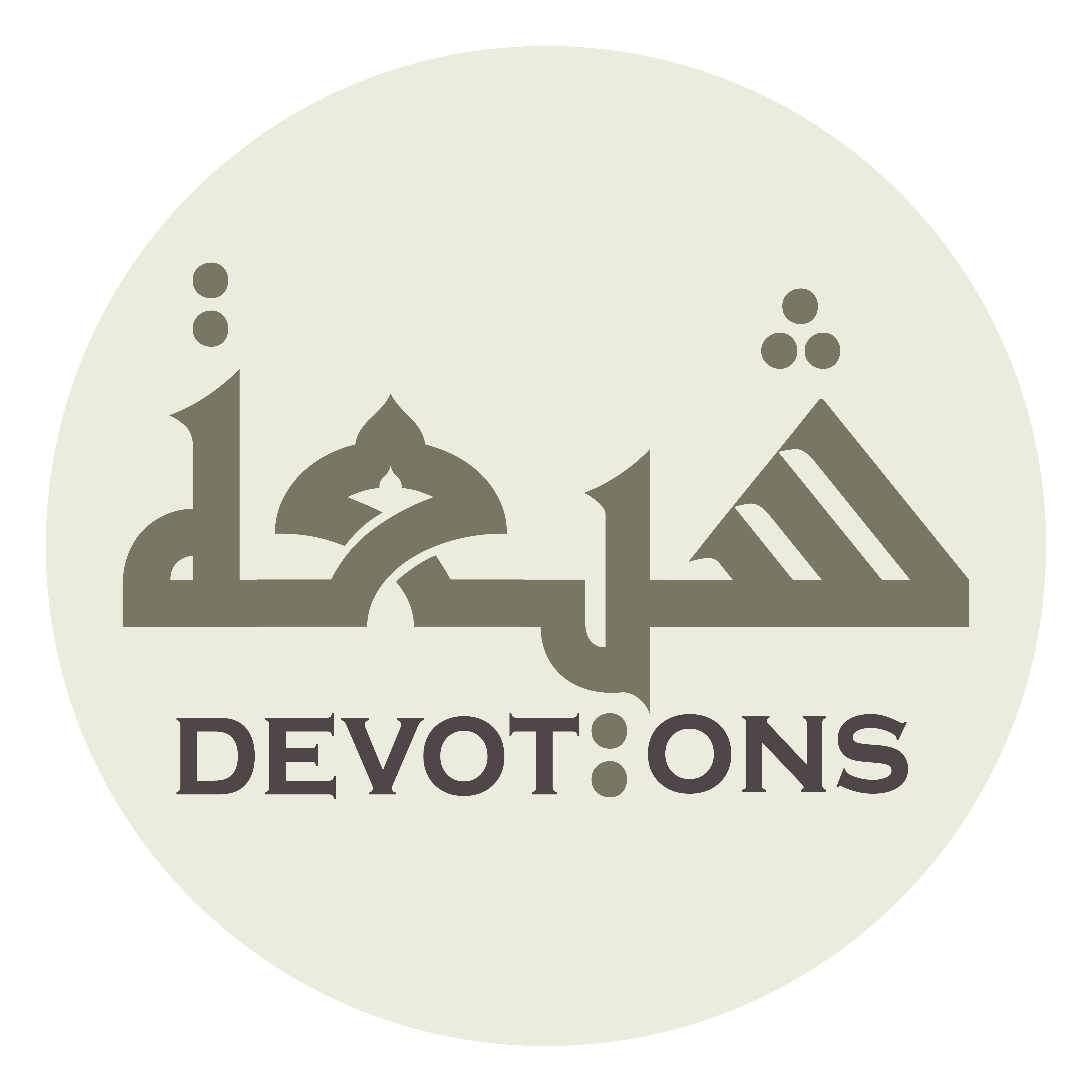 وَلَكَ لَا لِسِوَاكَ سَهَرِيْ وَسُهَادِي

walaka lā lisiwāka saharī wasuhādī

to You alone belongs my waking and my sleeplessness.
Munajat 8 - Sahifat Sajjadiyyah
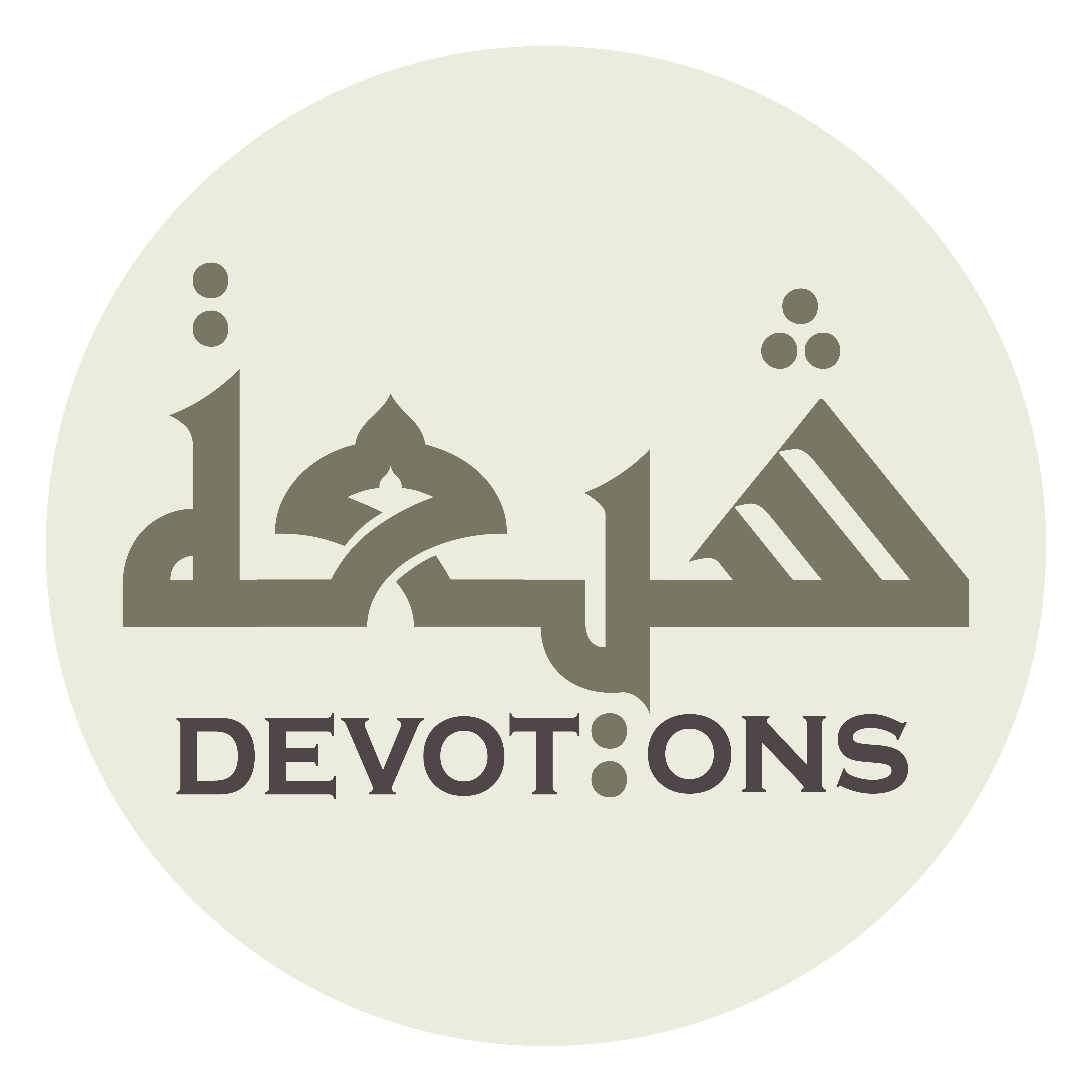 وَلِقَاؤُكَ قُرَّةُ عَيْنِي

waliqa-uka qurratu `aynī

Meeting You is the gladness of my eye,
Munajat 8 - Sahifat Sajjadiyyah
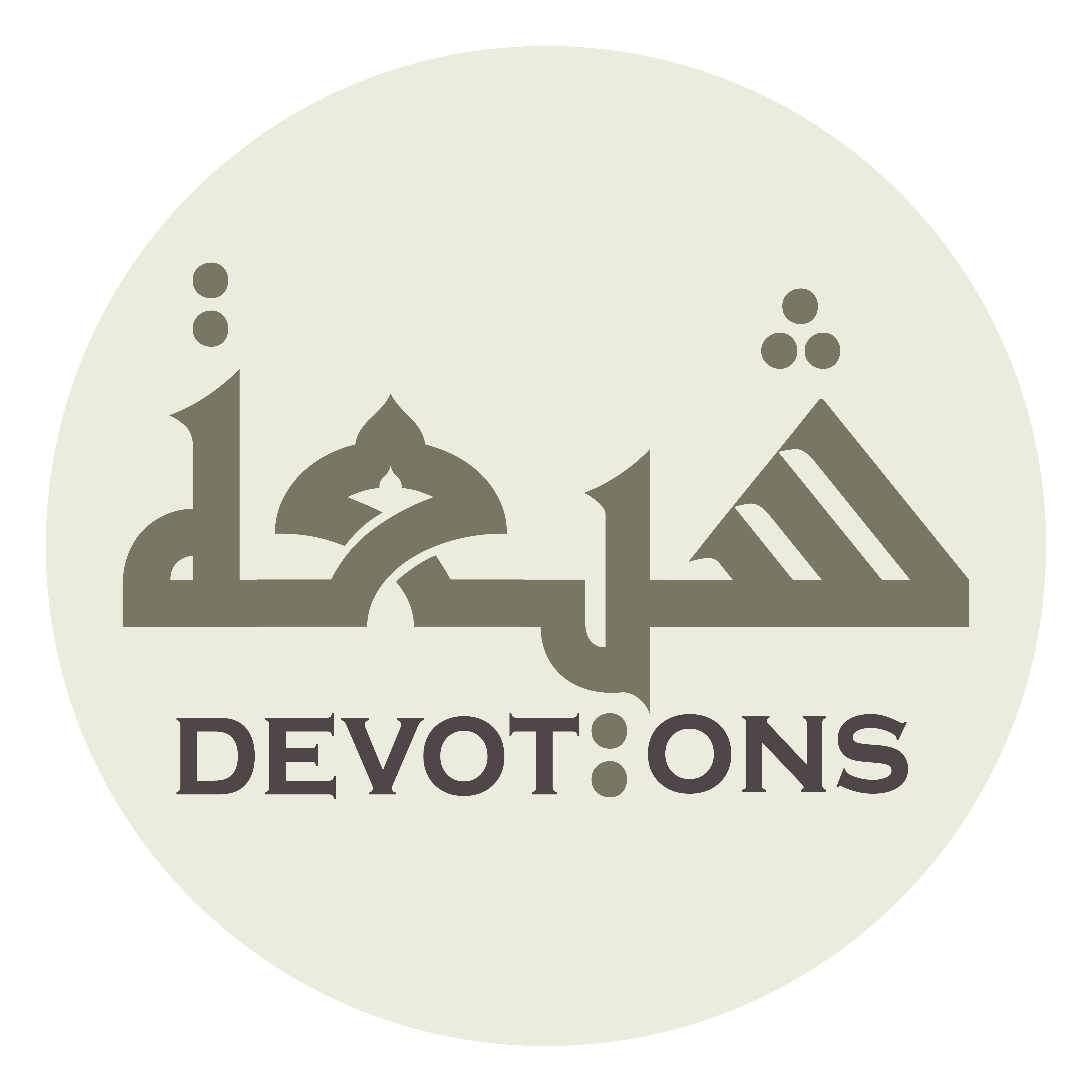 وَوَصْلُكَ مُنَىٰ نَفْسِي

wawaṣluka munā nafsī

and joining You is the wish of my soul.
Munajat 8 - Sahifat Sajjadiyyah
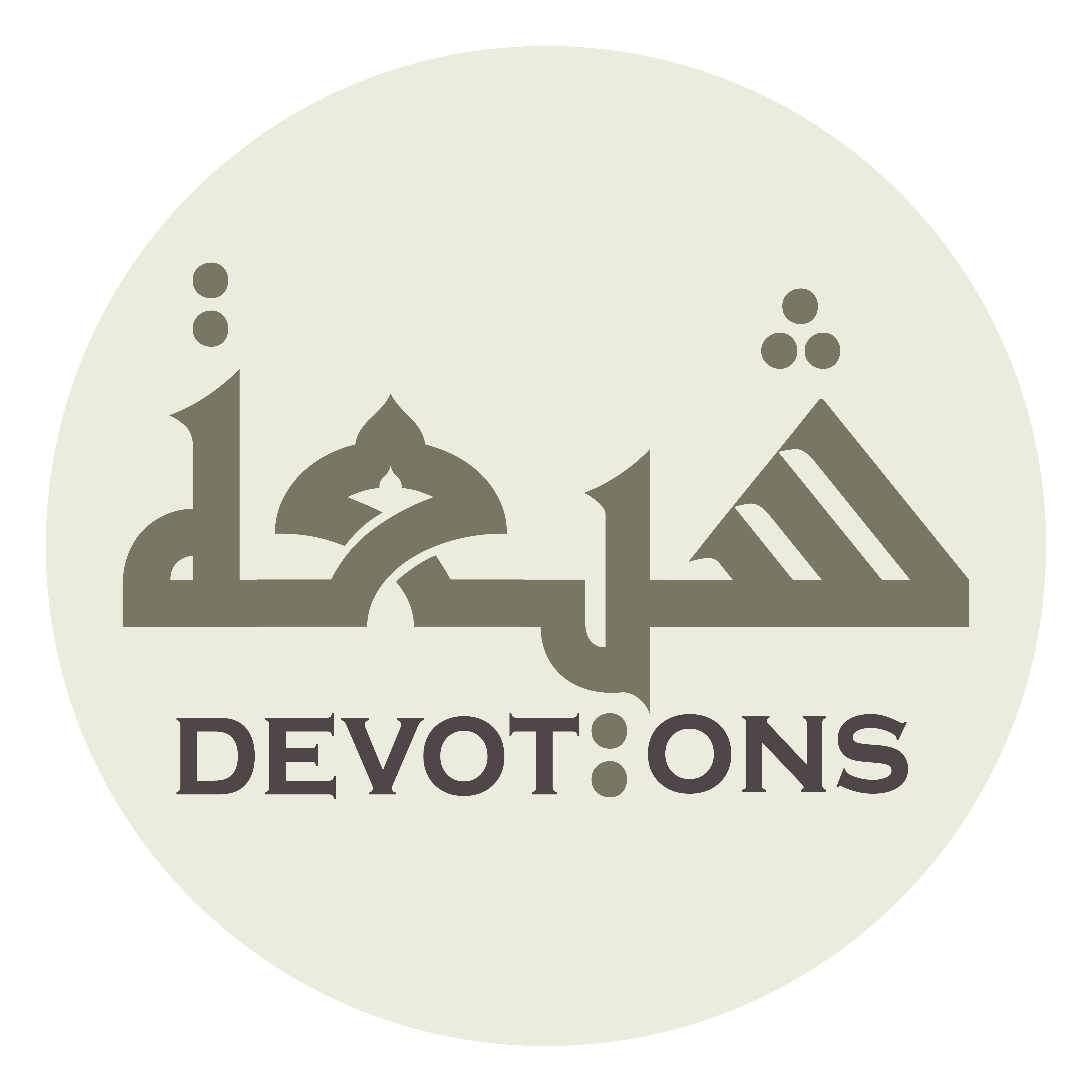 وَإِلَيْكَ شَوْقِي

wa-ilayka shawqī

Toward You is my yearning,
Munajat 8 - Sahifat Sajjadiyyah
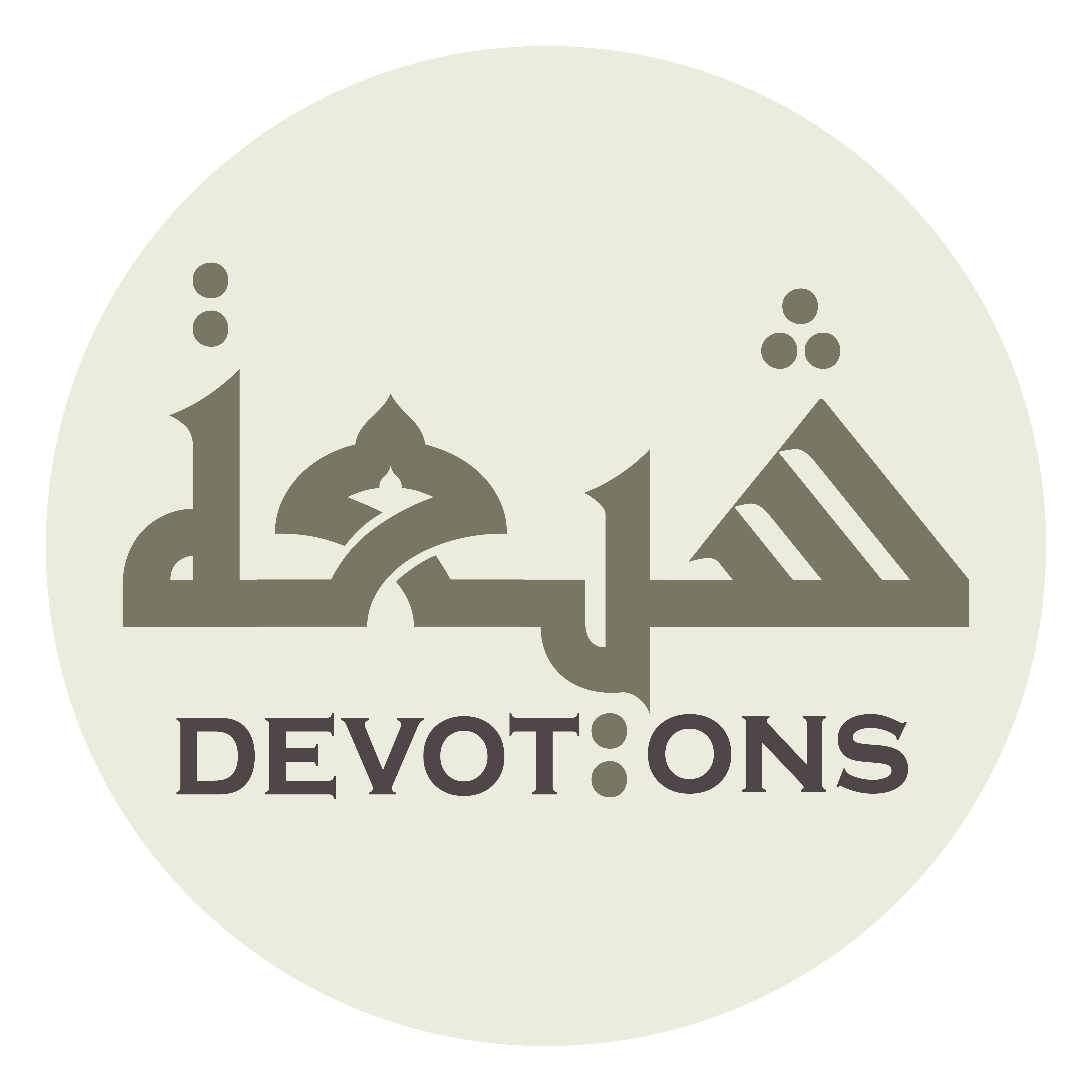 وَْفِيْ مَحَبَّتِكَ وَلَهِي

wafī maḥabbatika walahī

in love for You my passionate longing,
Munajat 8 - Sahifat Sajjadiyyah
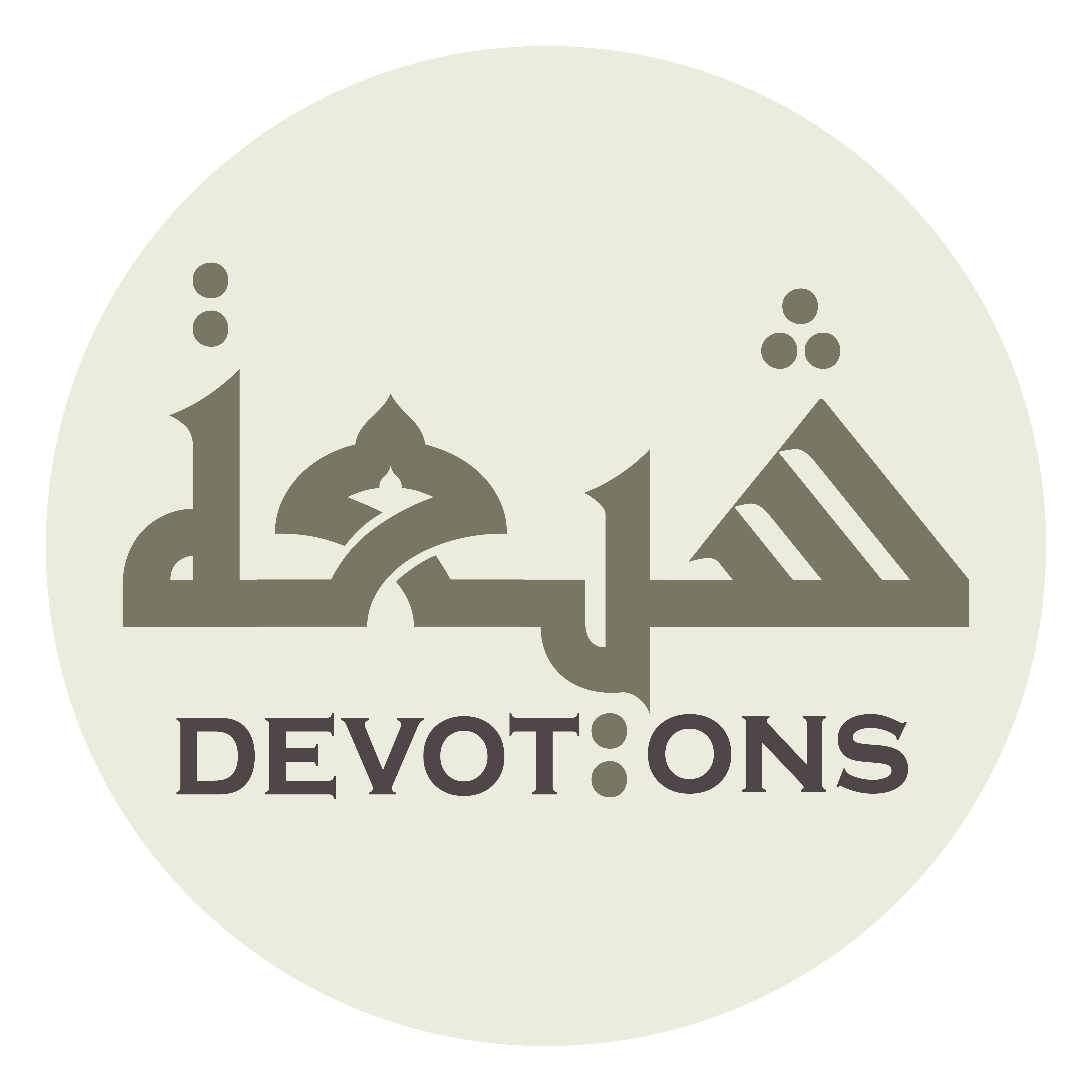 وَإِلَى هَوَاكَ صَبَابَتِي

wa-ilā hawāka ṣabābatī

in inclining toward You my fervent craving.
Munajat 8 - Sahifat Sajjadiyyah
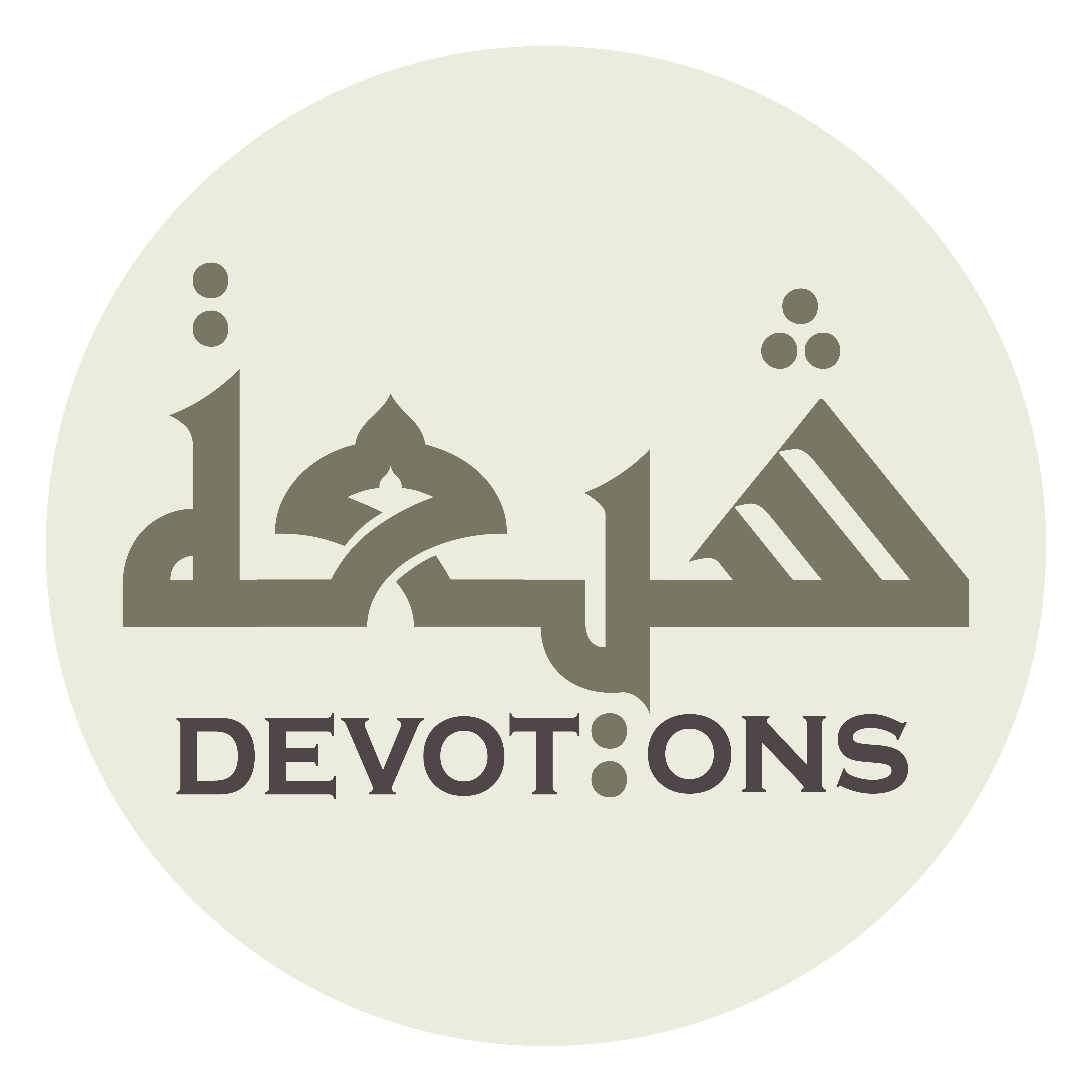 وَرِضَاكَ بُغْيَتِي

wariḍāka bughyatī

Your good pleasure is the aim I seek,
Munajat 8 - Sahifat Sajjadiyyah
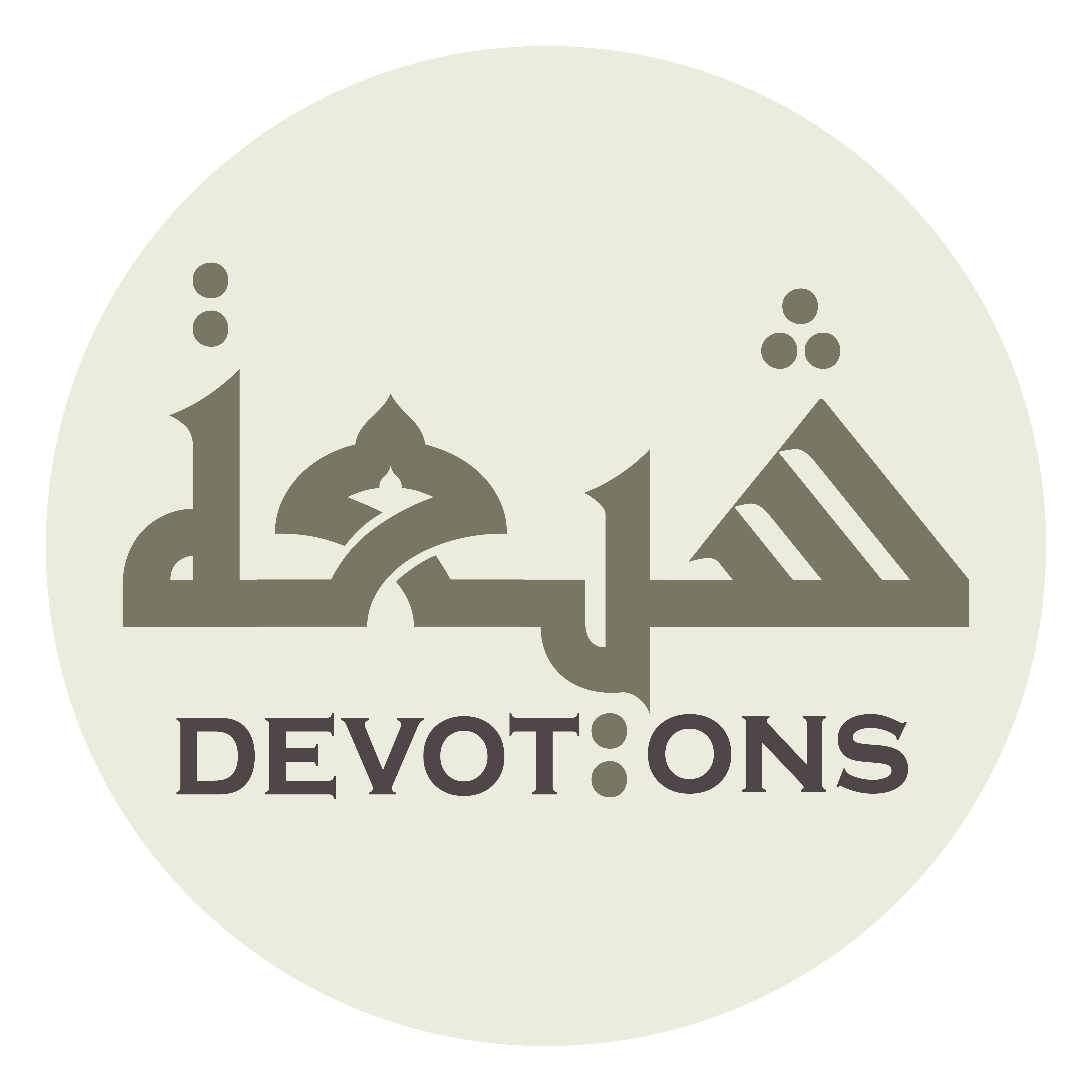 وَرُؤْيَتُكَ حَاجَتِي

waru-yatuka ḥājatī

vision of You my need,
Munajat 8 - Sahifat Sajjadiyyah
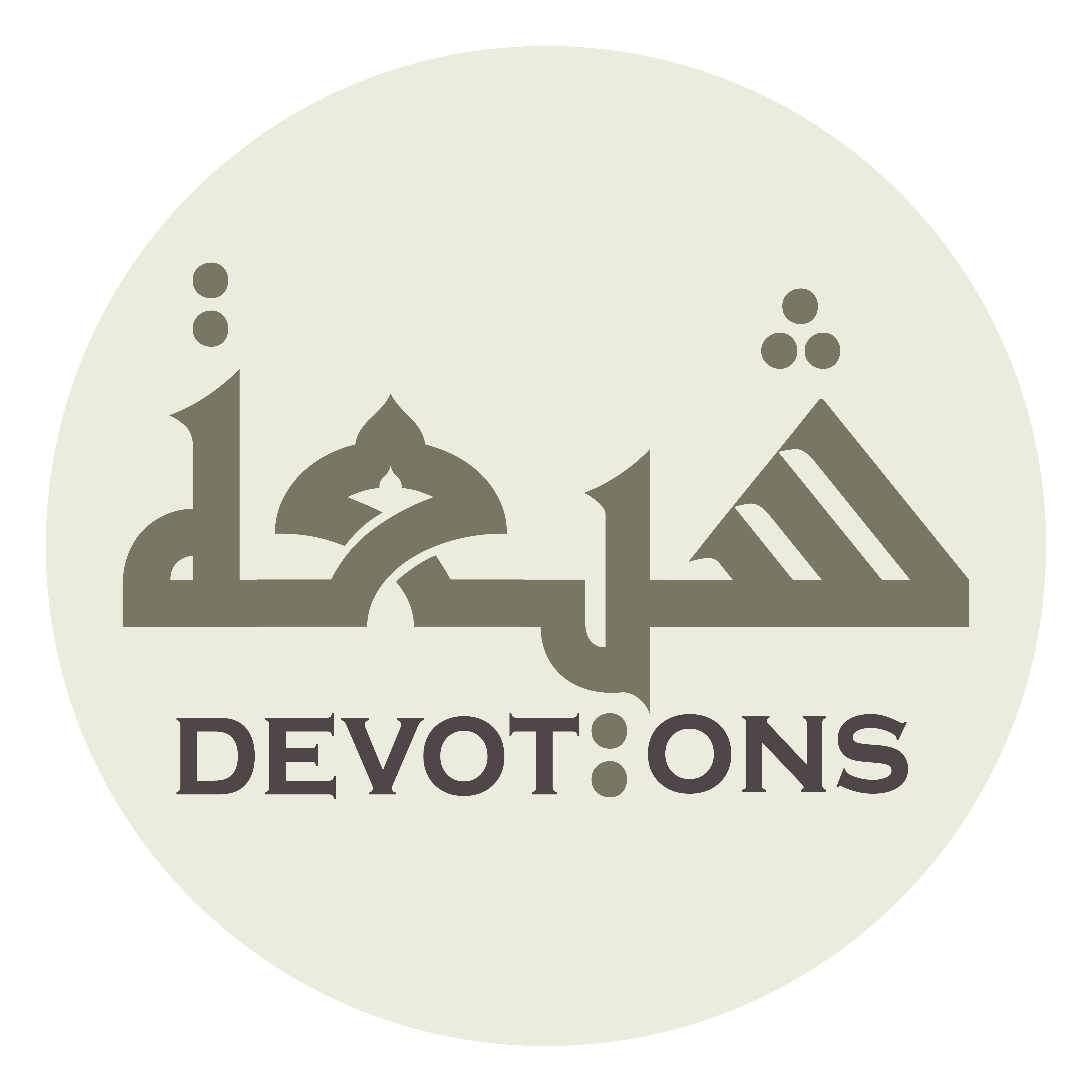 وَجِوَارُكَ طَلِبَتِي

wajiwāruka ṭalibatī

Your neighborhood my request,
Munajat 8 - Sahifat Sajjadiyyah
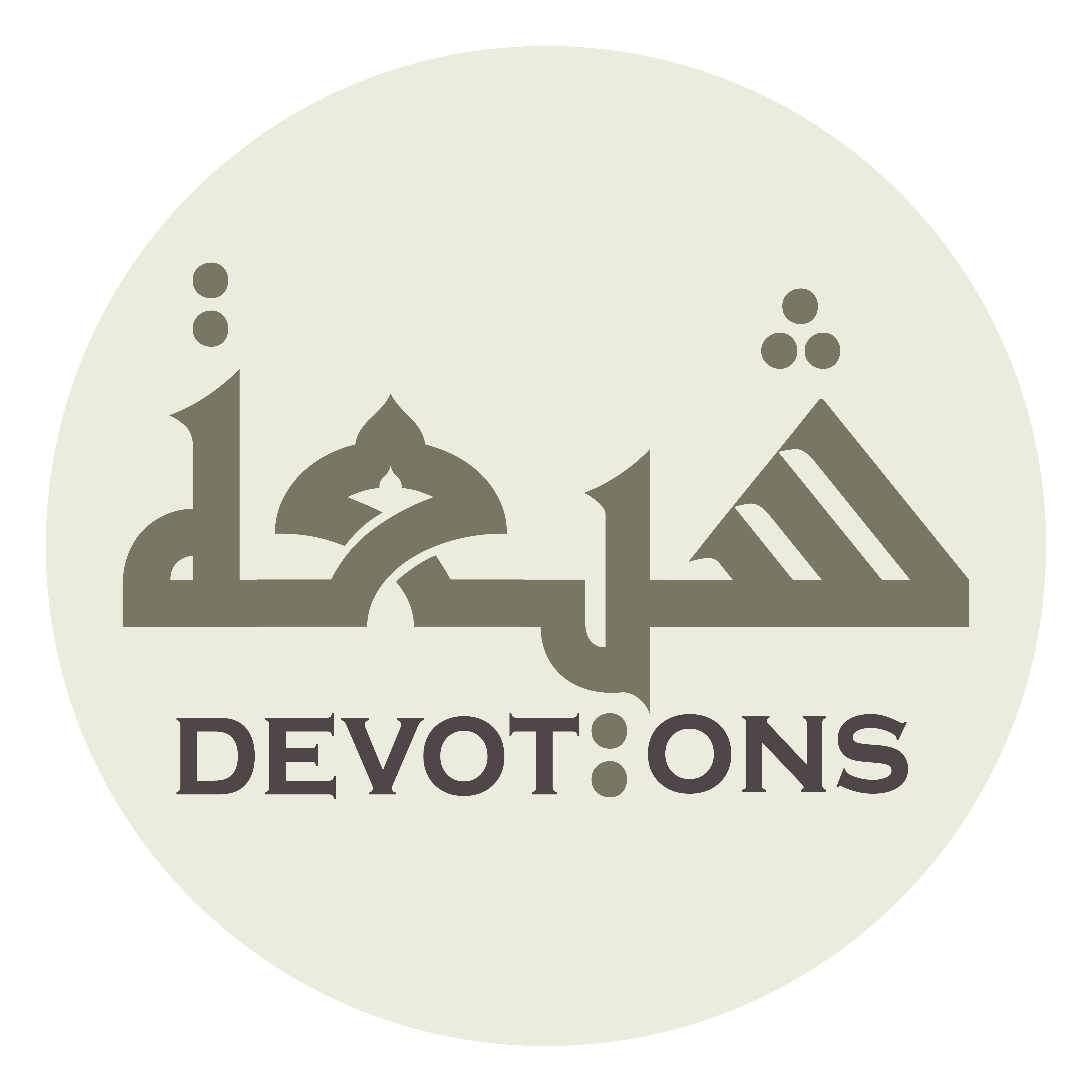 وَقُرْبُكَ غَايَةُ سُؤْلِي

waqur-buka ghāyatu su-lī

and nearness to You is the utmost object of my asking.
Munajat 8 - Sahifat Sajjadiyyah
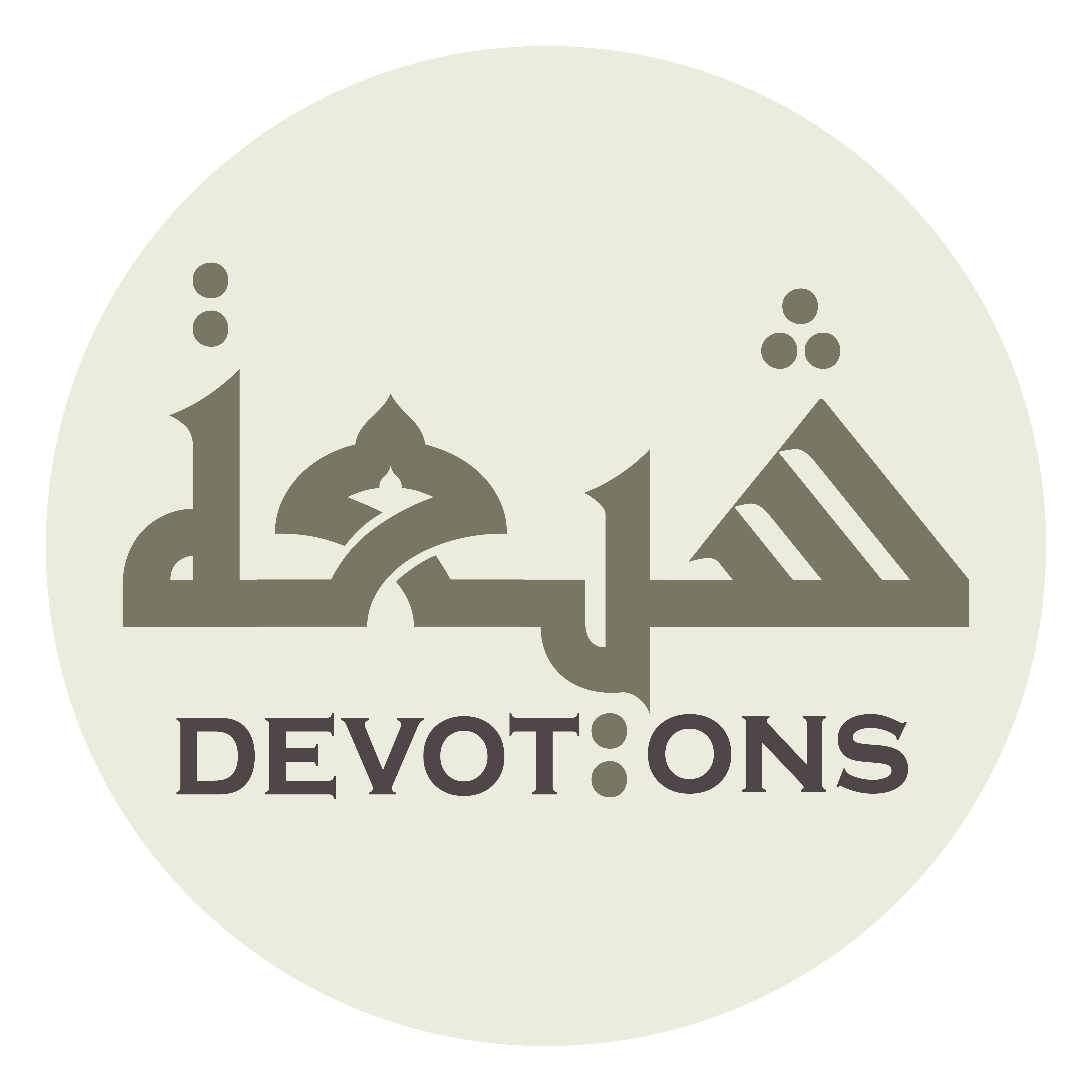 وَْفِيْ مُنَاجَاتِكَ رَوْحِيْ وَرَاحَتِي

wafī munājātika rawḥī warāḥatī

In whispered prayer to You, I find my repose and my ease.
Munajat 8 - Sahifat Sajjadiyyah
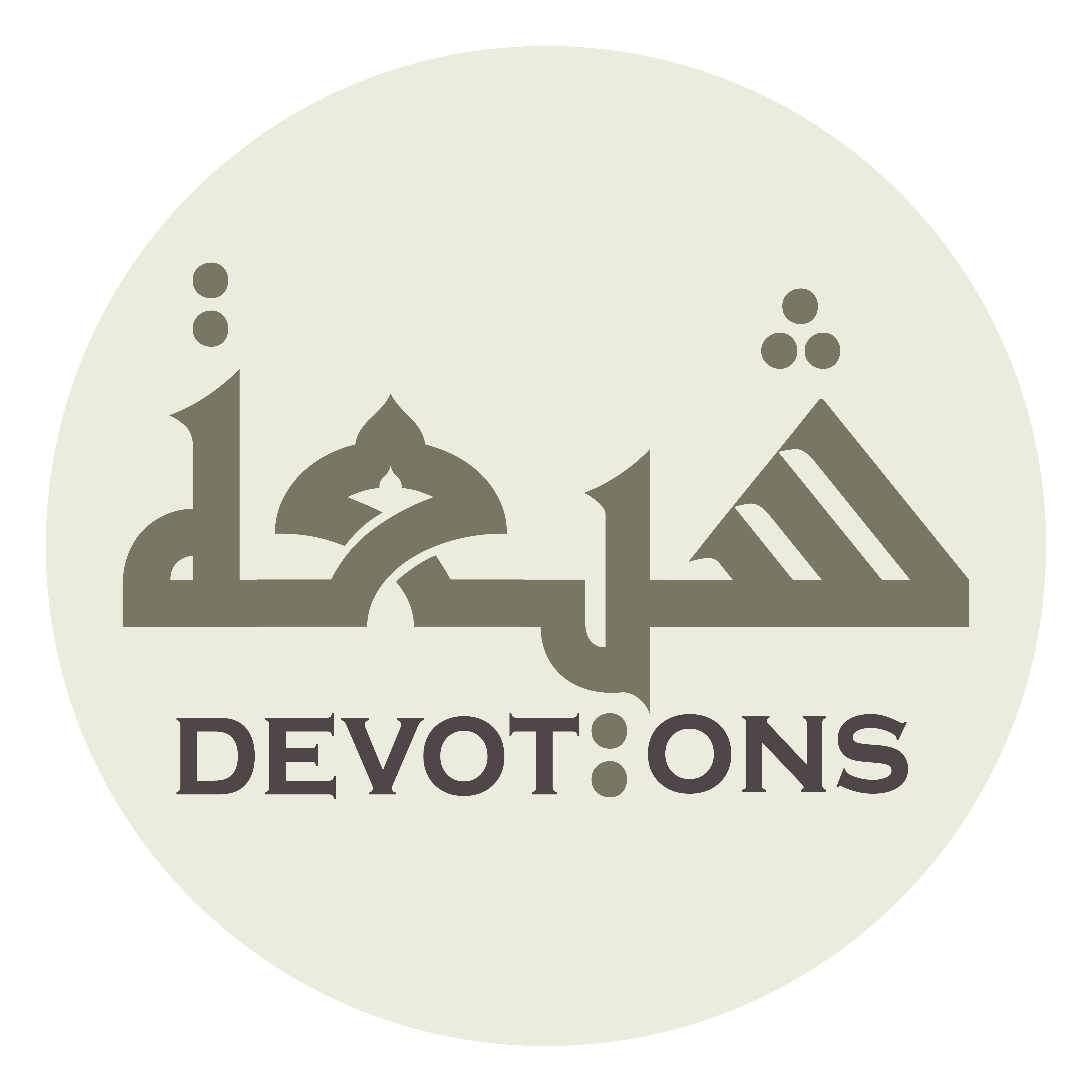 وَعِنْدَكَ دَوَاءُ عِلَّتِي

wa`indaka dawā-u `illatī

With You lies the remedy of my illness,
Munajat 8 - Sahifat Sajjadiyyah
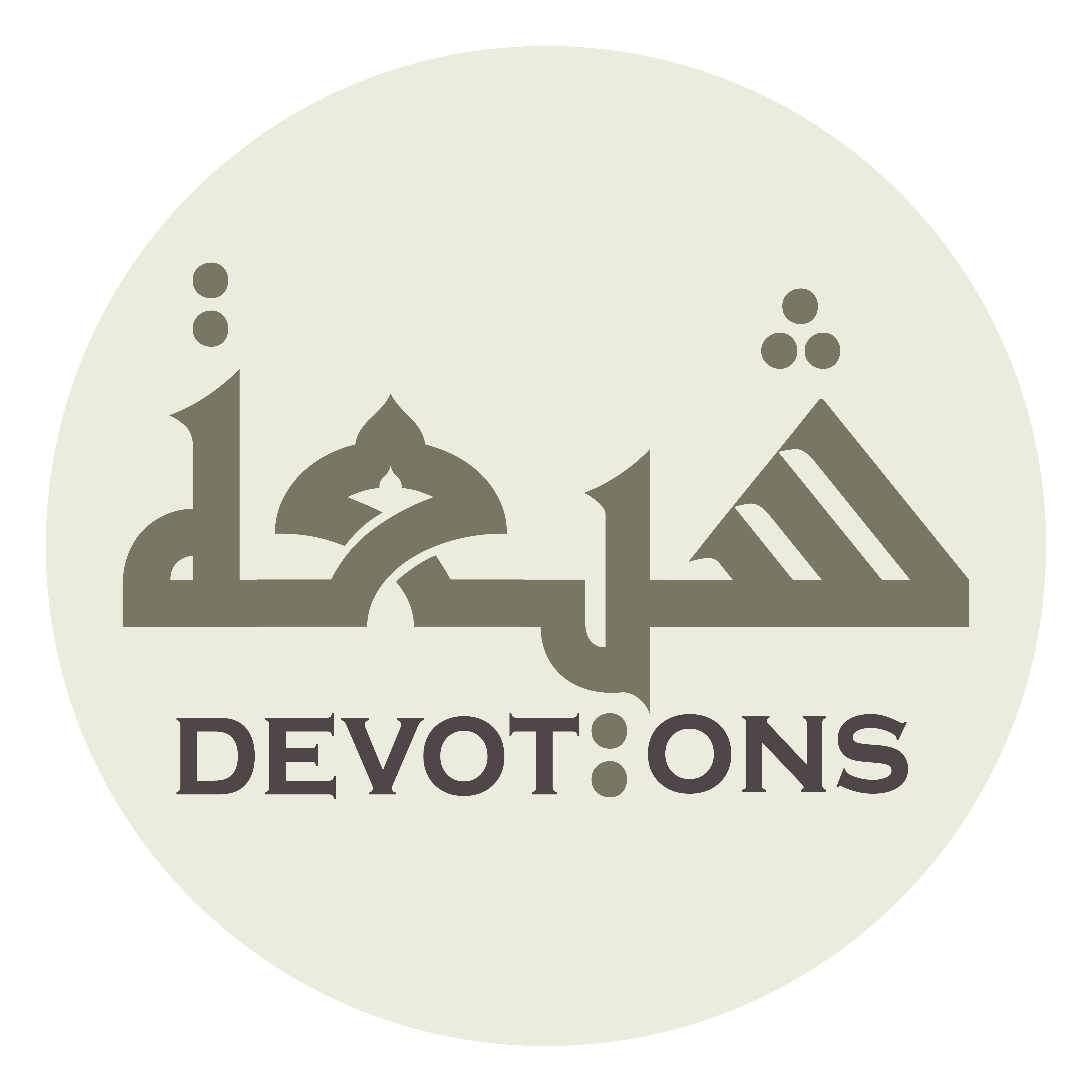 وَشِفَاءُ غُلَّتِي

washifā-u ghullatī

the cure for my burning thirst,
Munajat 8 - Sahifat Sajjadiyyah
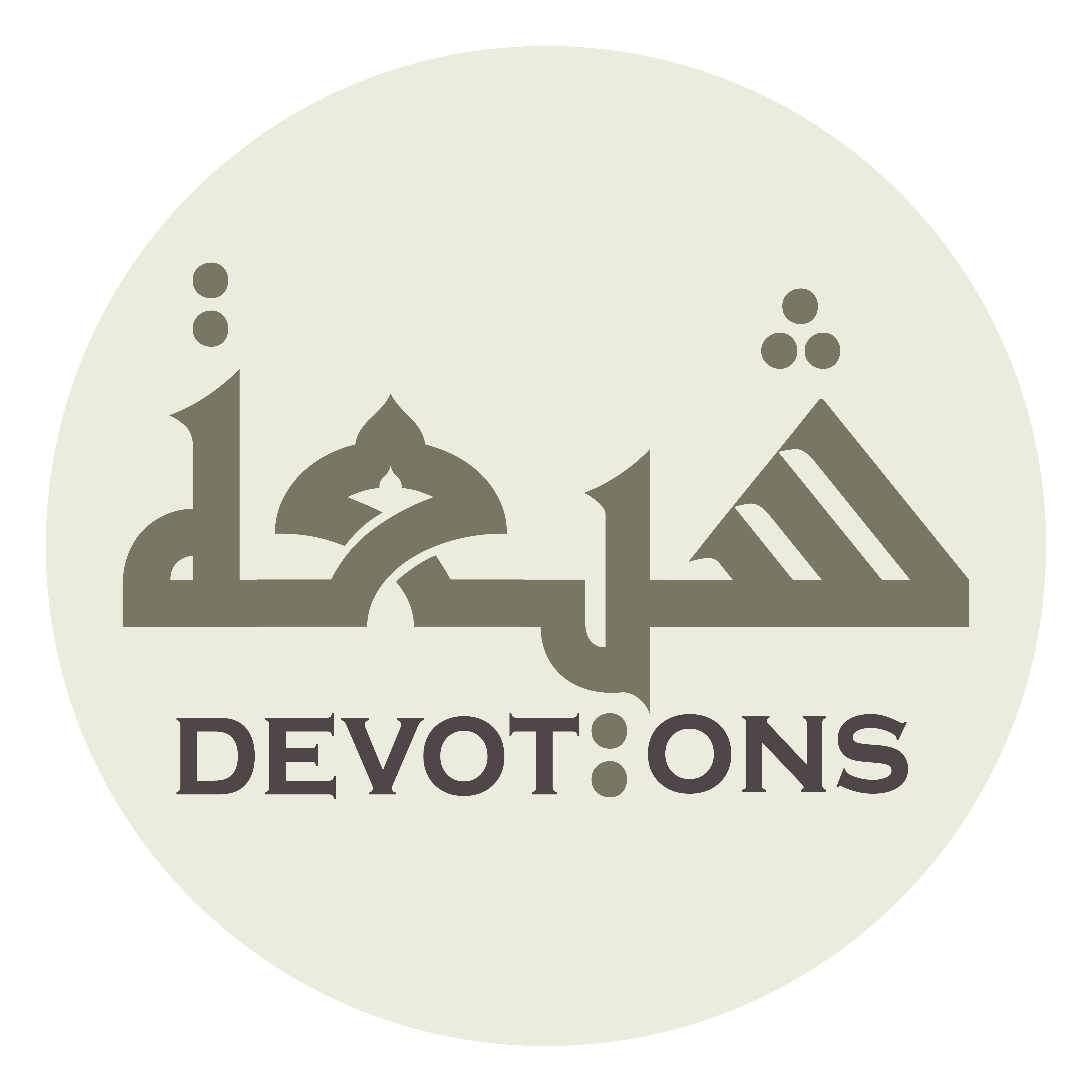 وَبَرْدُ لَوْعَتِي

wabar-du law`atī

the coolness of my ardor,
Munajat 8 - Sahifat Sajjadiyyah
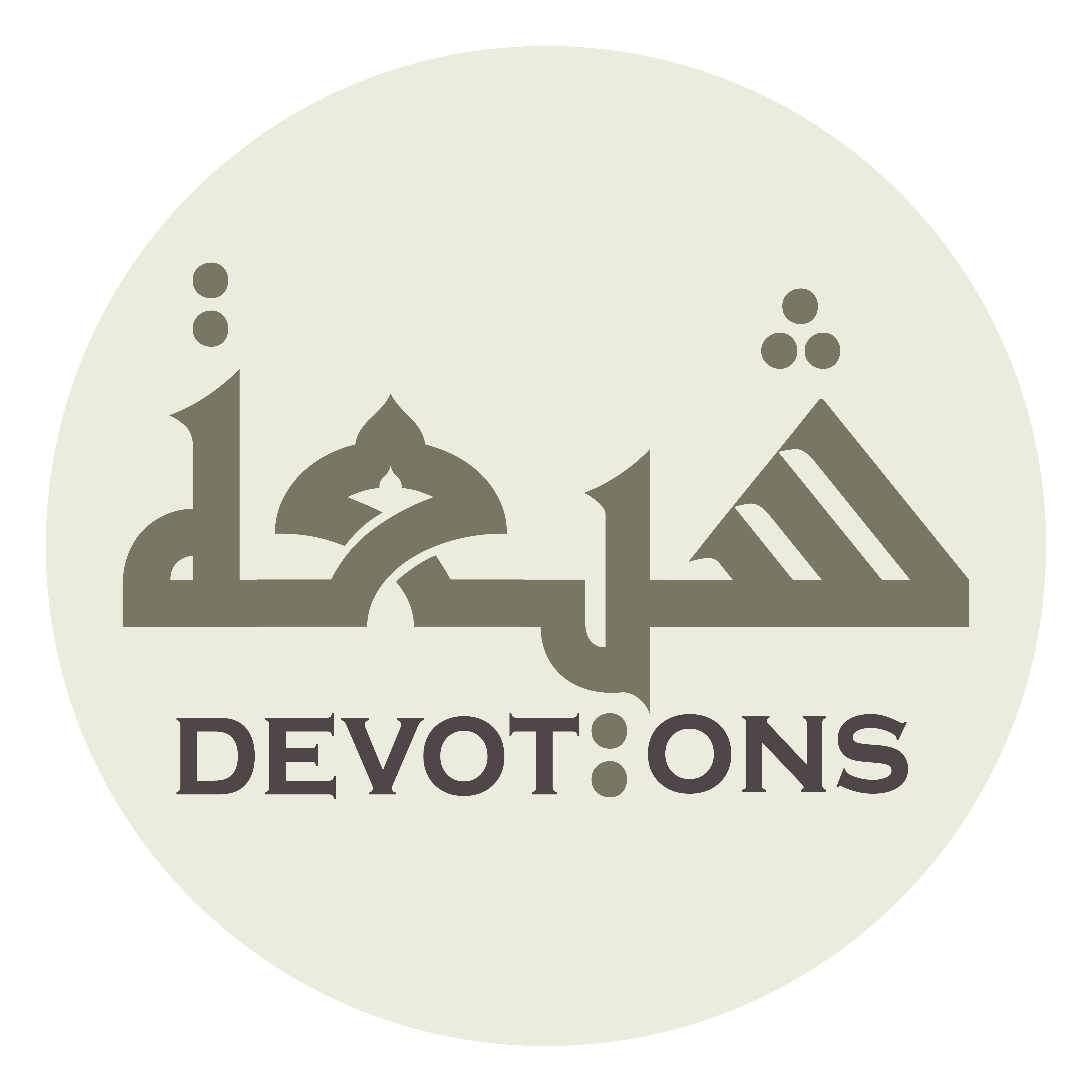 وَكَشْفُ كُرْبَتِي

wakashfu kur-batī

the removal of my distress.
Munajat 8 - Sahifat Sajjadiyyah
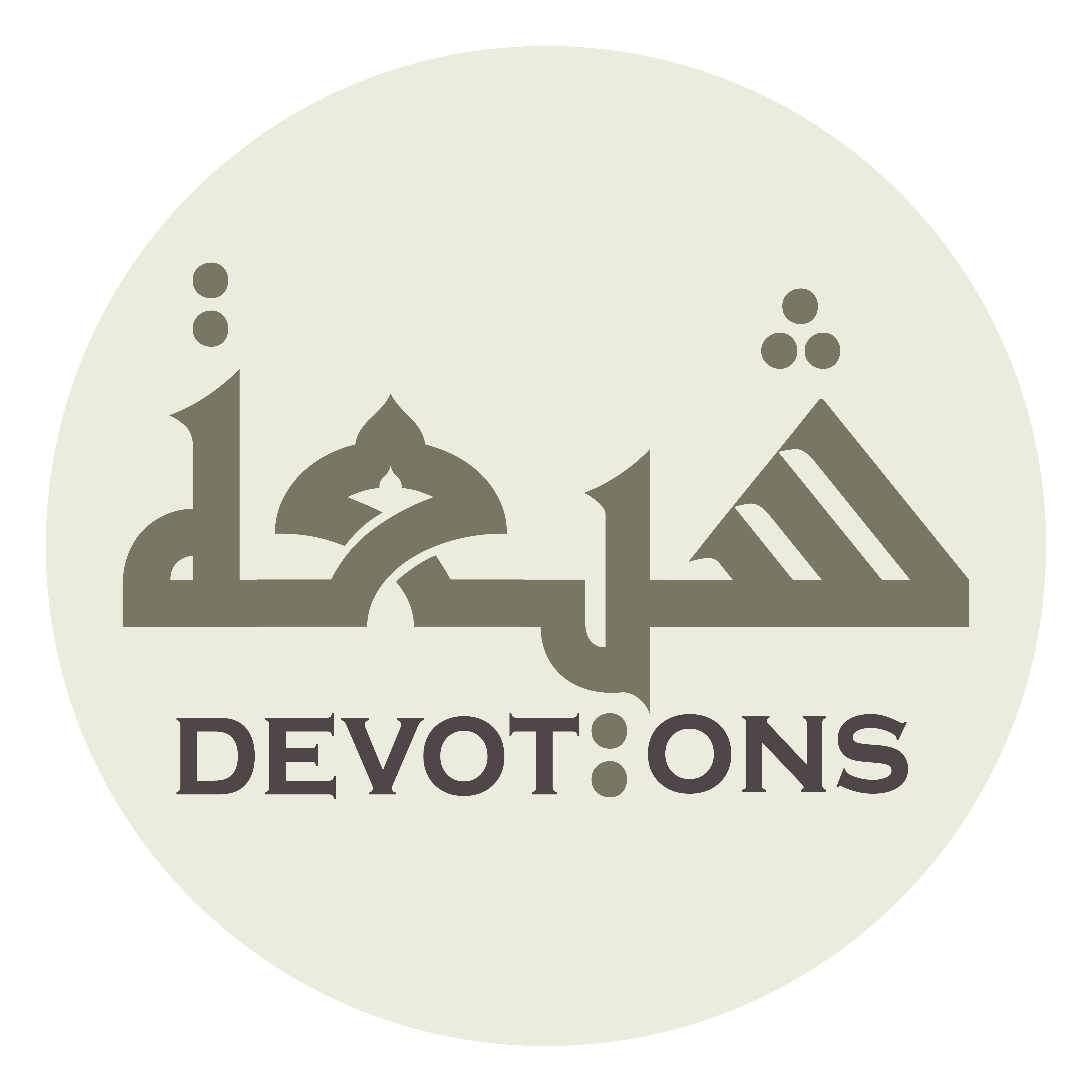 فَكُنْ أَنِيسِيْ فِيْ وَحْشَتِي

fakun anīsī fī waḥshatī

Be my intimate in my loneliness,
Munajat 8 - Sahifat Sajjadiyyah
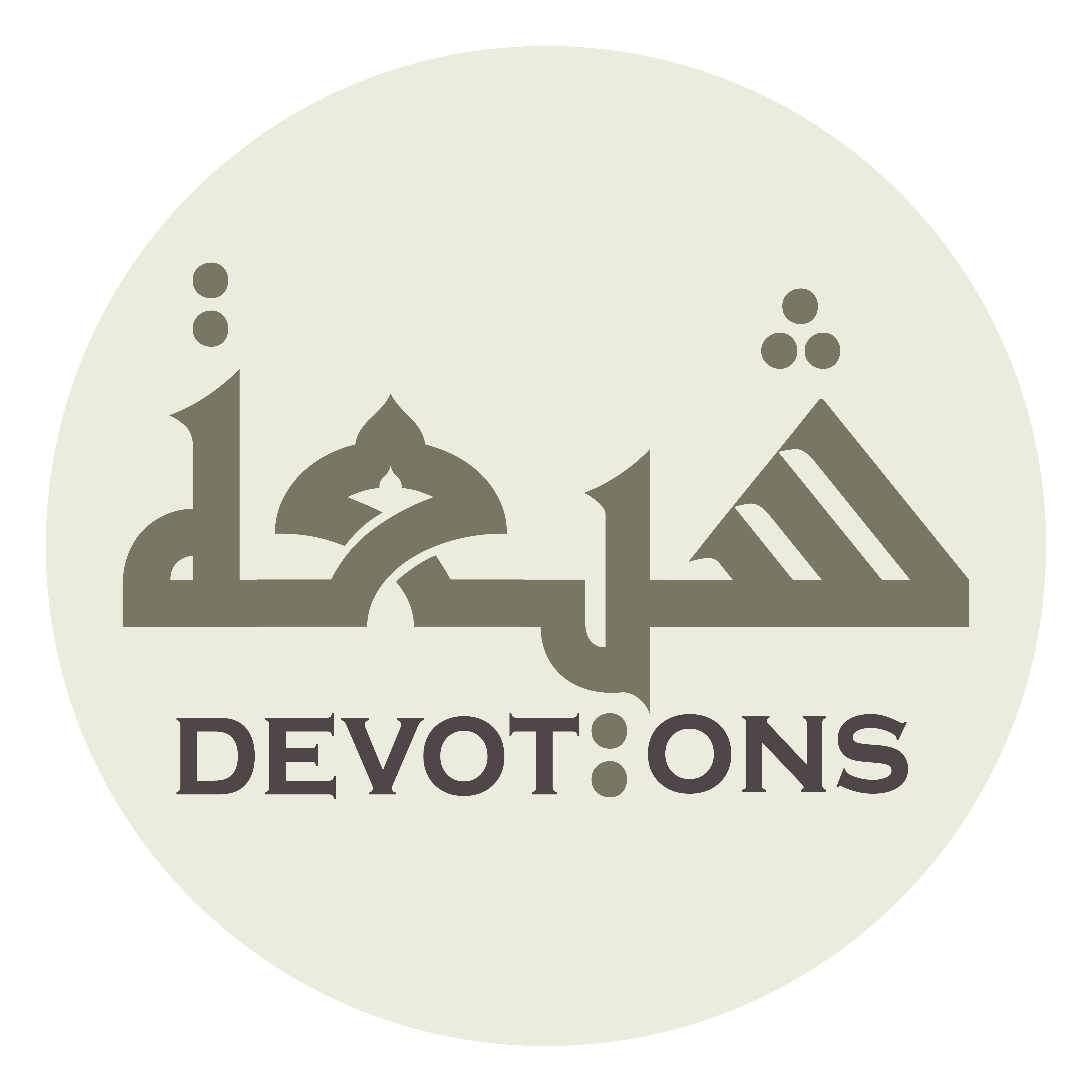 وَمُقِيلَ عَثْرَتِي

wamuqīla `athratī

the releaser of my stumble,
Munajat 8 - Sahifat Sajjadiyyah
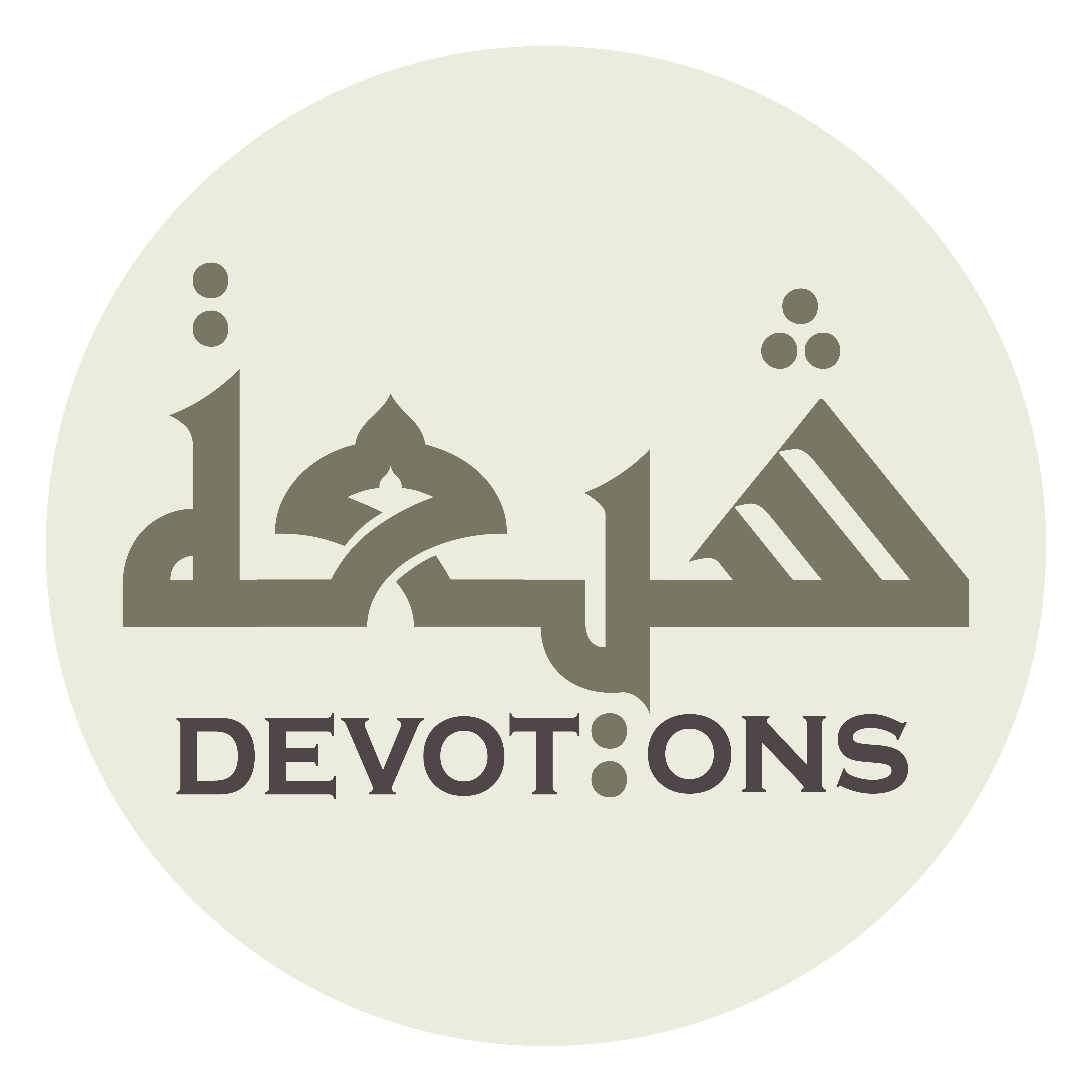 وَغَافِرَ زَلَّتِي

waghāfira zallatī

the forgiver of my slip,
Munajat 8 - Sahifat Sajjadiyyah
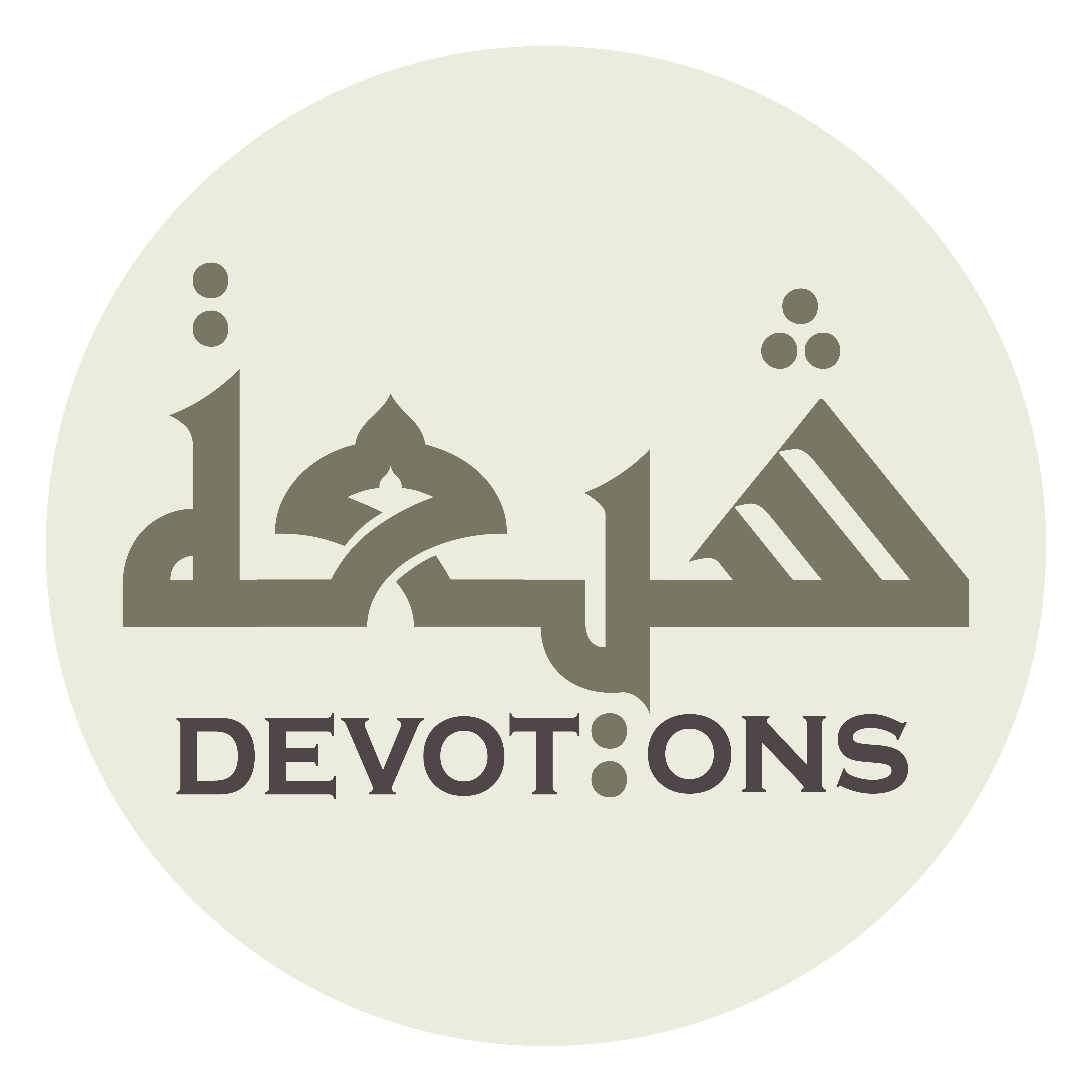 وَقَابِلَ تَوْبَتِي

waqābila tawbatī

the accepter of my repentance,
Munajat 8 - Sahifat Sajjadiyyah
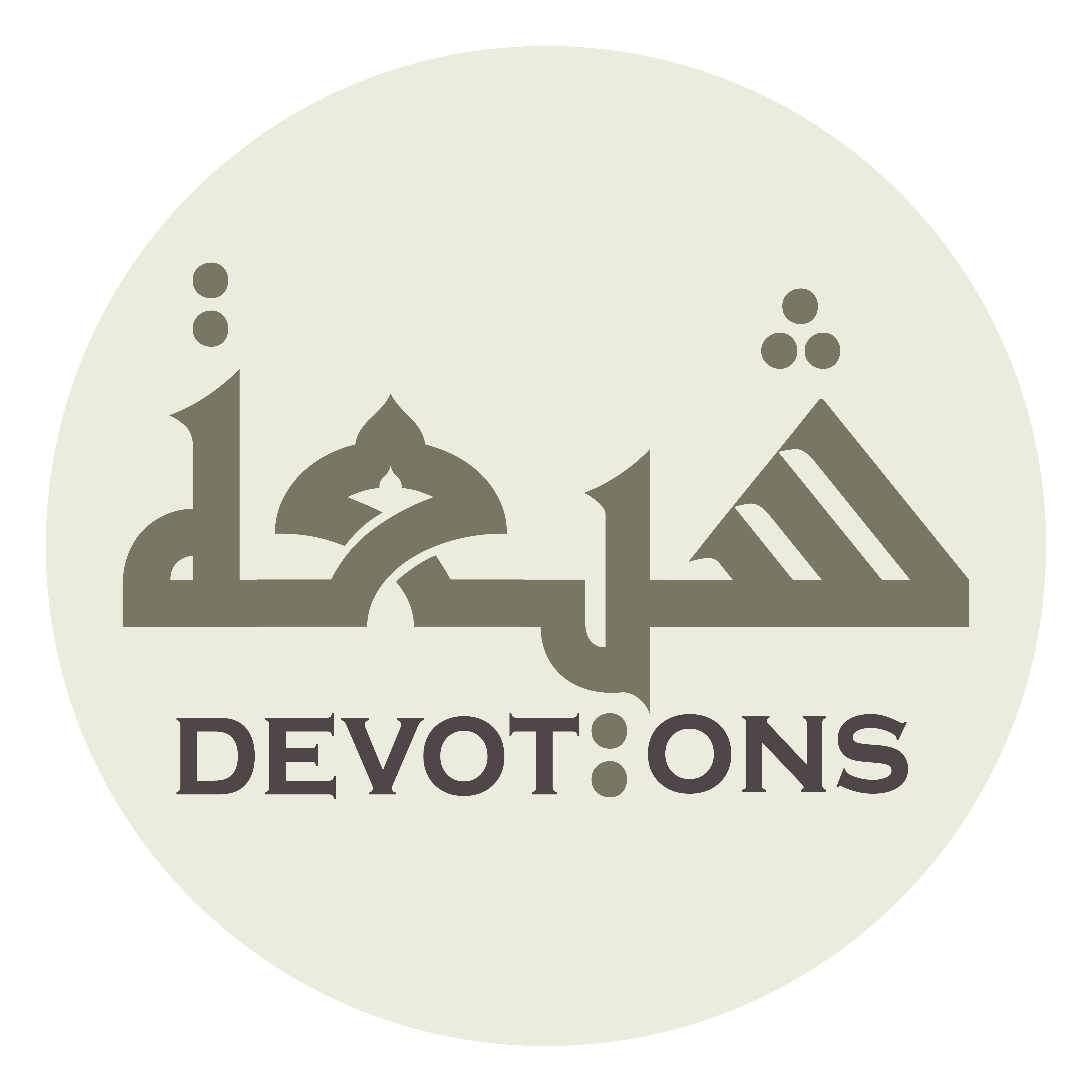 وَمُجِيبَ دَعْوَتِي

wamujība da`watī

the responder to my supplication,
Munajat 8 - Sahifat Sajjadiyyah
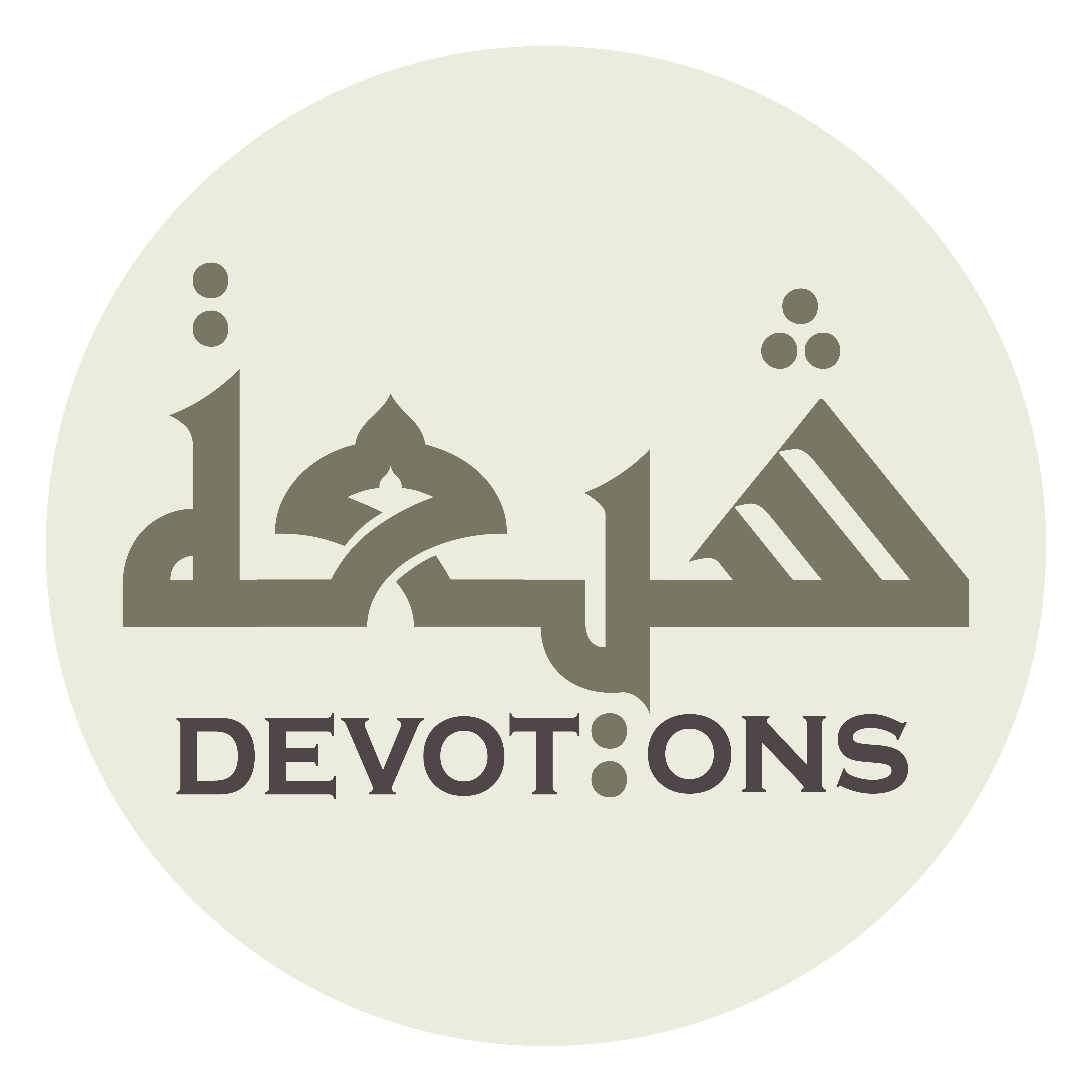 وَوَلِيَّ عِصْمَتِي

wawaliyya `iṣmatī

the patron of preserving me from sin,
Munajat 8 - Sahifat Sajjadiyyah
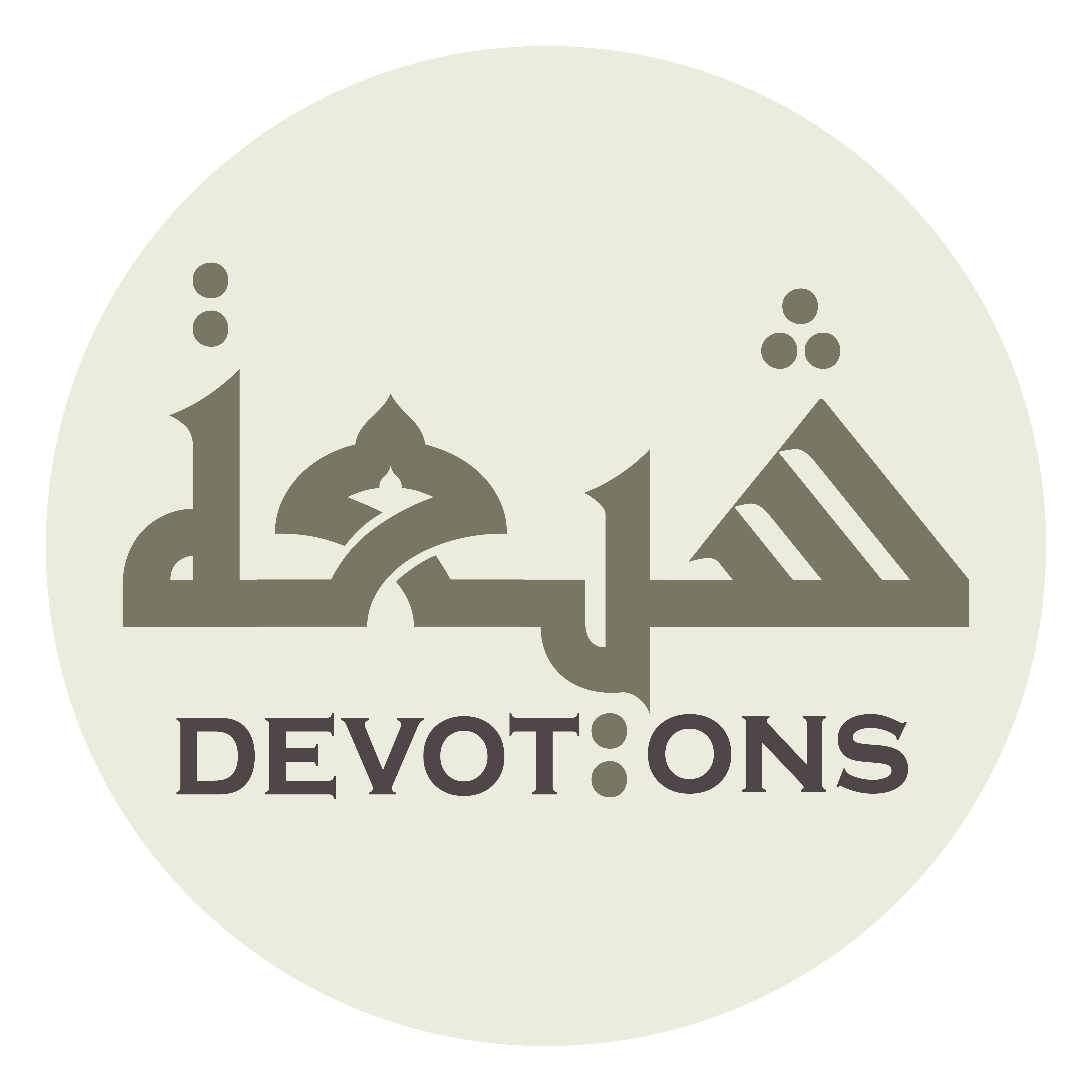 وَمُغْنِيَ فَاقَتِي

wamughniya fāqatī

the one who frees me from my neediness
Munajat 8 - Sahifat Sajjadiyyah
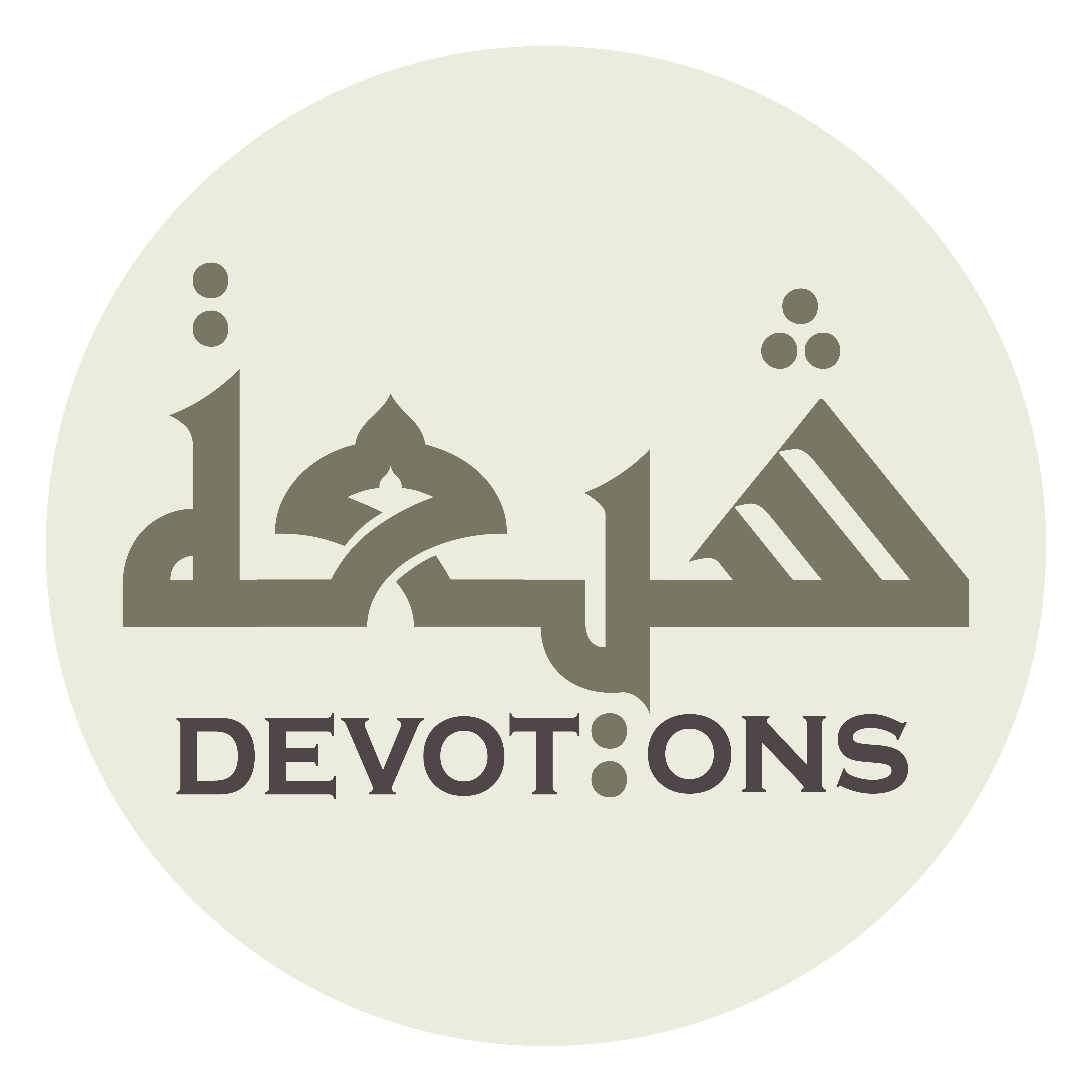 وَلَا تَقْطَعْنِيْ عَنْكَ

walā taqṭa`nī `ank

Cut me not off from You
Munajat 8 - Sahifat Sajjadiyyah
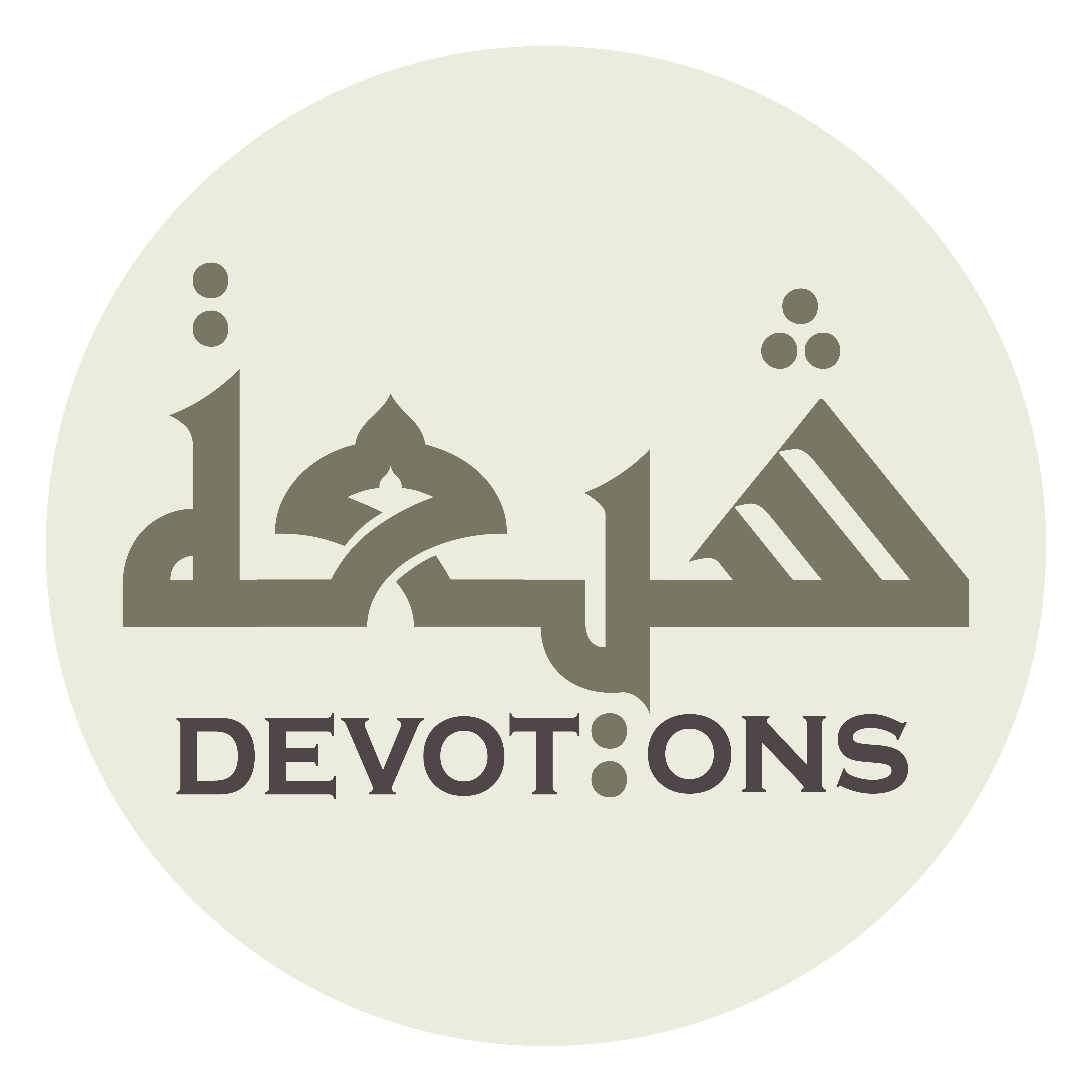 وَلَا تُبْعِدْنِيْ مِنْكَ

walā tub`idnī mink

and keep me not far from You
Munajat 8 - Sahifat Sajjadiyyah
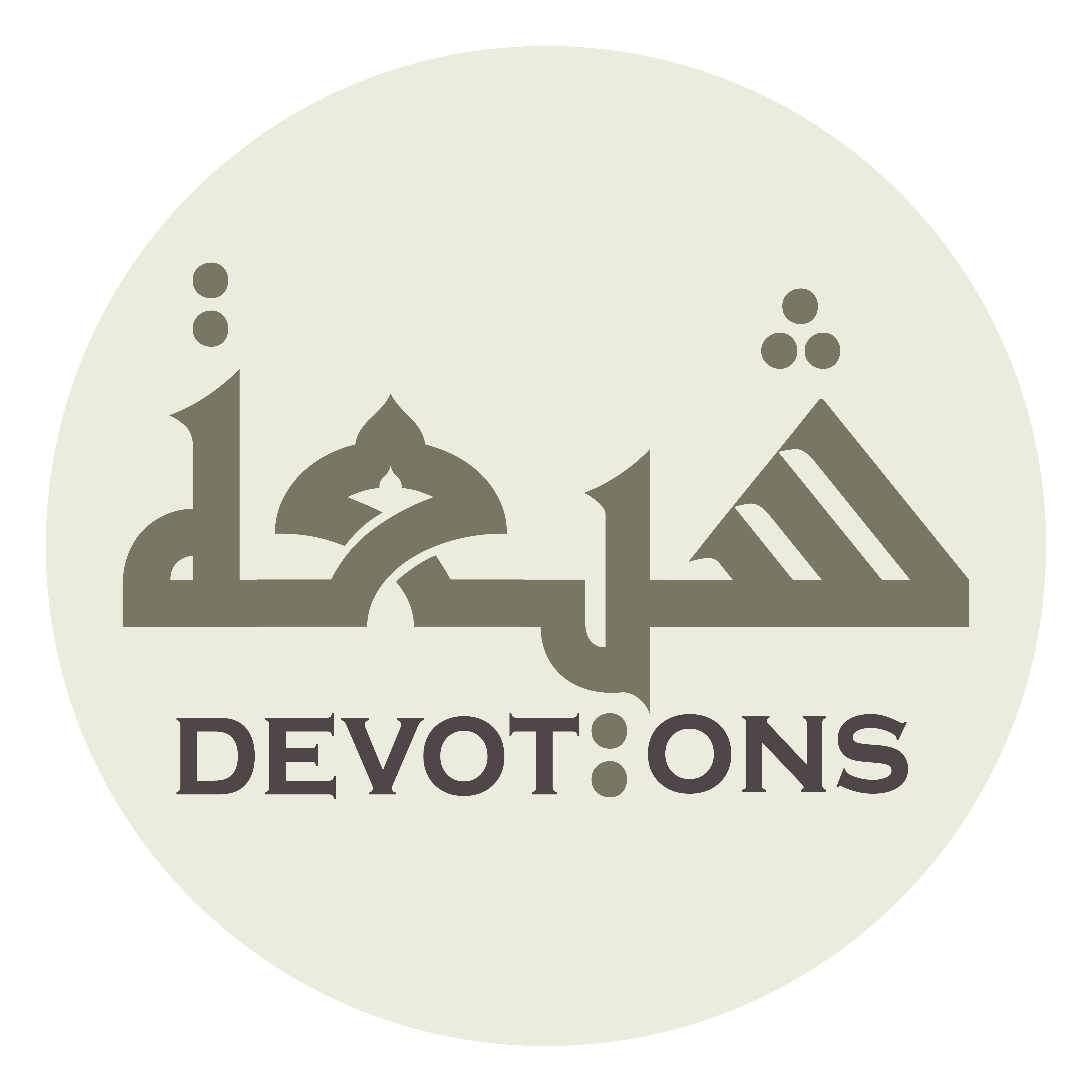 يَا نَعِيمِيْ وَجَنَّتِي

yā na`īmī wajannatī

O my bliss and my garden
Munajat 8 - Sahifat Sajjadiyyah
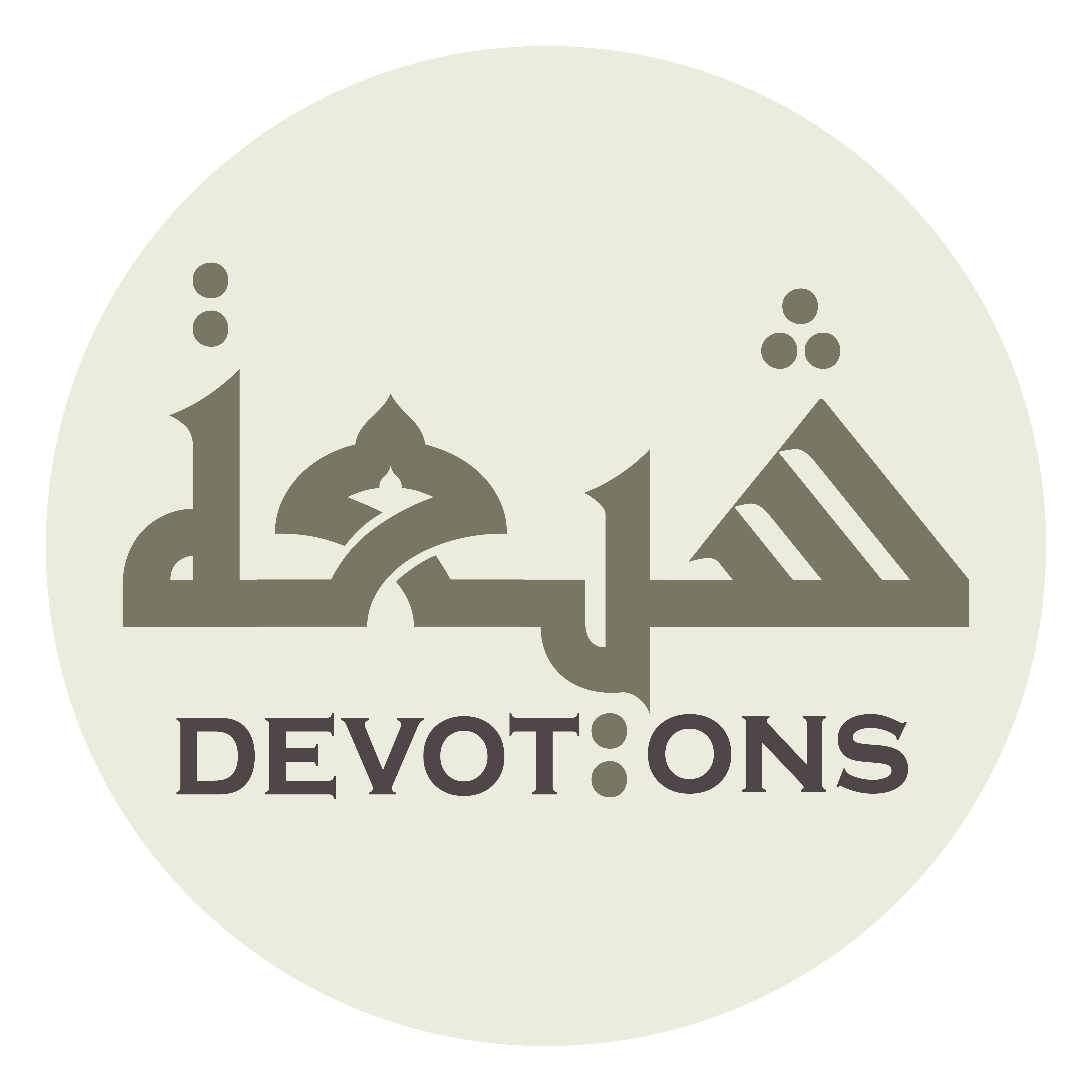 وَيَا دُنْيَايَ وَ آخِرَتِي

wayā dunyāya wa ākhiratī

O my world and my hereafter
Munajat 8 - Sahifat Sajjadiyyah
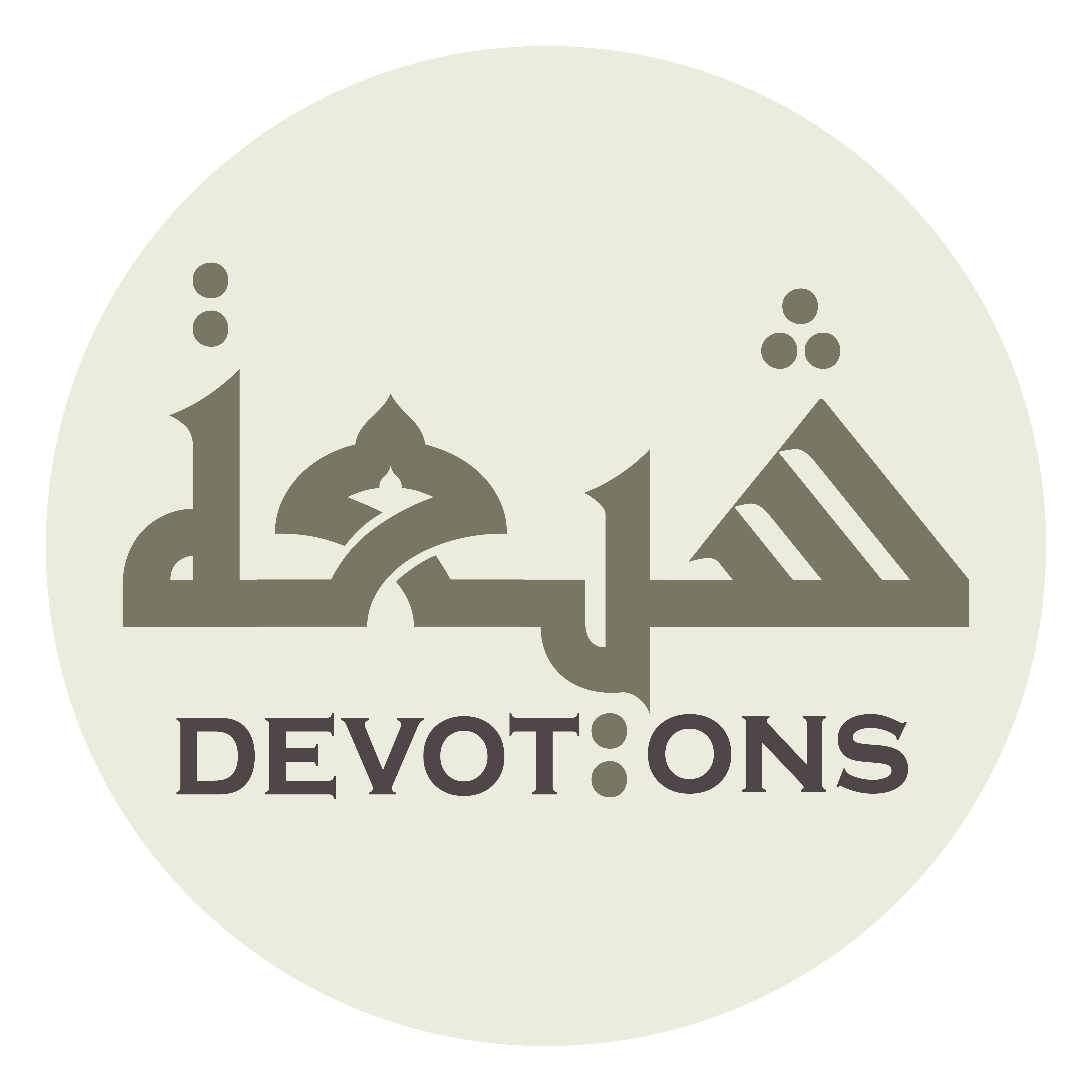 يَا أَرْحَمَ الرَّاحِمِيْنَ

yā ar-ḥamar rāḥimīn

O Most Merciful of the merciful
Munajat 8 - Sahifat Sajjadiyyah